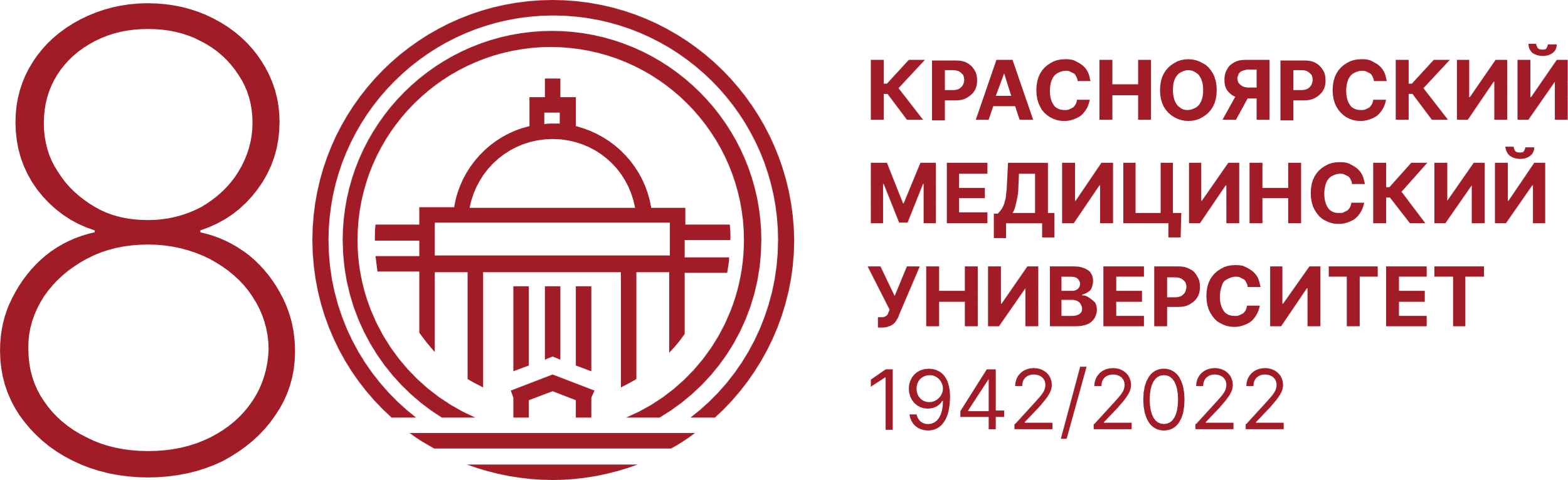 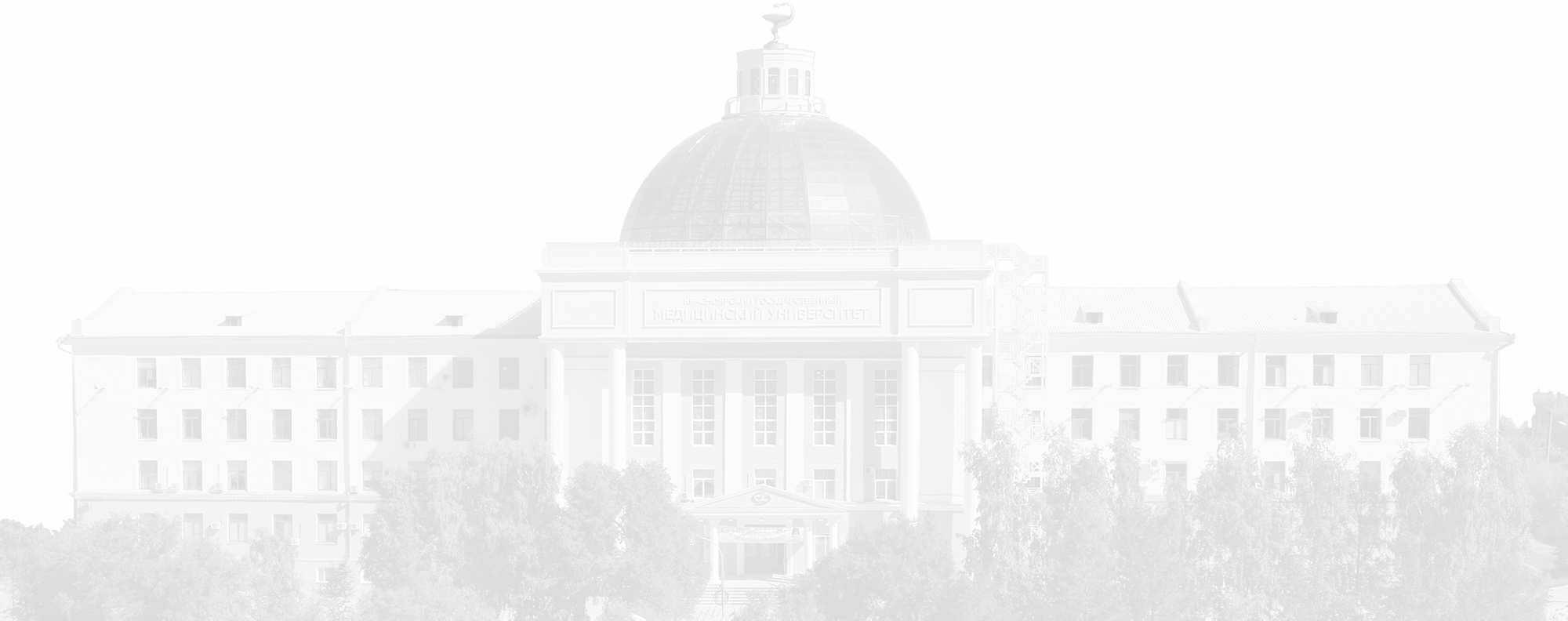 Анализ реализации 
замечаний ГЭК-2021.

особенности гИА выпускников КрасГМУ 2022 года.
Проректор по учебной, воспитательной работе и молодежной политике
КрасГМУ им проф. В.Ф. Войно-Ясенецкого
Ирина Анатольевна СОЛОВЬЕВА
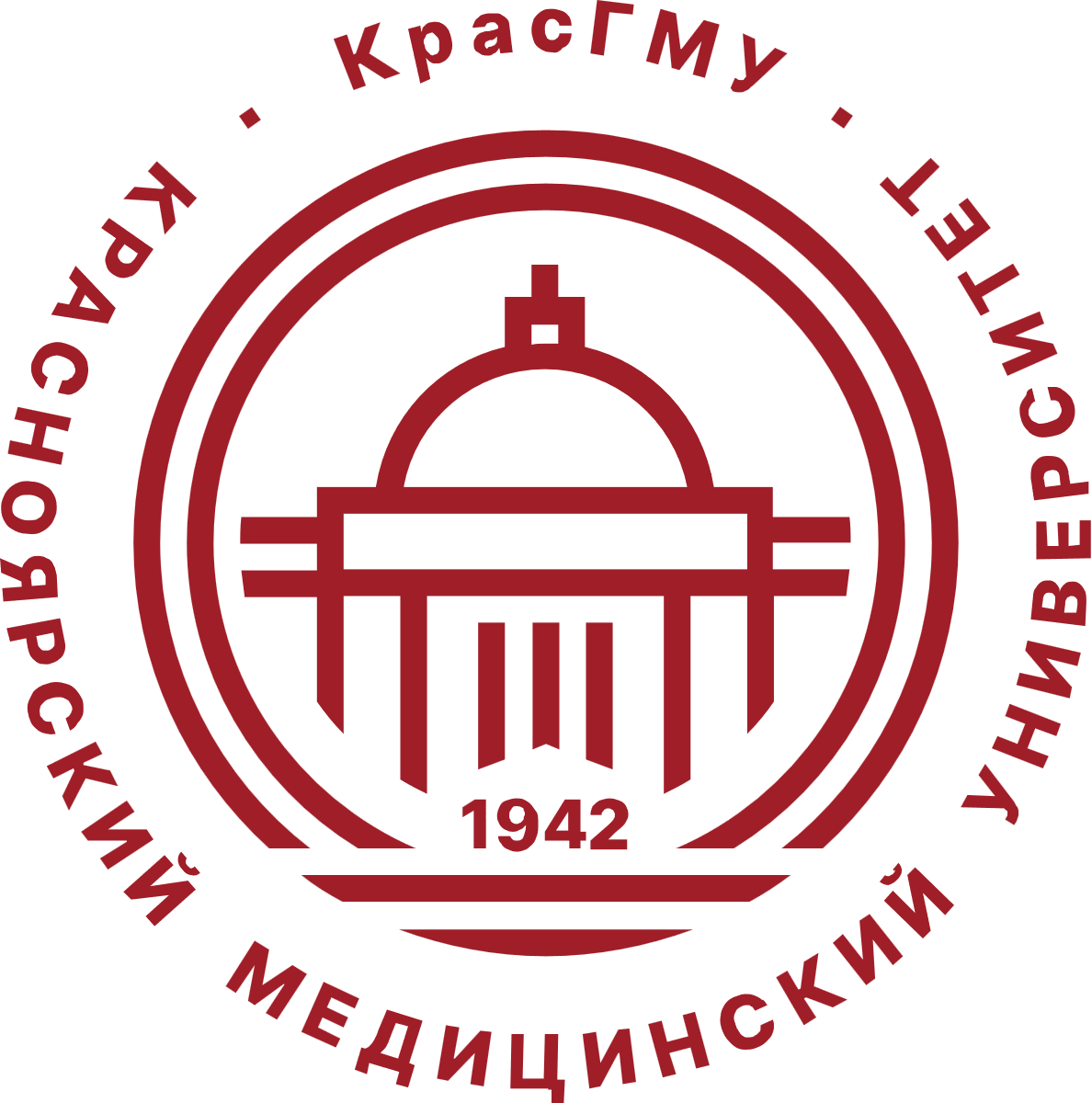 Реализация ЗАМЕЧАНИЙ ГЭК 2021  по специальности 31.05.01 Лечебное дело
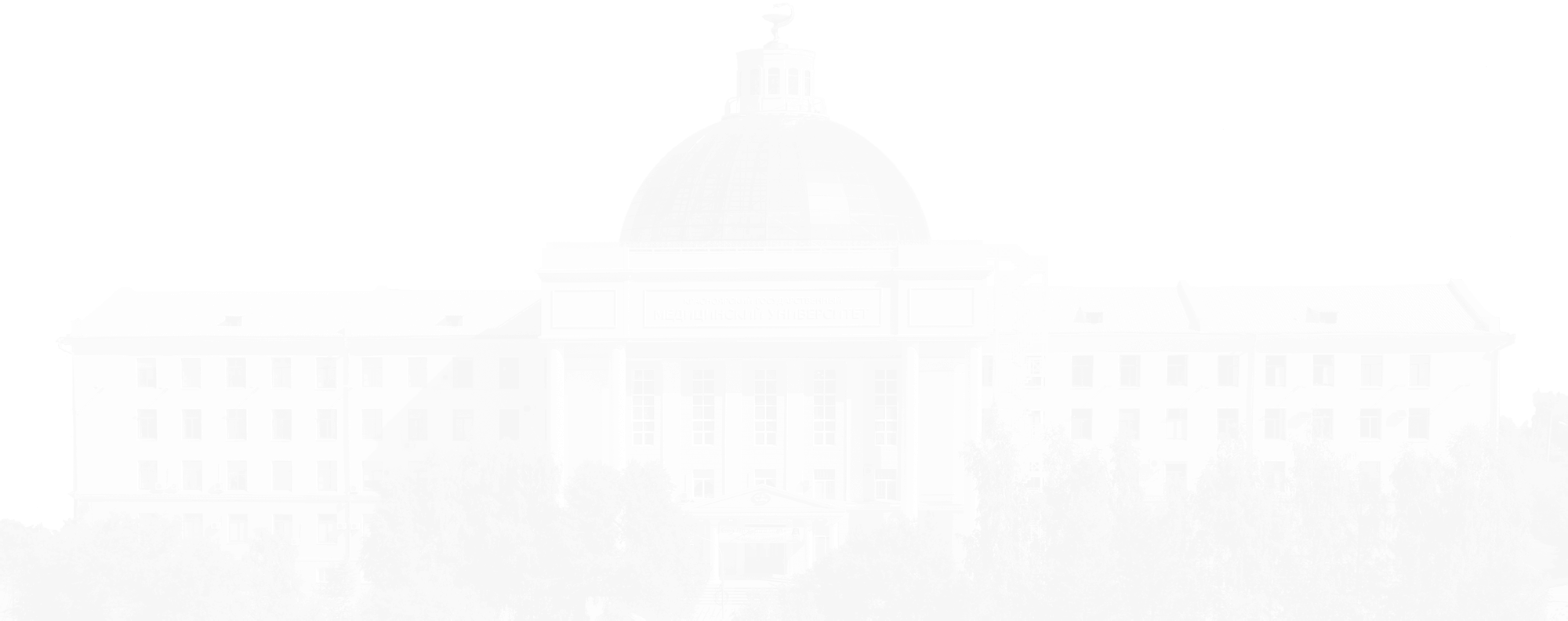 Государственная экзаменационная комиссия не сделала замечаний по содержанию и проведению государственной итоговой аттестации 
по специальности 
31.05.01 Лечебное дело
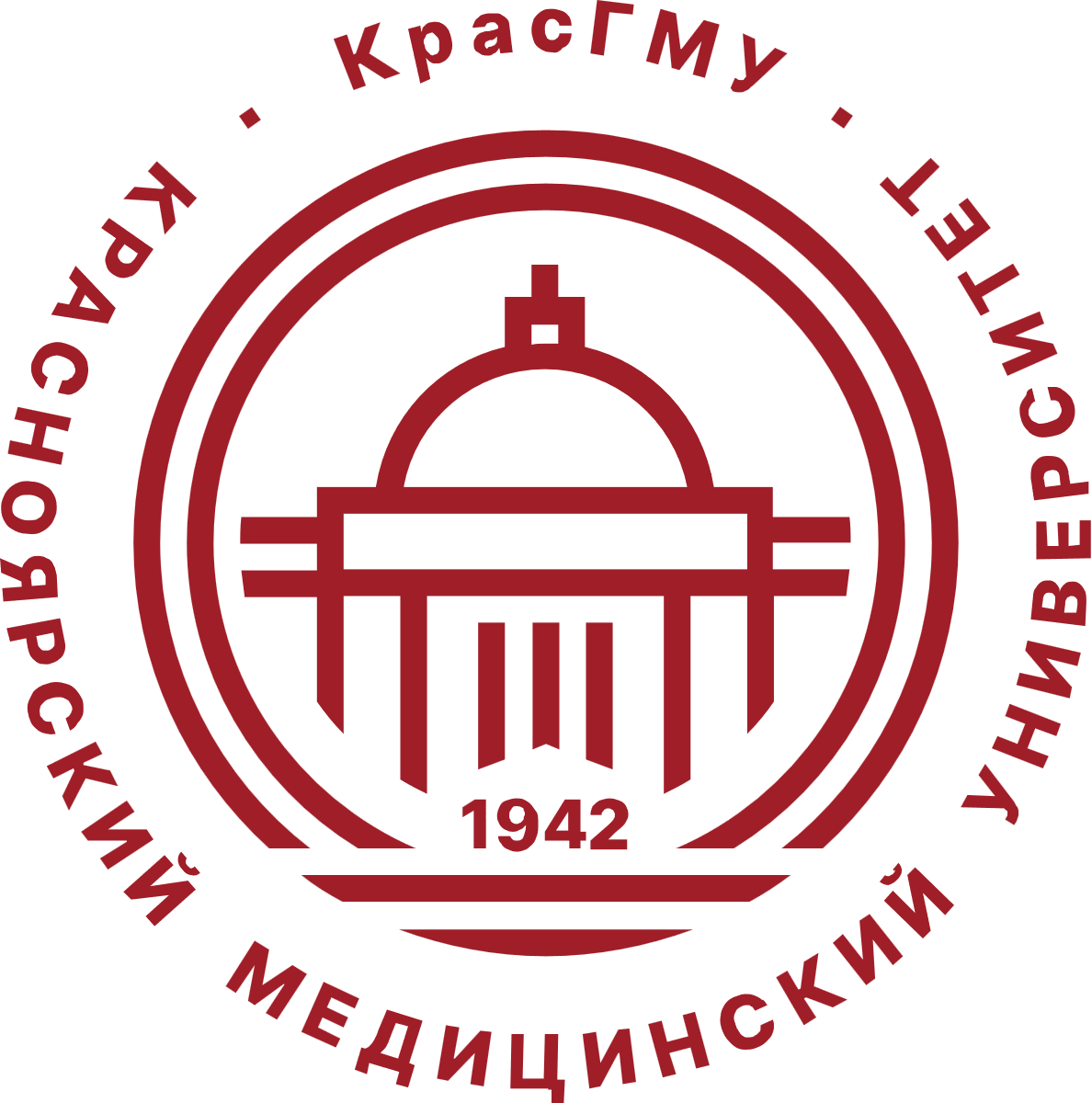 Реализация РЕКОМЕНДАЦИЙ ГЭК 2021  по специальности 31.05.01 Лечебное дело
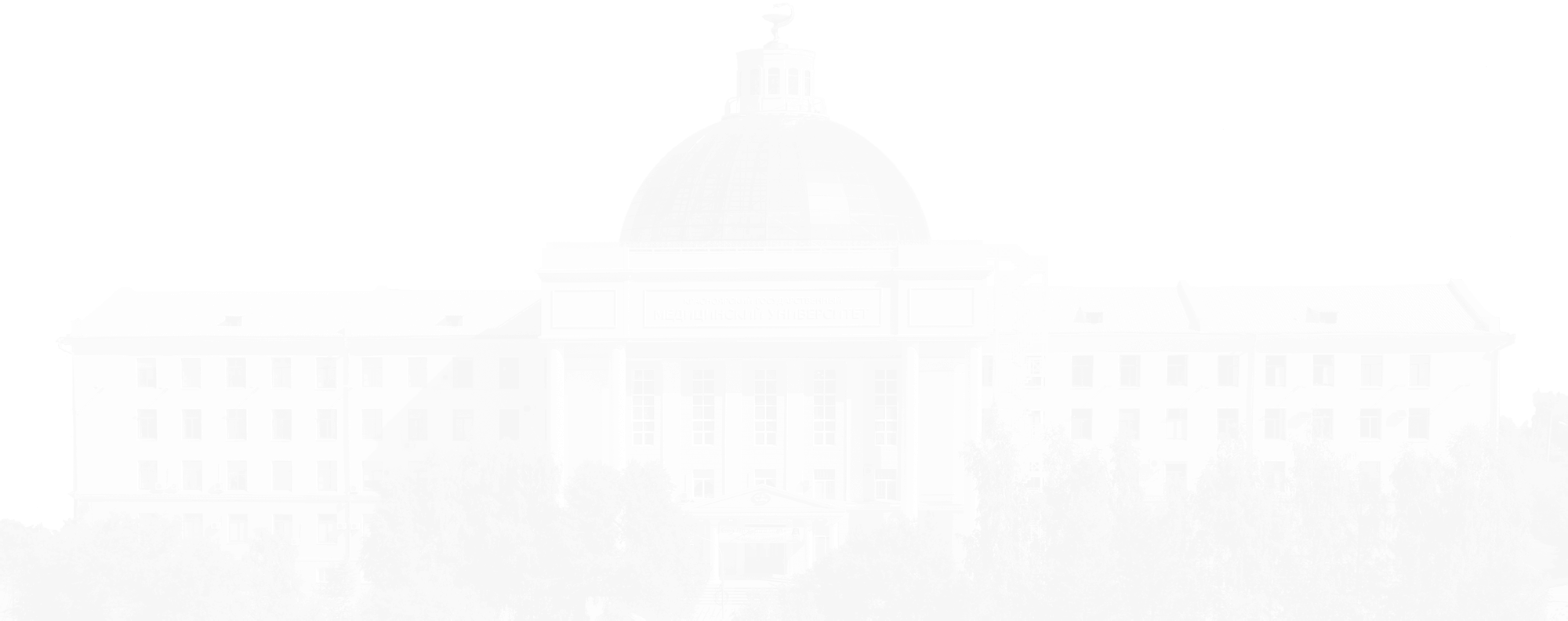 Рекомендации по 2 этапу:

Увеличить количество практических навыков для второго этапа государственного экзамена
Реализация рекомендаций:

Увеличено количество сценариев по станциям 2 этапа
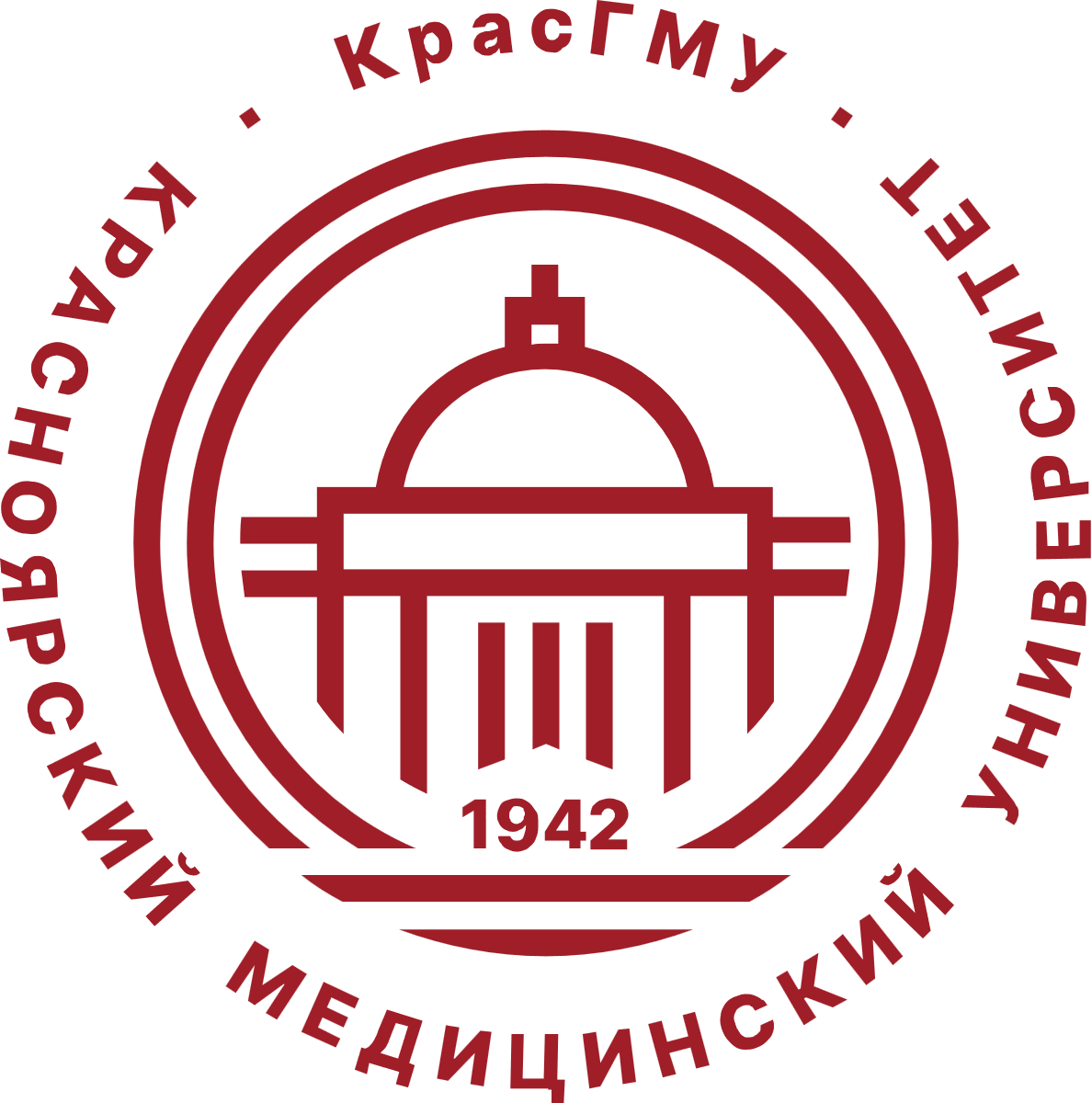 Реализация РЕКОМЕНДАЦИЙ ГЭК 2021 по специальности 31.05.01 Лечебное дело
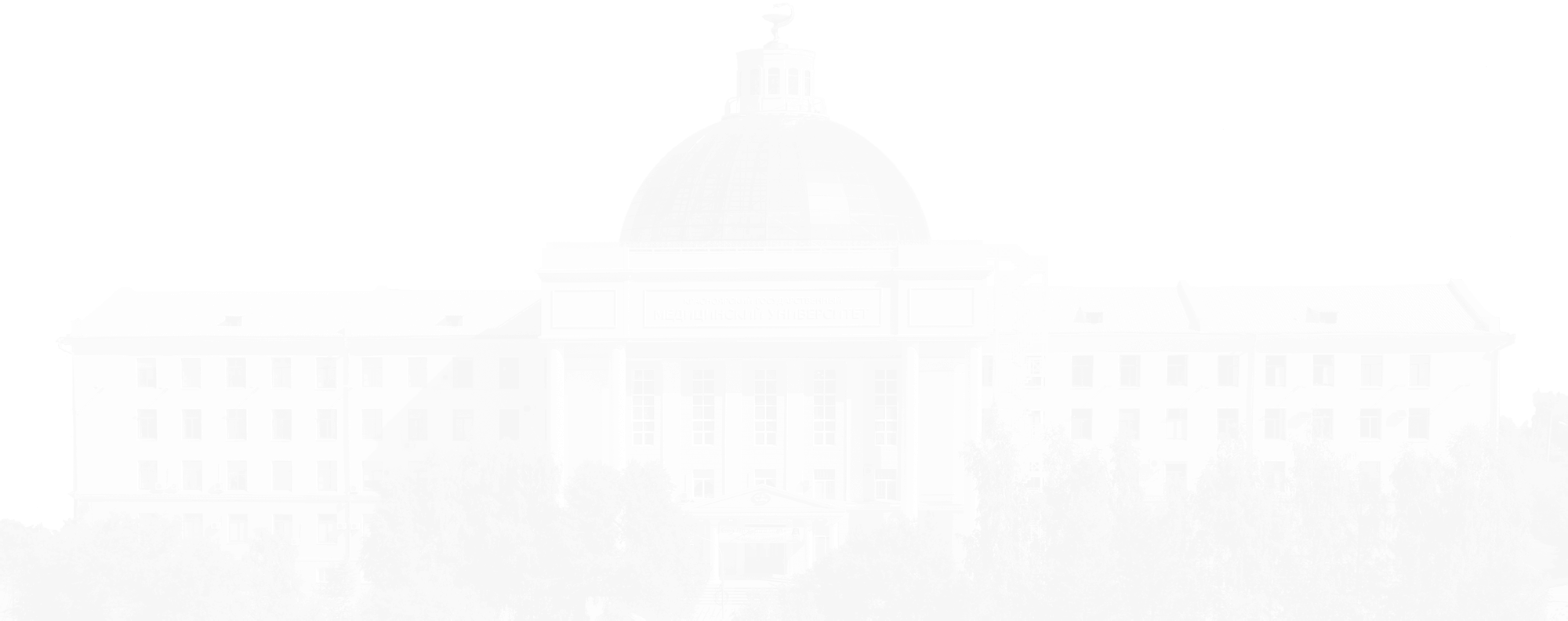 Рекомендации по 3 этапу:

Увеличить количество клинических задач по оказанию неотложной помощи беременным
Реализация рекомендаций:

В экзаменационных билетах на 10% увеличено количество ситуационных задач по оказанию неотложной помощи беременным
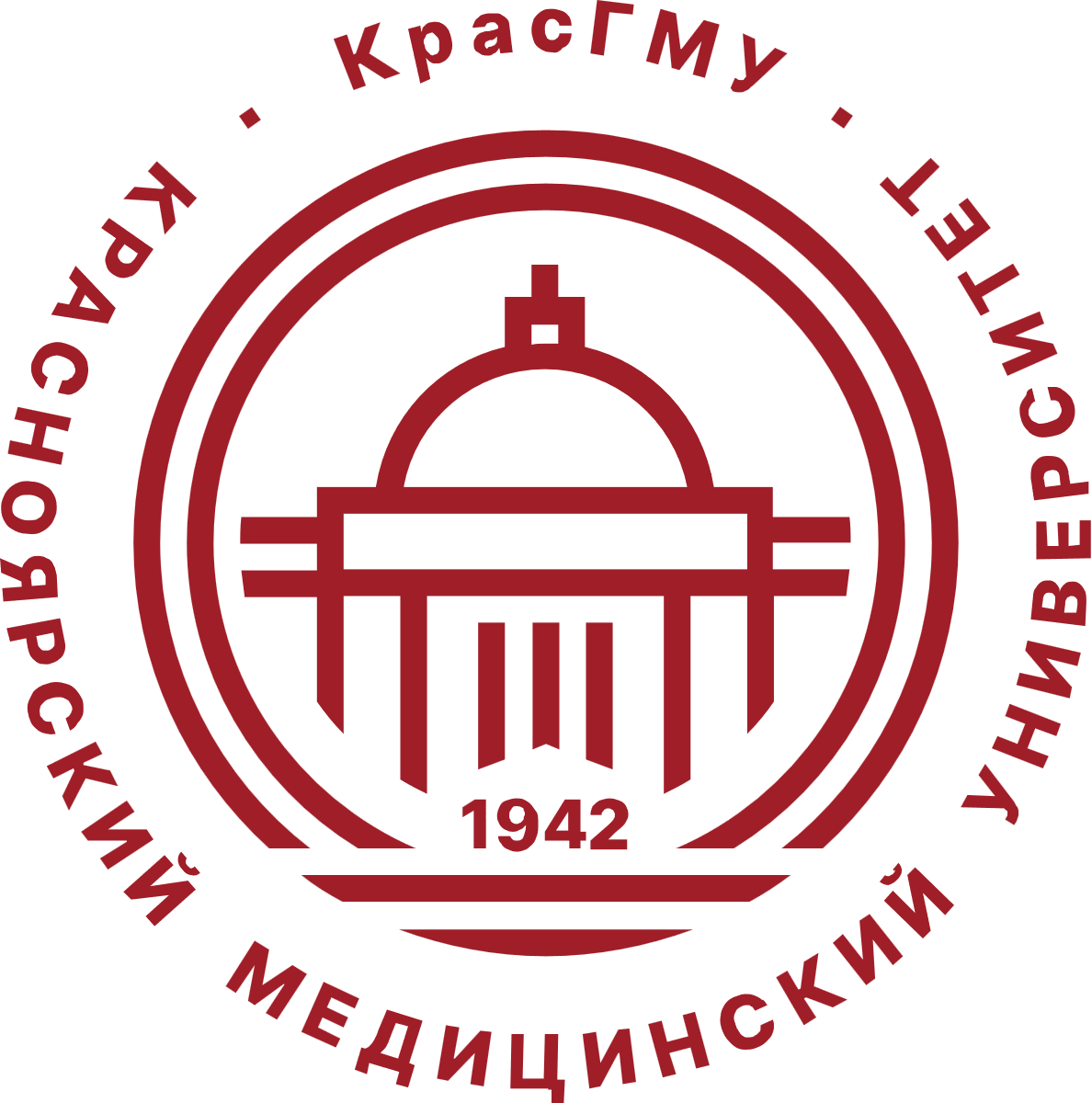 Реализация ЗАМЕЧАНИЙ ГЭК 2021по специальности 31.05.02 ПЕДИАТРИЯ
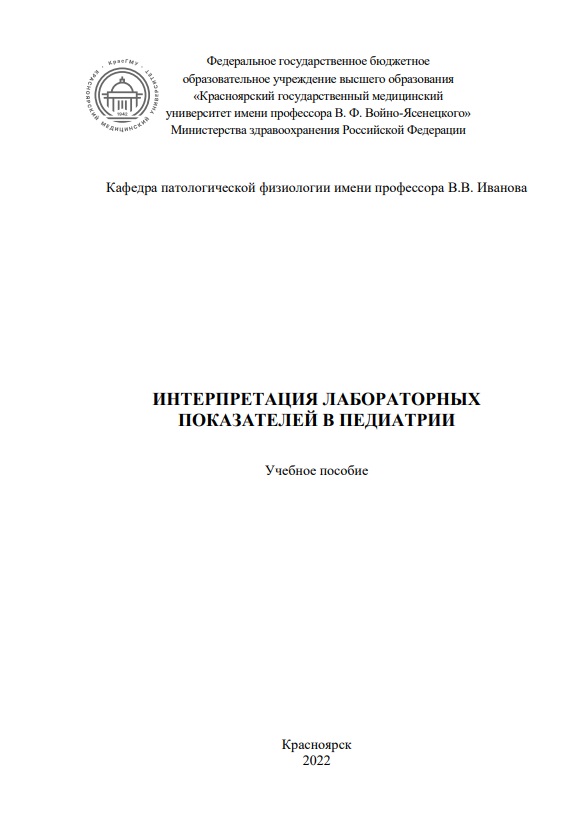 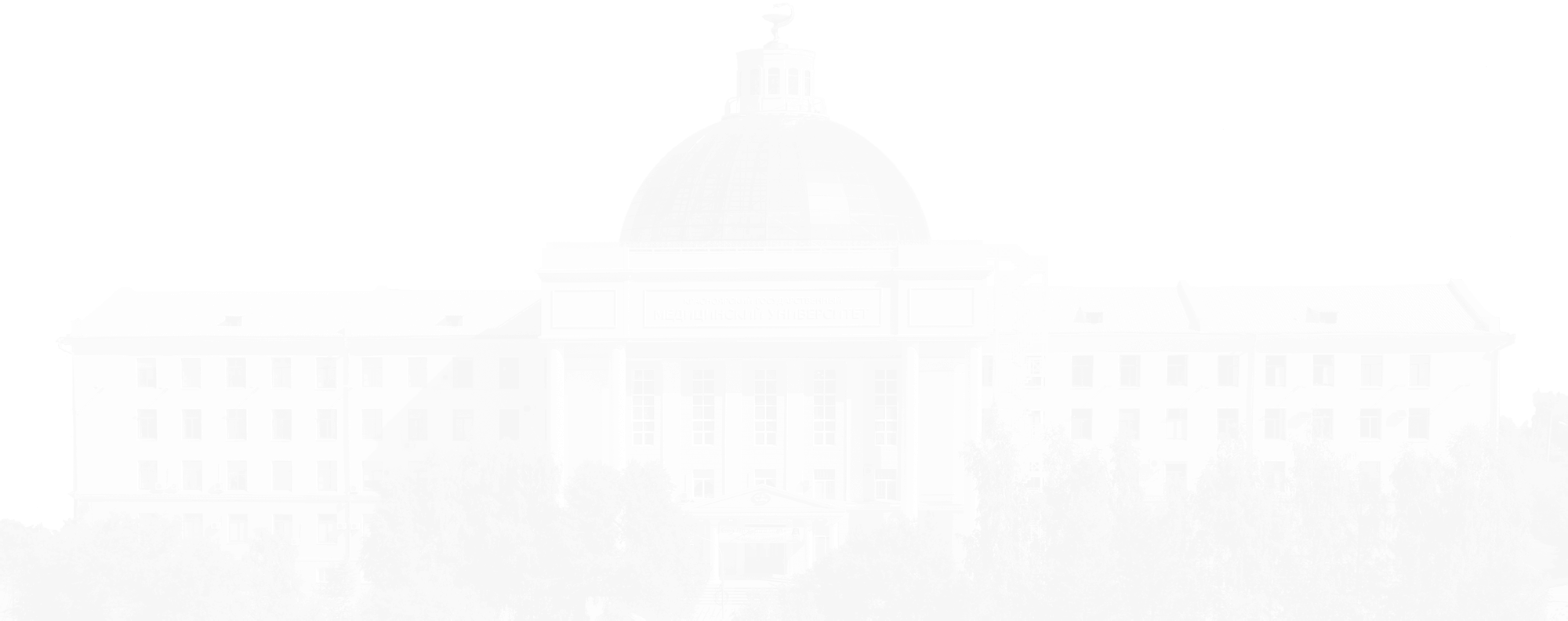 Замечания по 2 этапу:

Недостаточный уровень знаний выпускников в вопросах интерпретации результатов лабораторных исследований
Реализация замечаний:

Создано учебное пособие для внеаудиторной работы студентов «Интерпретация лабораторных показателей в педиатрии» 

исп.: кафедра патологической физиологии имени профессора В.В.Иванова
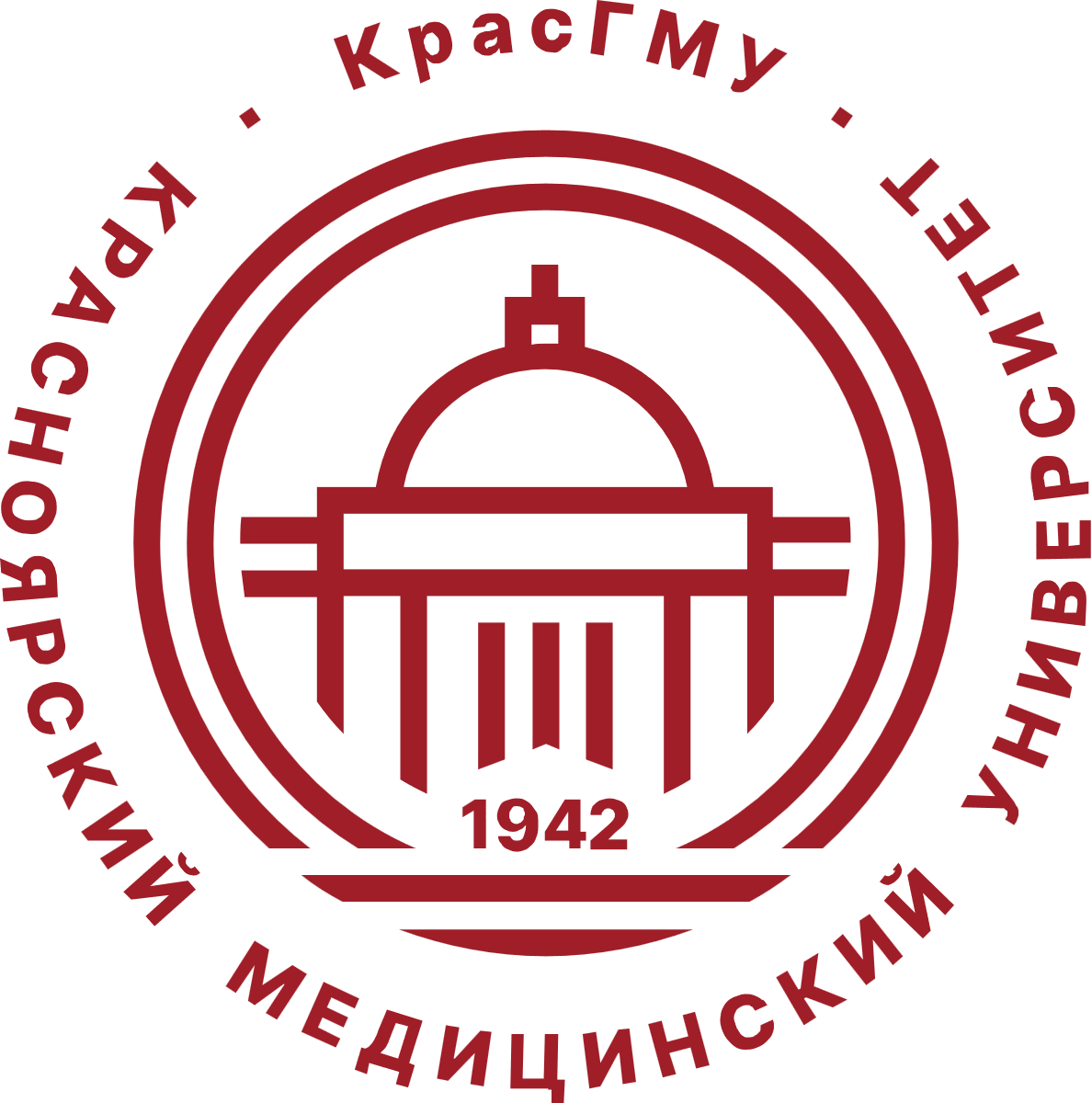 Реализация ЗАМЕЧАНИЙ ГЭК 2021по специальности 31.05.02 ПЕДИАТРИЯ
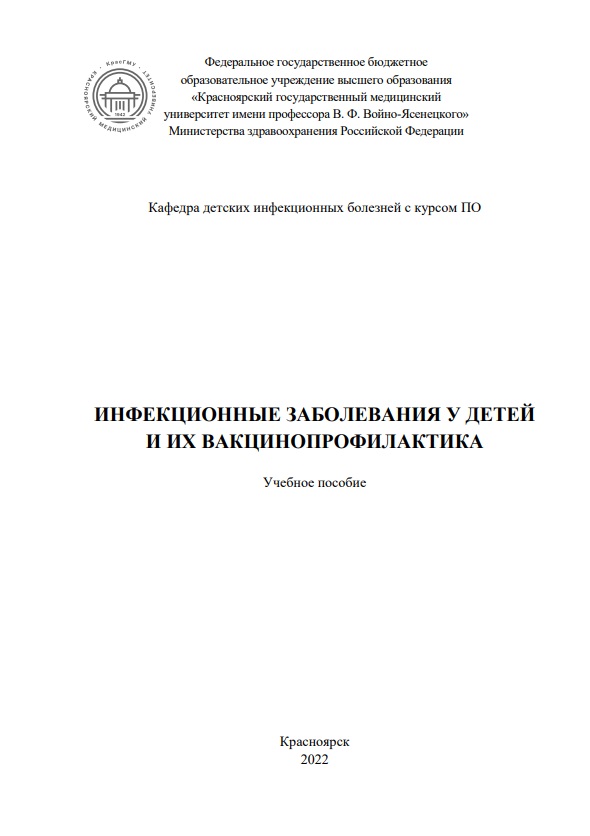 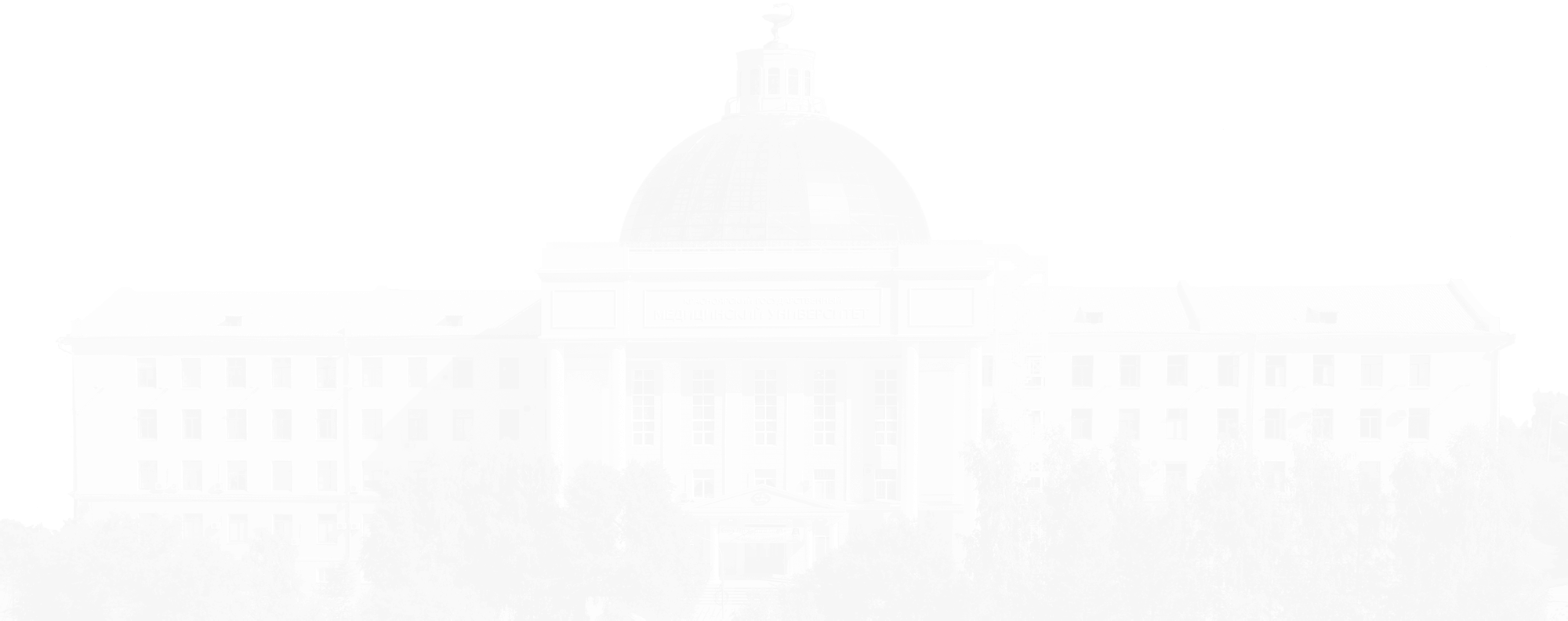 Замечания по 3 этапу:

Недостаточный уровень знаний выпускников в вопросах вакцинопрофилактики
Реализация замечаний:

Создано учебное пособие «Инфекционные заболевания у детей и их вакцинопрофилактика»;
Записана видеолекция «Инфекционные заболевания, протекающие с пятнисто-папуллезной сыпью: корь, краснуха, парвовирусная инфекция. Программа ликвидации кори в России и красноярском крае. Мероприятия в очаге. Вакцинопрофилактика»

исп.: кафедра детских инфекционных болезней с курсом ПО
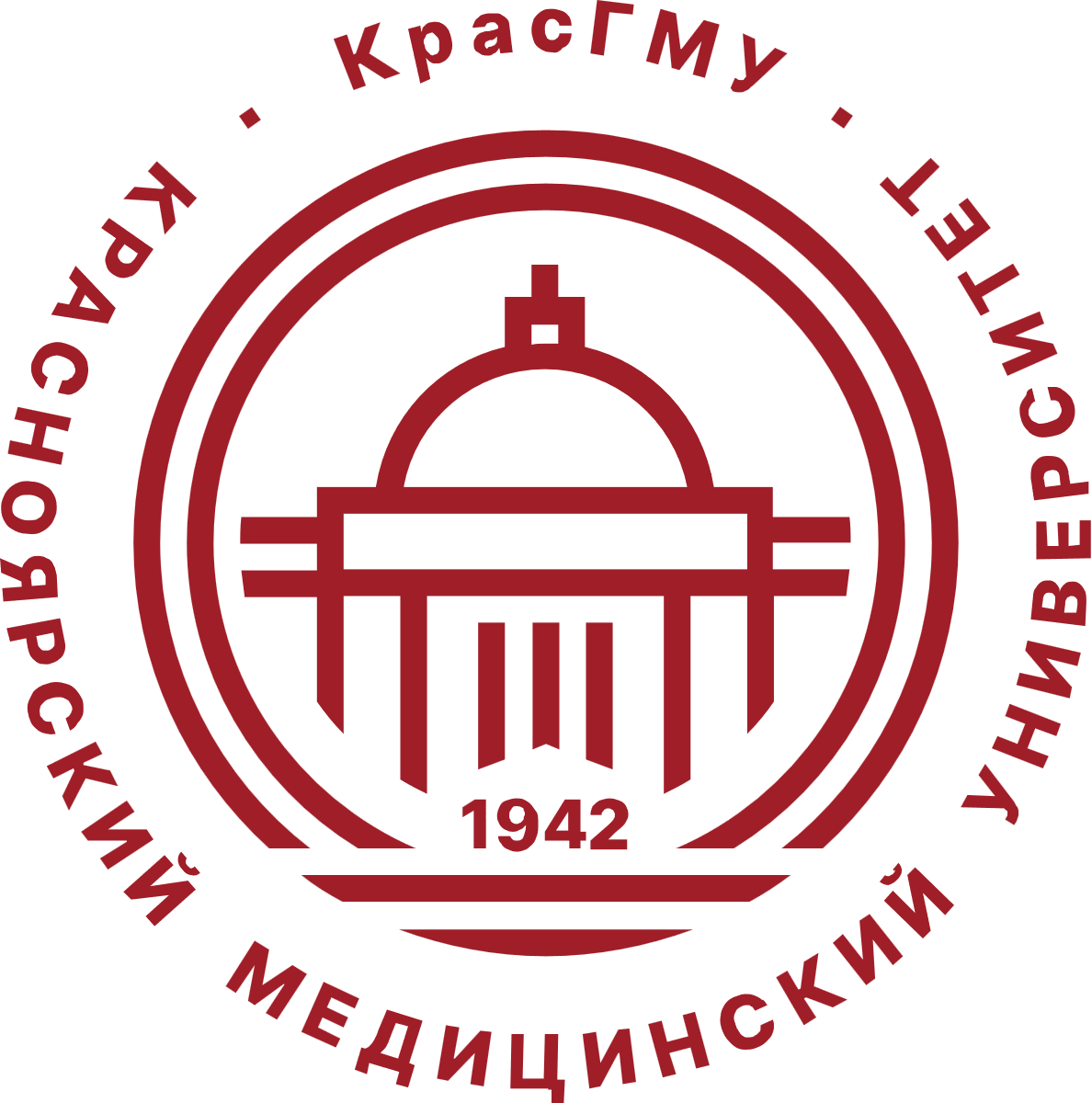 Реализация ЗАМЕЧАНИЙ ГЭК 2021по специальности 31.05.02 ПЕДИАТРИЯ
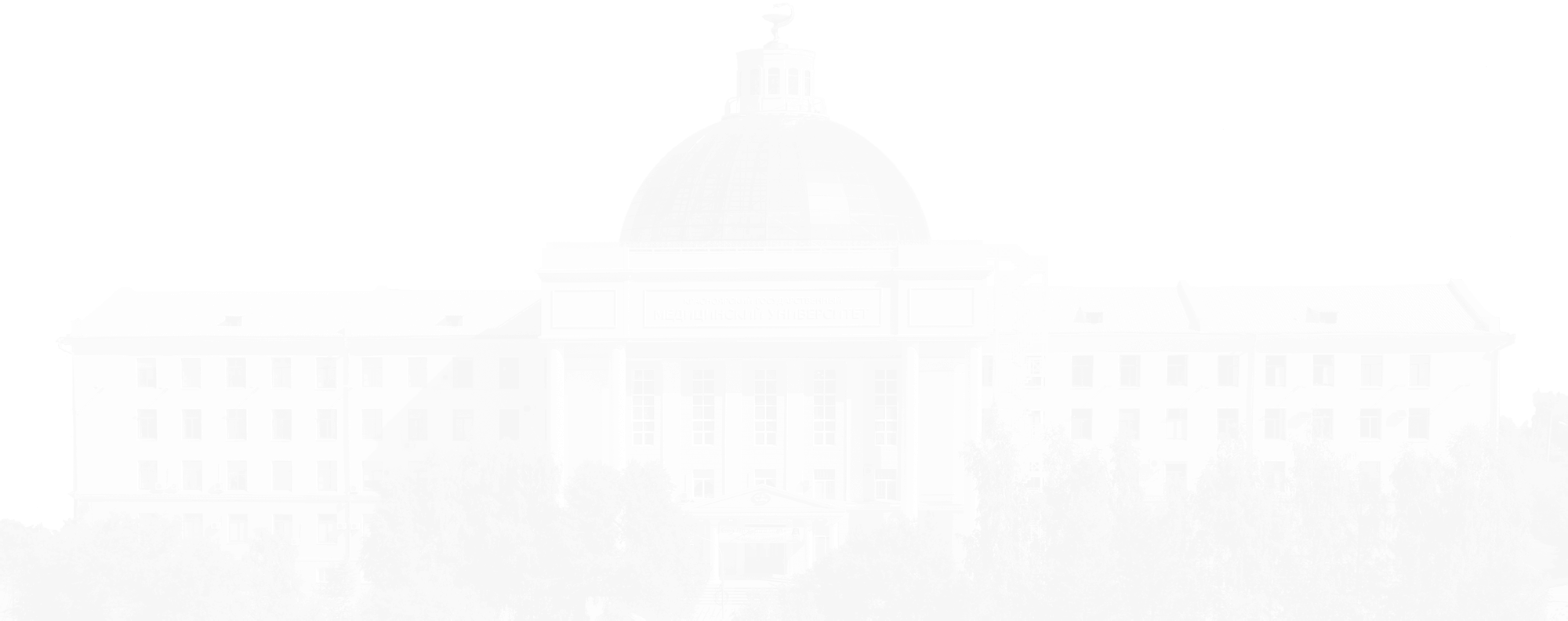 Замечания по 3 этапу:

Некоторые студенты испытывают сложности чтения рентгенологических снимков при урологической патологии
Реализация замечаний:

Подготовлена видеолекция «Аномалии развития мочевыделительной системы» 

Подготовлена видеолекция в 2 частях «Обструктивные уропатии у детей» 

Актуализированы и проверены тестовые задания, экзаменационные билеты и  вопросы на кафедре и сайте cdo.krasgmu.ru

исп.: кафедра детской хирургии с курсом ПО им. В.П. Красовской
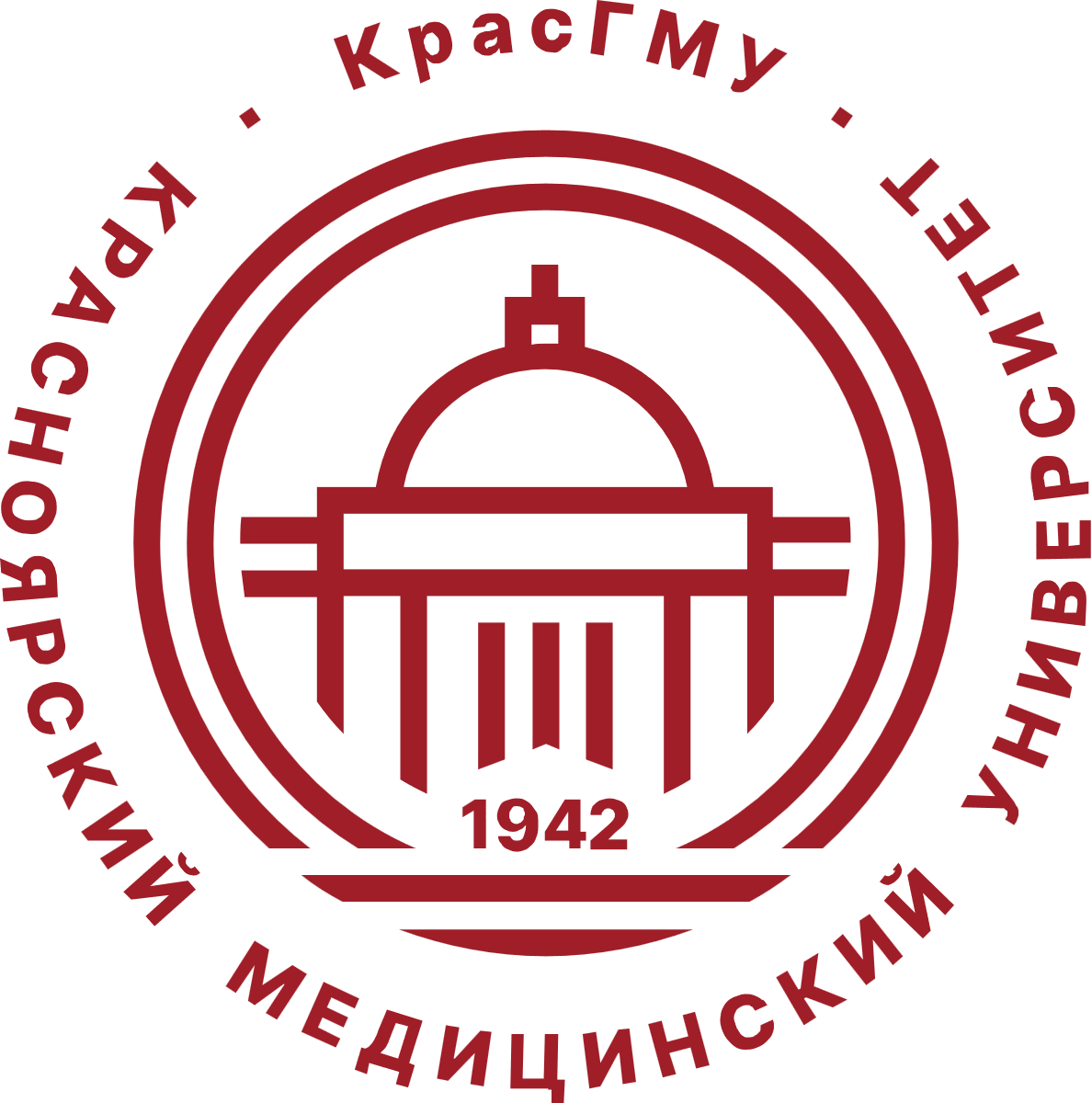 Реализация рекомендаций ГЭК 2021по специальности 31.05.02 ПЕДИАТРИЯ
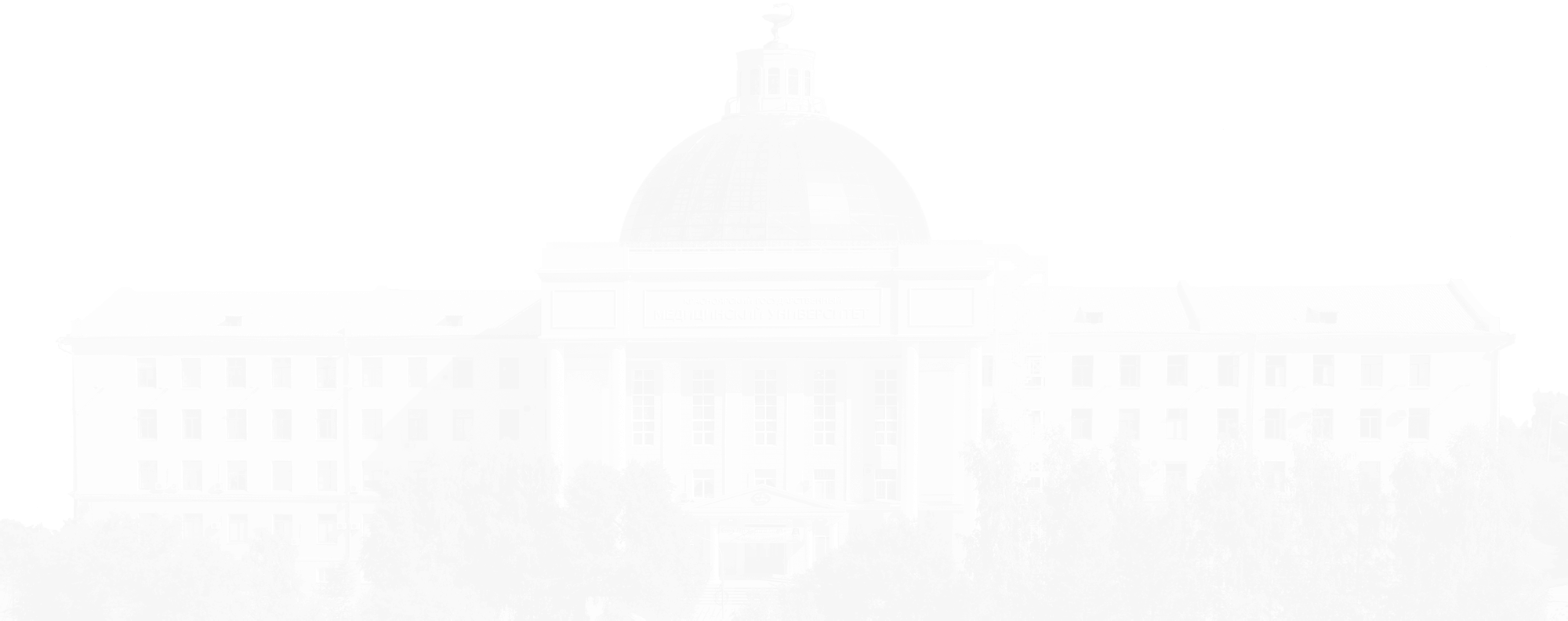 Рекомендации:

Обновить банк тестовых заданий и задач - выполнено;

Увеличить количество клинических задач в целом по всем экзаменационным дисциплинам - выполнено;

Пересмотреть задачи по фтизиатрии с акцентом на профилактику и раннее выявление туберкулеза участковыми педиатрами и увеличить их количество – выполнено.
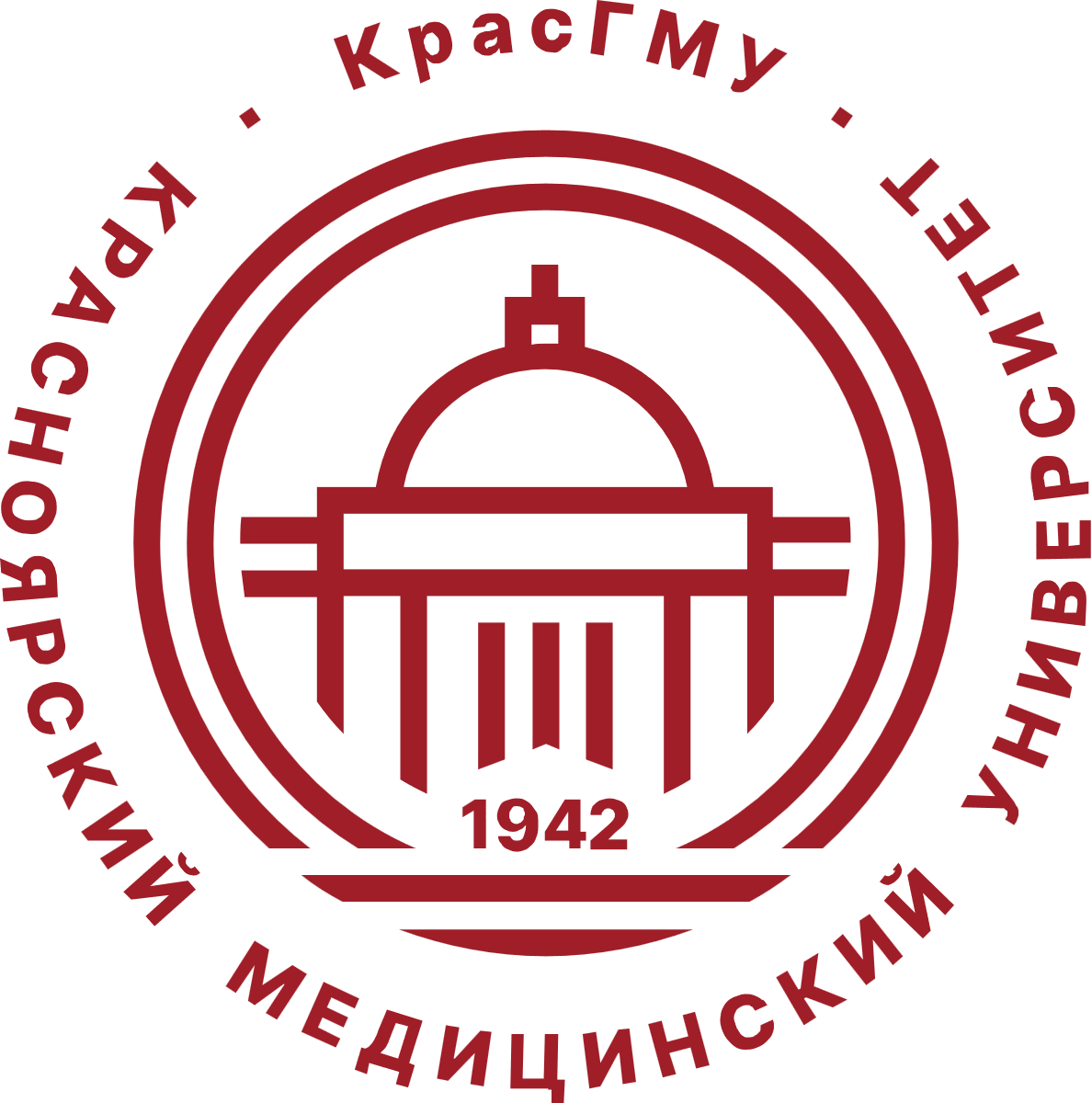 Реализация ЗАМЕЧАНИЙ ГЭК 2021по специальности 31.05.03 СТОМАТОЛОГИЯ
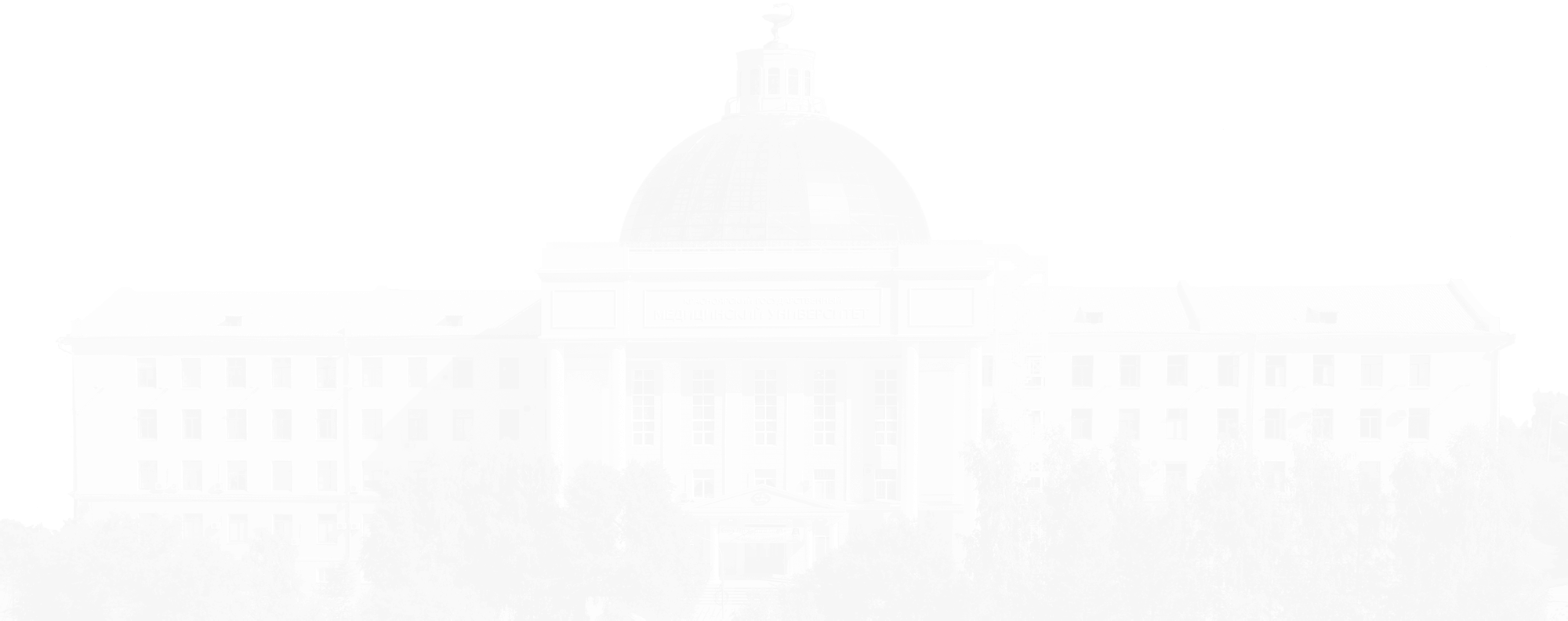 Замечания по 3 этапу:

Малое число  ситуационных задач в сборнике и в экзаменационных билетах по разделу «Хирургическая стоматология»
Реализация замечаний:

В банк экзаменационных задач для ГИА добавлены ситуационные задачи по разделу «Хирургическая стоматология»

Издан сборник ситуационных задач для ГИА-2022, утвержден на ЦКМС  15.11.2021
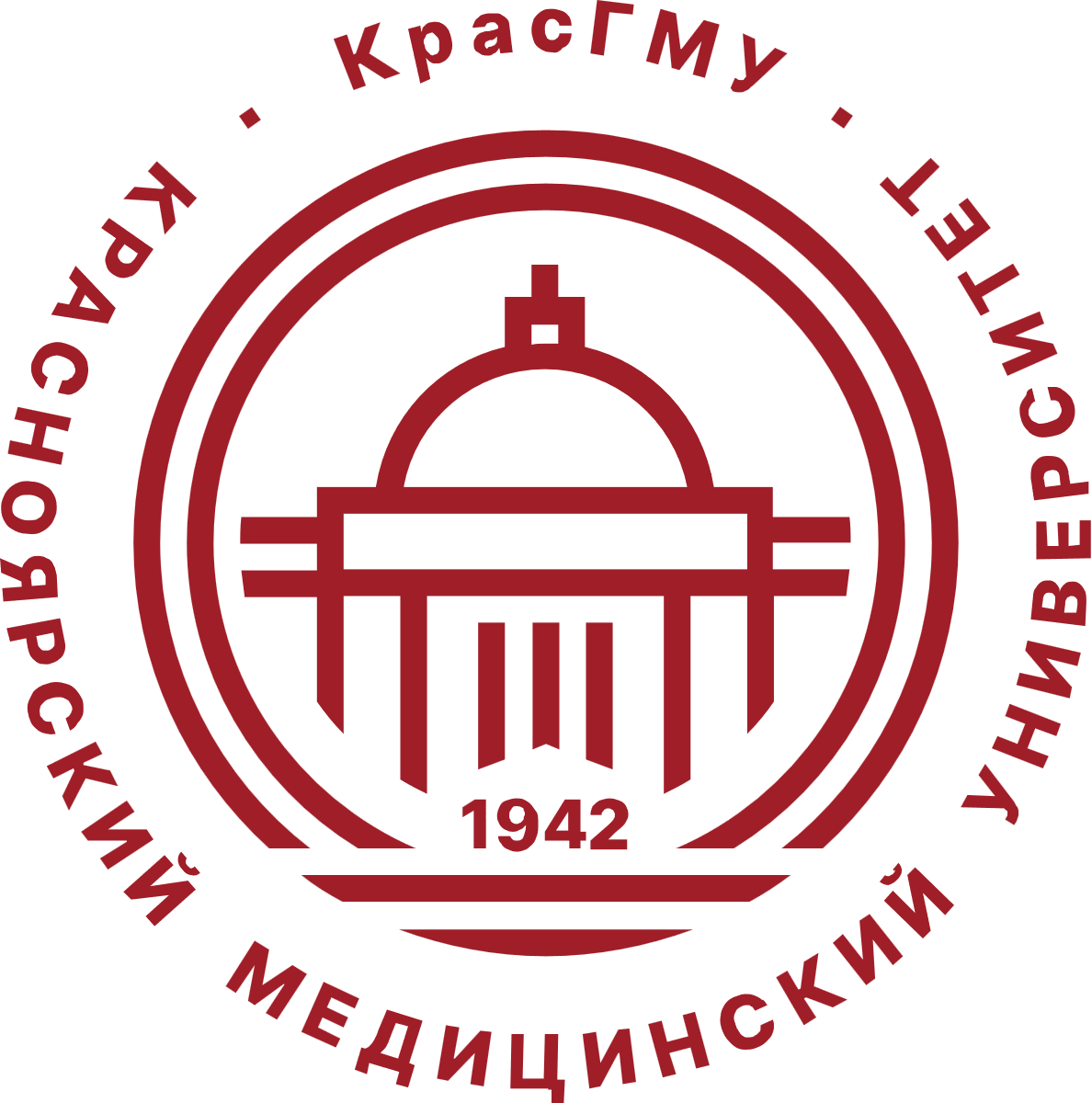 Реализация ЗАМЕЧАНИЙ ГЭК 2021по специальности 31.05.03 СТОМАТОЛОГИЯ
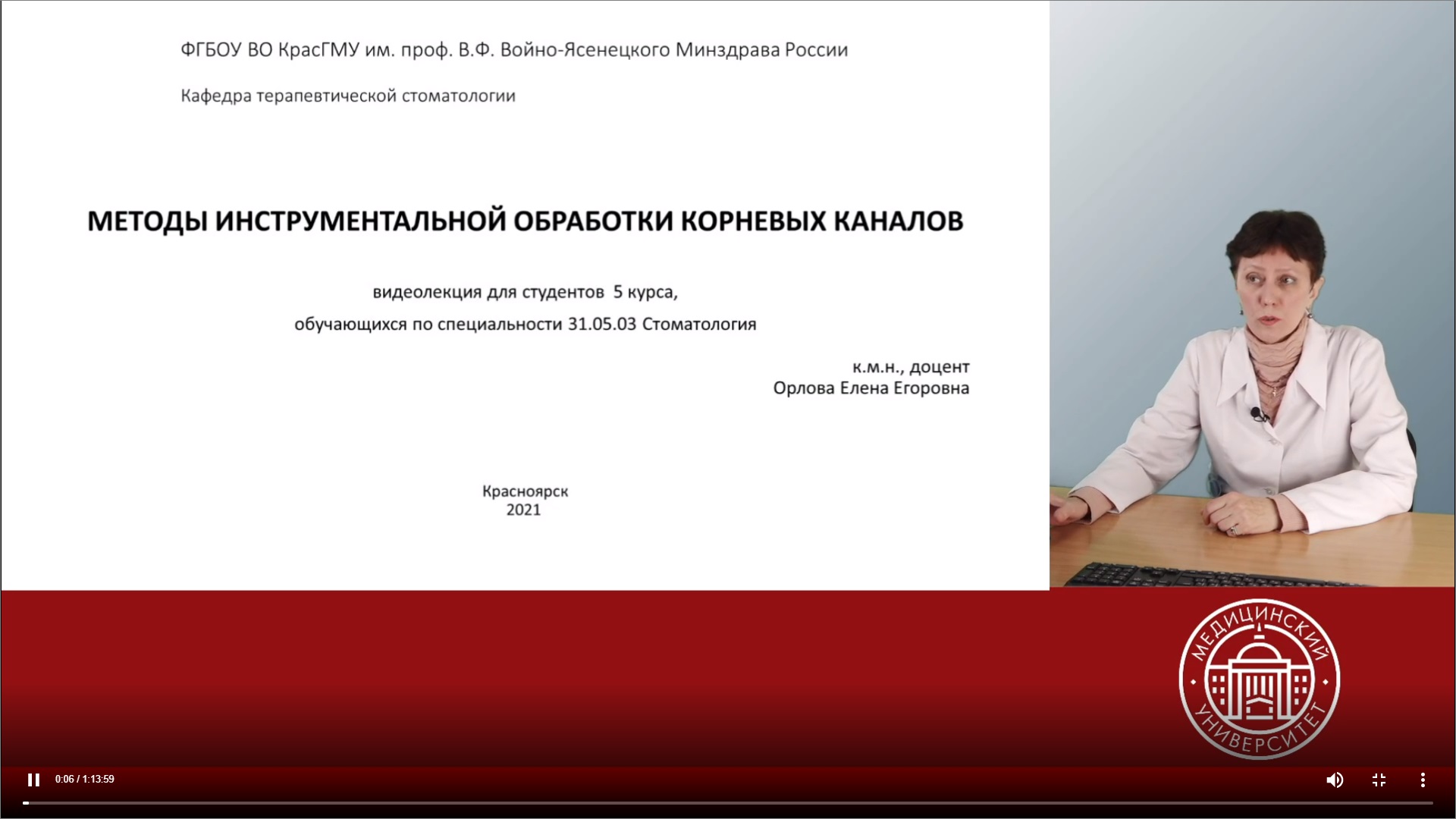 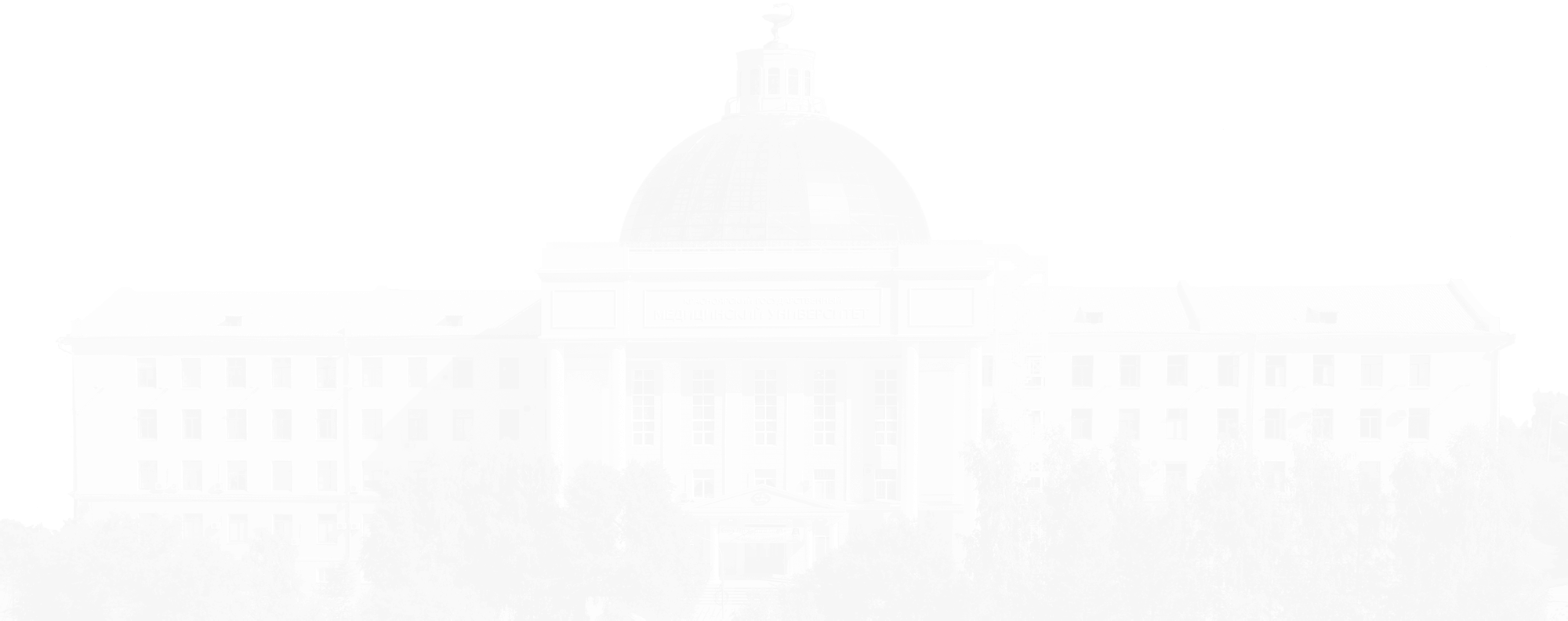 Замечания по 3 этапу:

Недостаточный уровень знаний выпускников по вопросам инструментальной обработки корневых каналов
Реализация замечаний:

Подготовлена и записана видеолекция «Методы инструментальной обработки корневых каналов»

исп.: кафедра терапевтической стоматологии
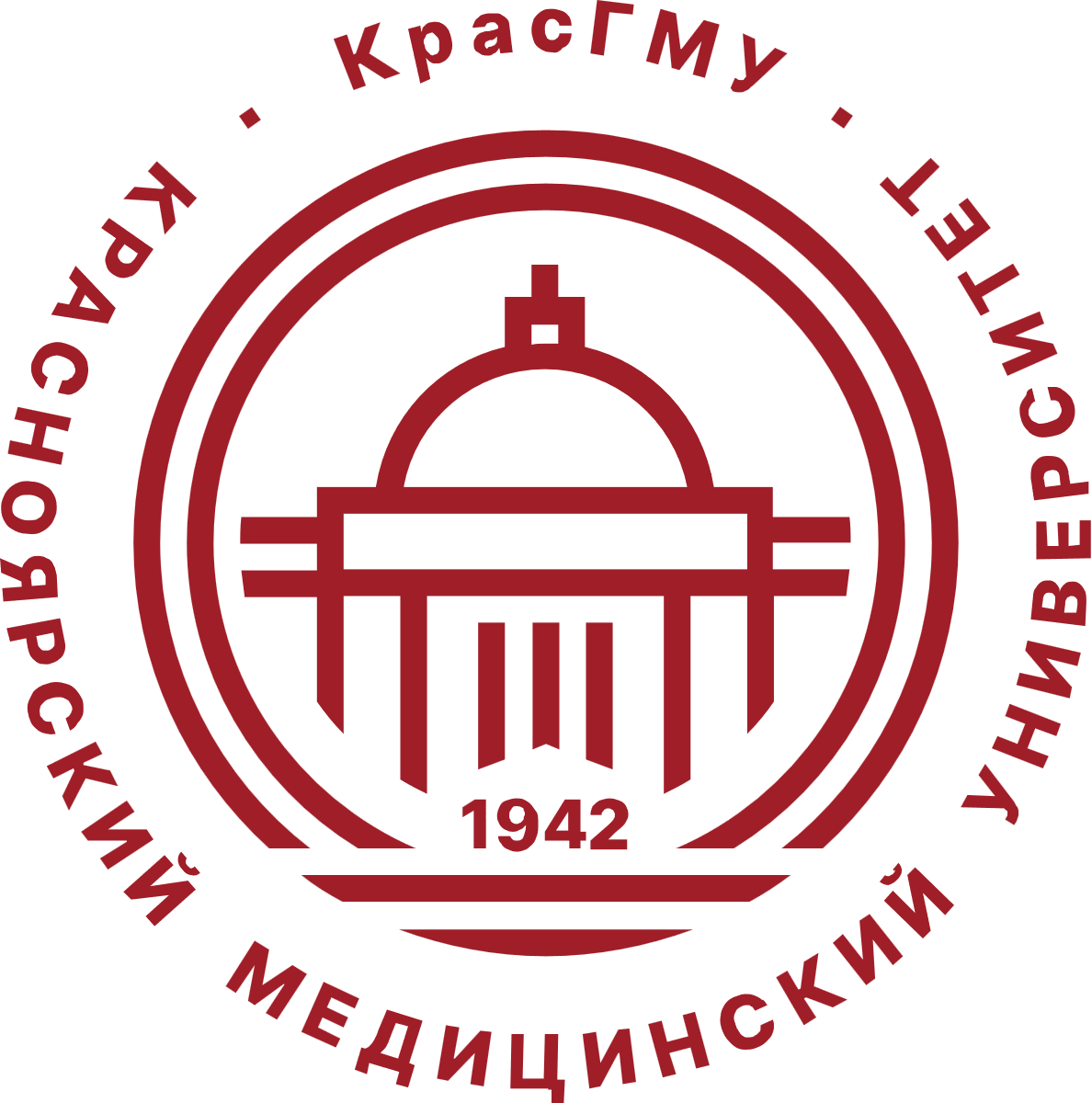 Реализация ЗАМЕЧАНИЙ ГЭК 2021 по специальности 31.05.03 СТОМАТОЛОГИЯ
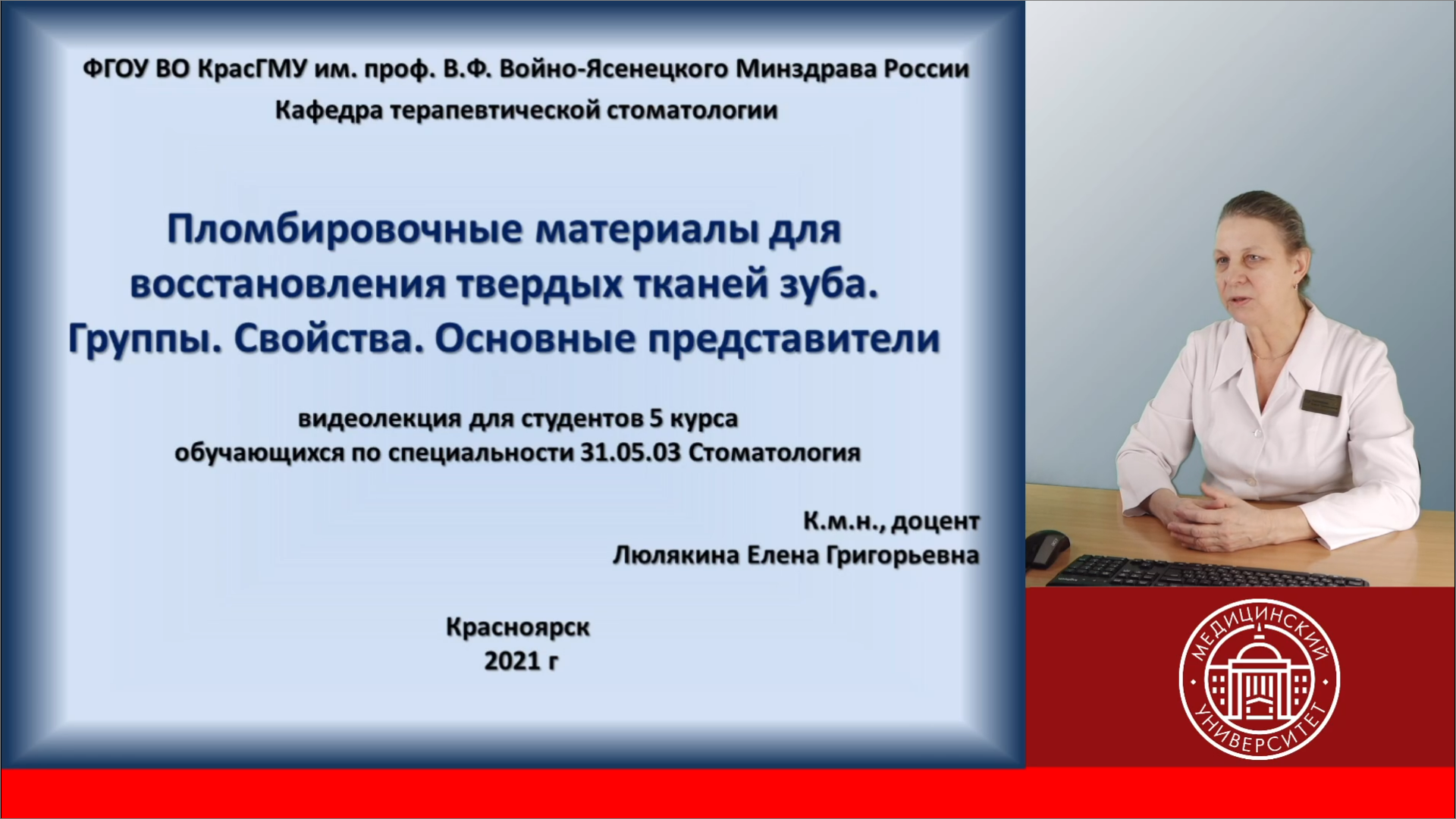 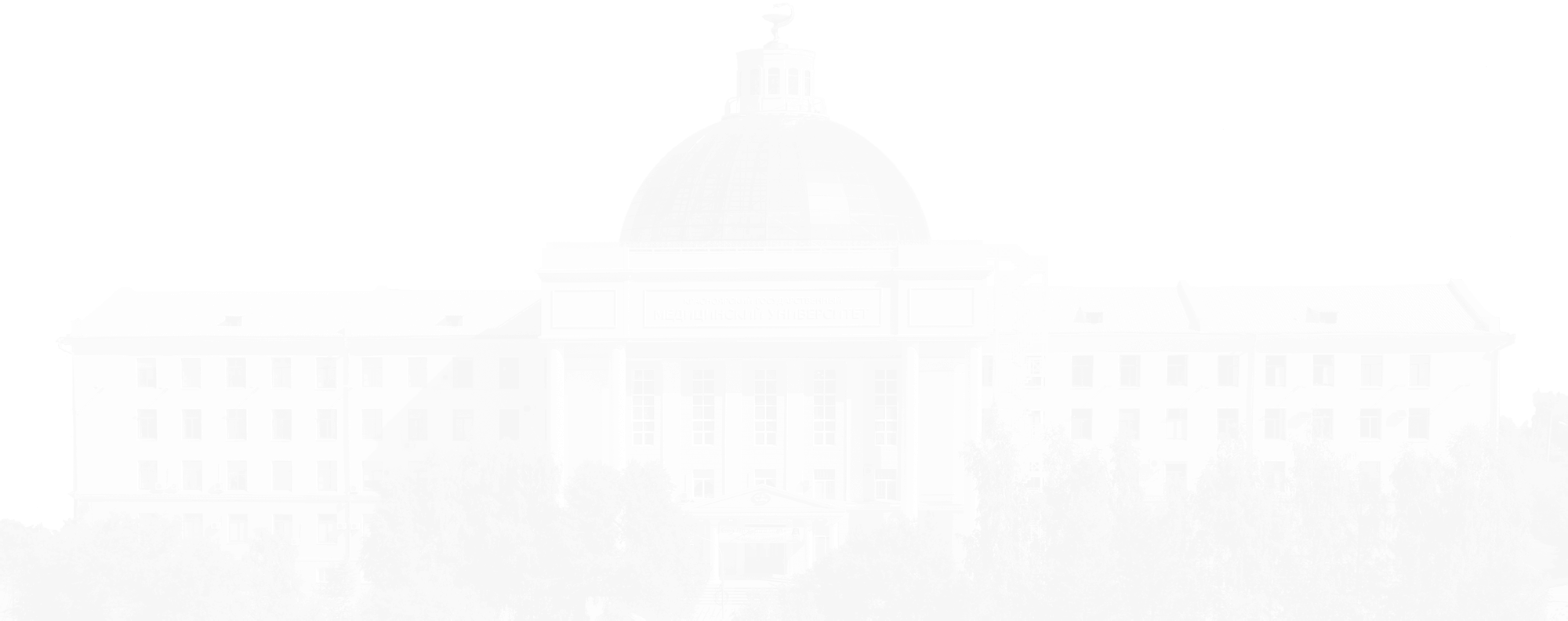 Замечания по 3 этапу:

Недостаточный уровень знаний выпускников в вопросах выбора стоматологических материалов для восстановления твердых тканей зуба
Реализация замечаний:

Подготовлена и записана видеолекция на тему «Пломбировочные материалы для восстановления твердых тканей зуба»

исп.: кафедра терапевтической стоматологии
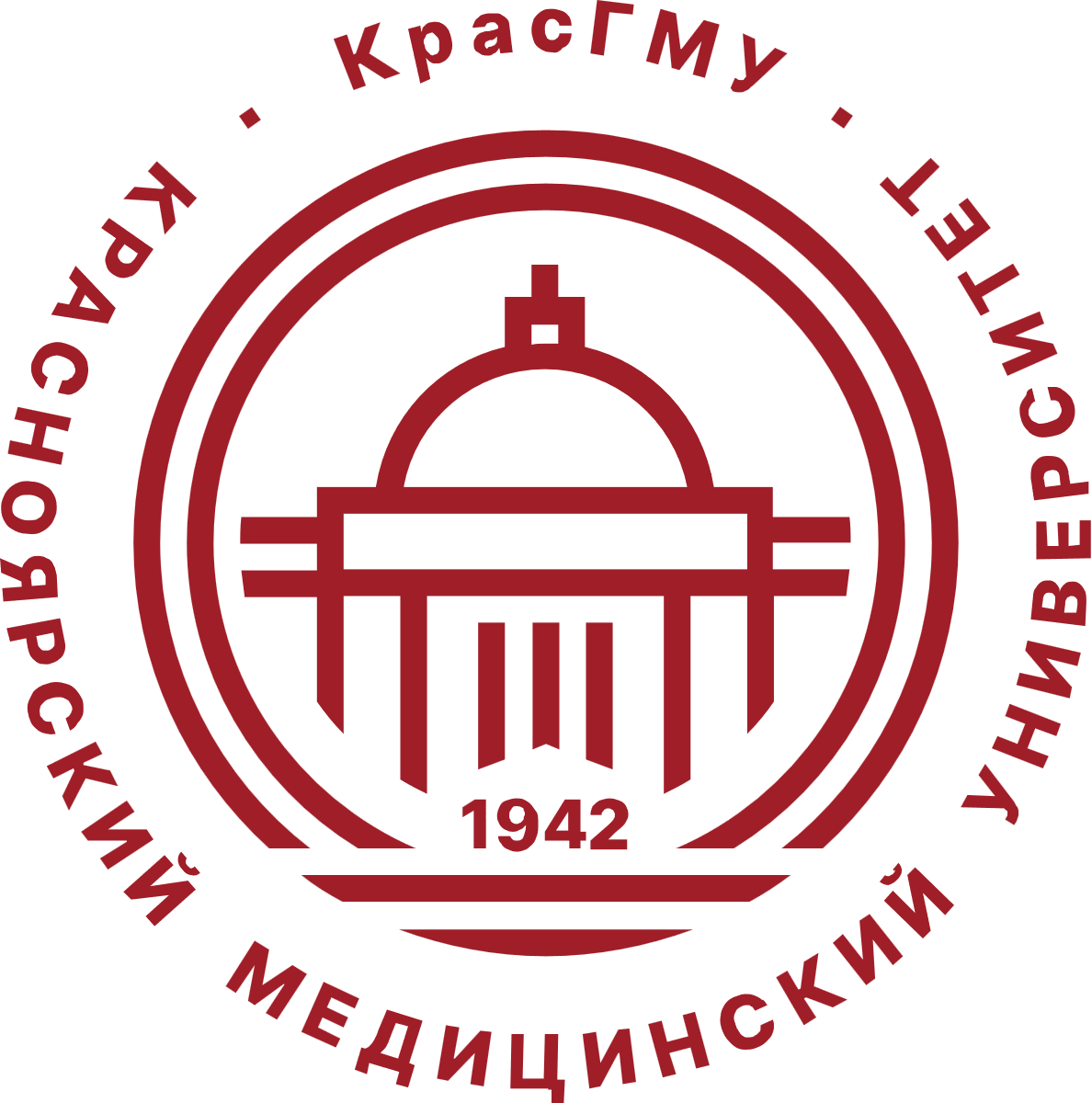 Реализация РЕКОМЕНДАЦИЙ ГЭК 2021по специальности 30.05.03 Медицинская кибернетика
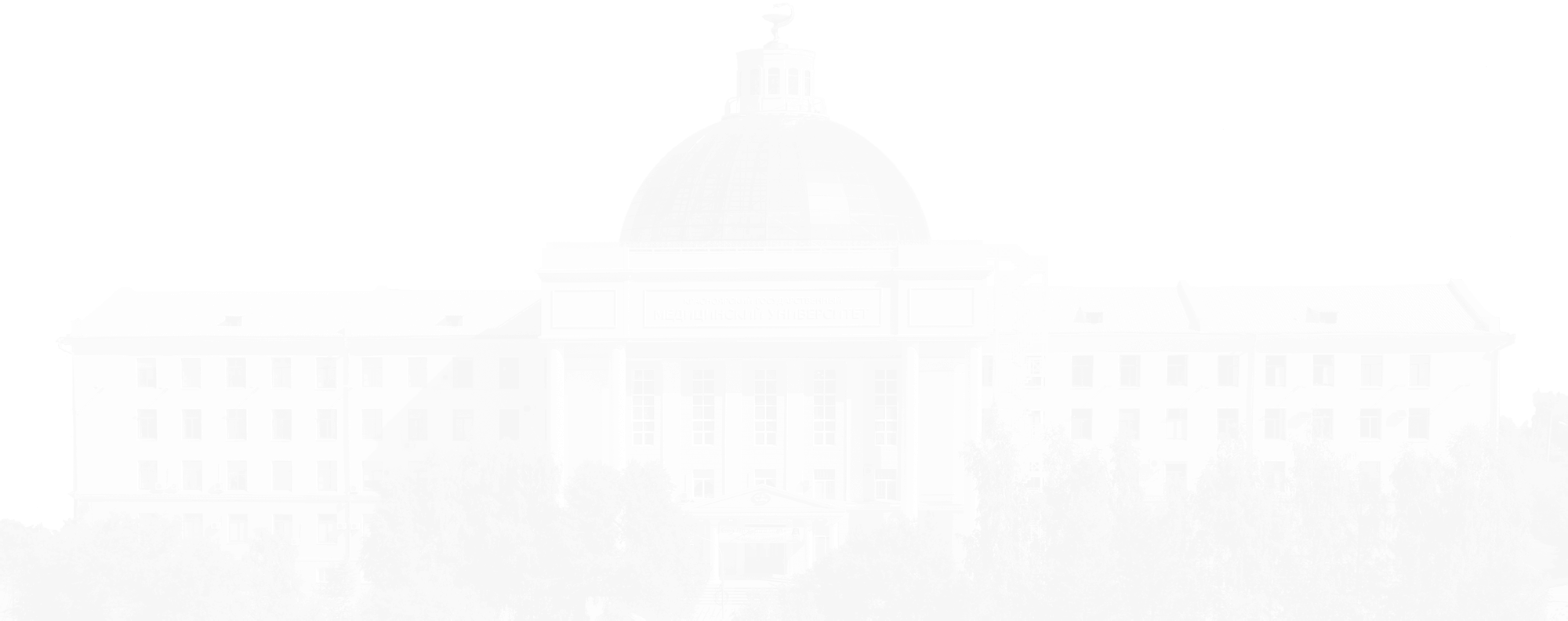 Государственная экзаменационная комиссия не сделала замечаний/рекомендаций по содержанию и проведению государственной итоговой аттестации 
по специальности 
30.05.03 Медицинская кибернетика
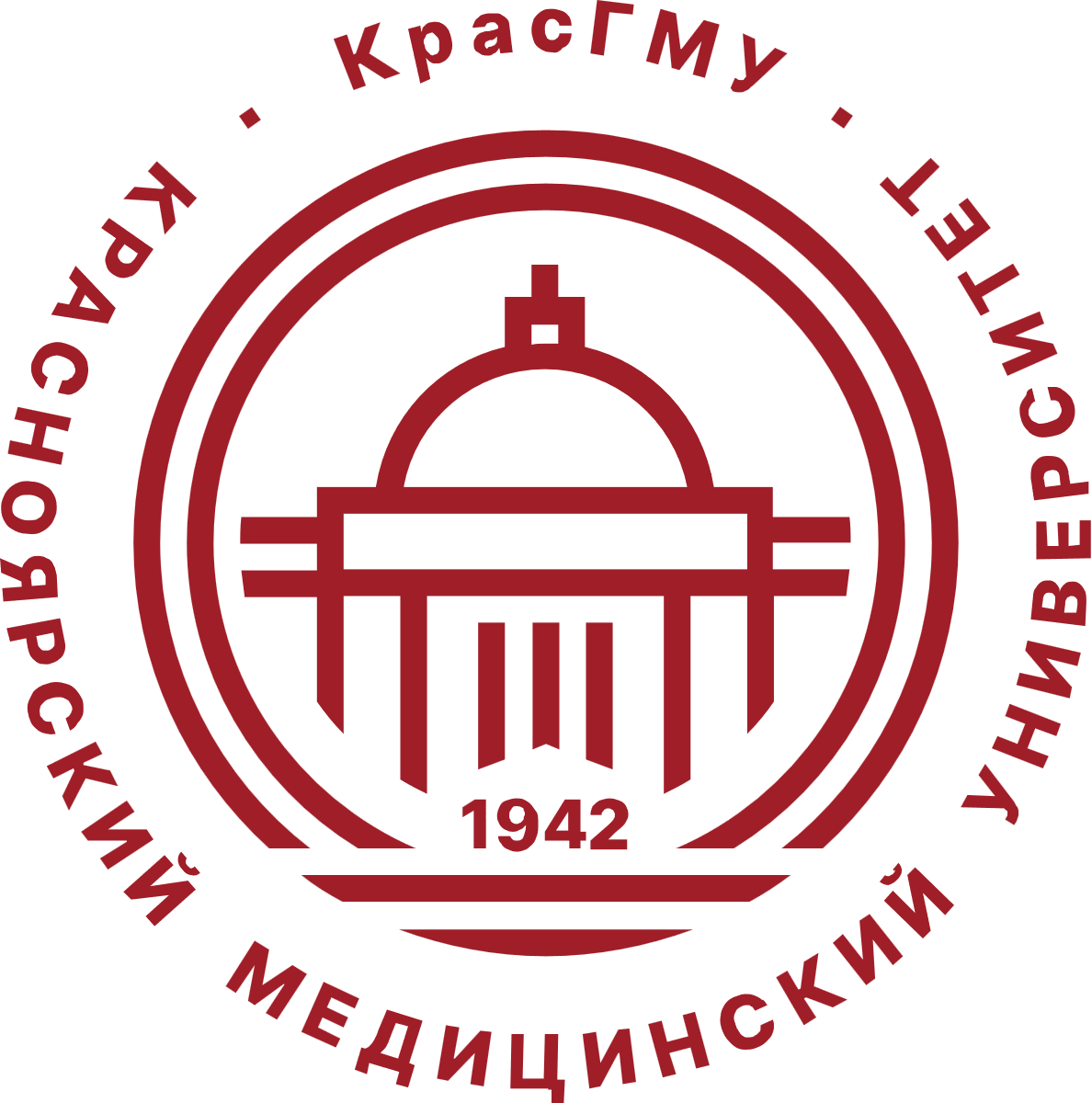 Реализация РЕКОМЕНДАЦИЙ ГЭК 2021 по специальности 33.05.01 Фармация
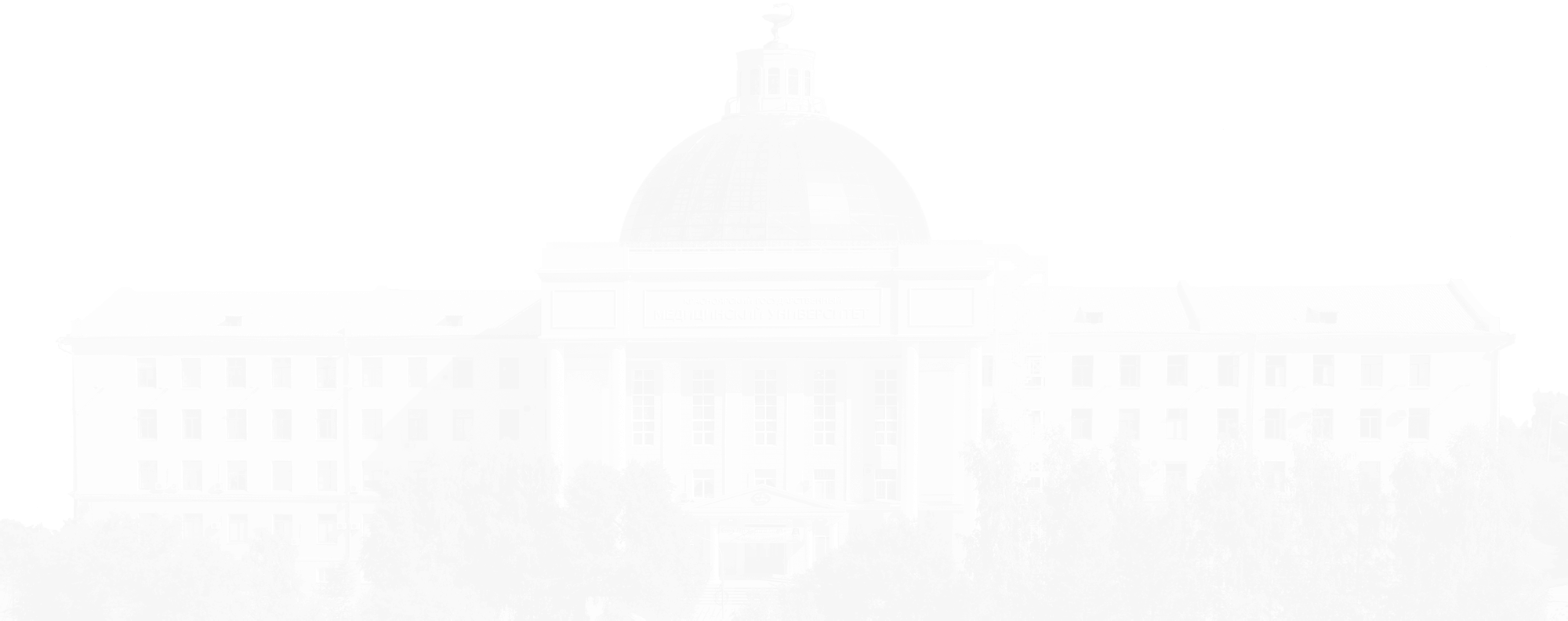 Государственная экзаменационная комиссия не сделала замечаний/рекомендаций по содержанию и проведению государственной итоговой аттестации 
по специальности 
33.05.01 Фармация
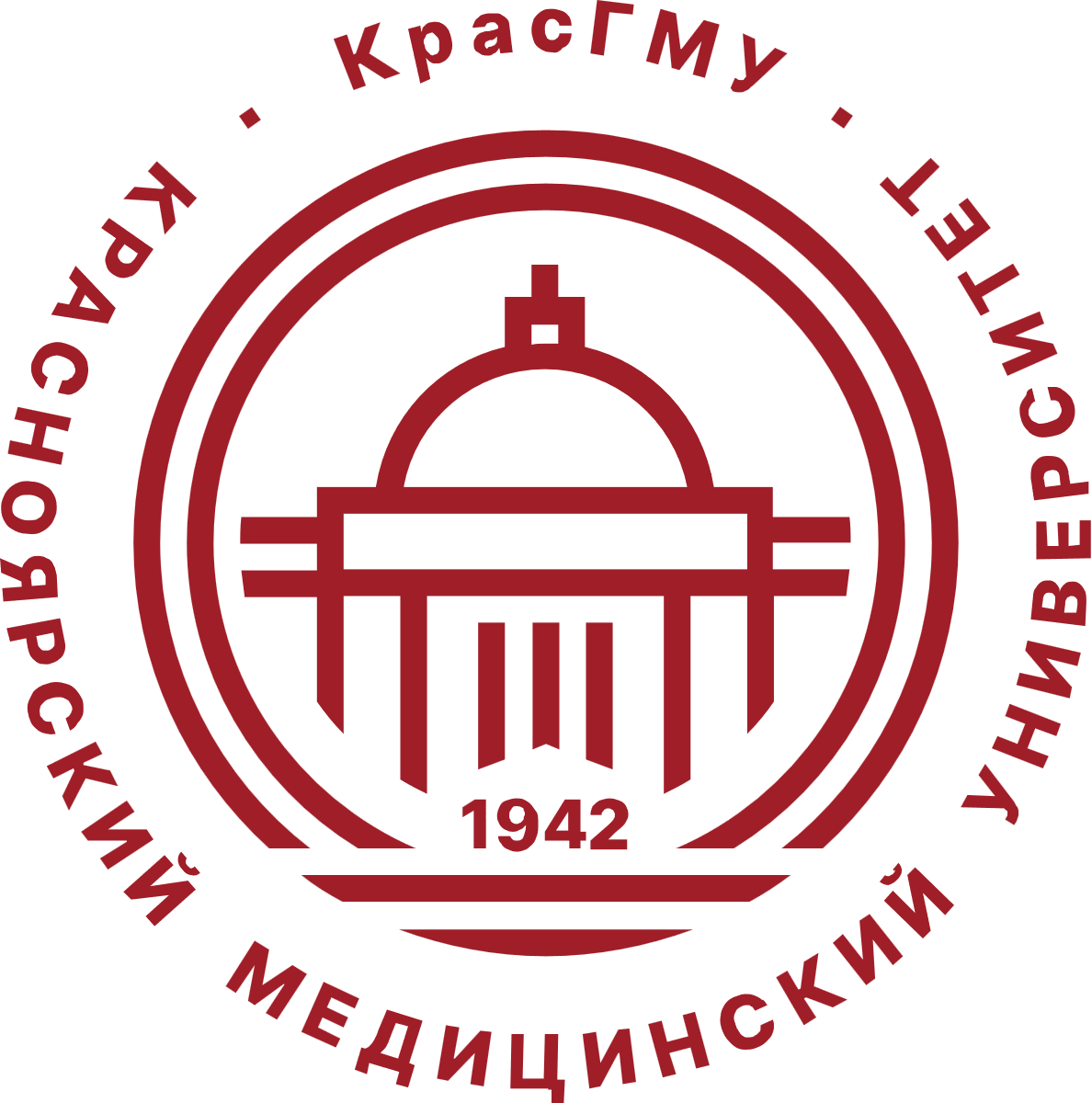 Реализация РЕКОМЕНДАЦИЙ ГЭК 2021по специальности 37.05.01 Клиническая психология
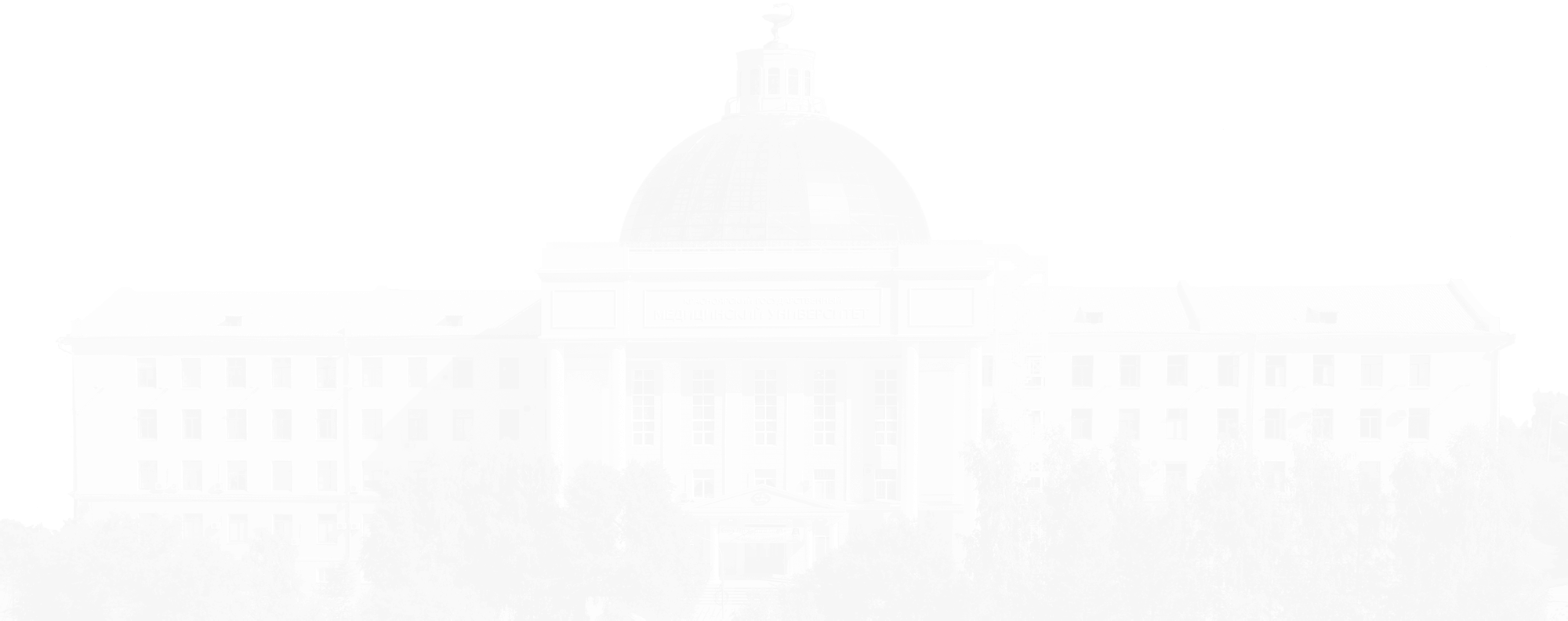 Государственная экзаменационная комиссия не сделала замечаний/рекомендаций по содержанию и проведению государственной итоговой аттестации 
по специальности 
37.05.01 Клиническая психология
ГИА 2022 для обучающихся по специальности 
37.05.01 Клиническая психология 
 проходила в сроки 08-09 февраля 2022 г.
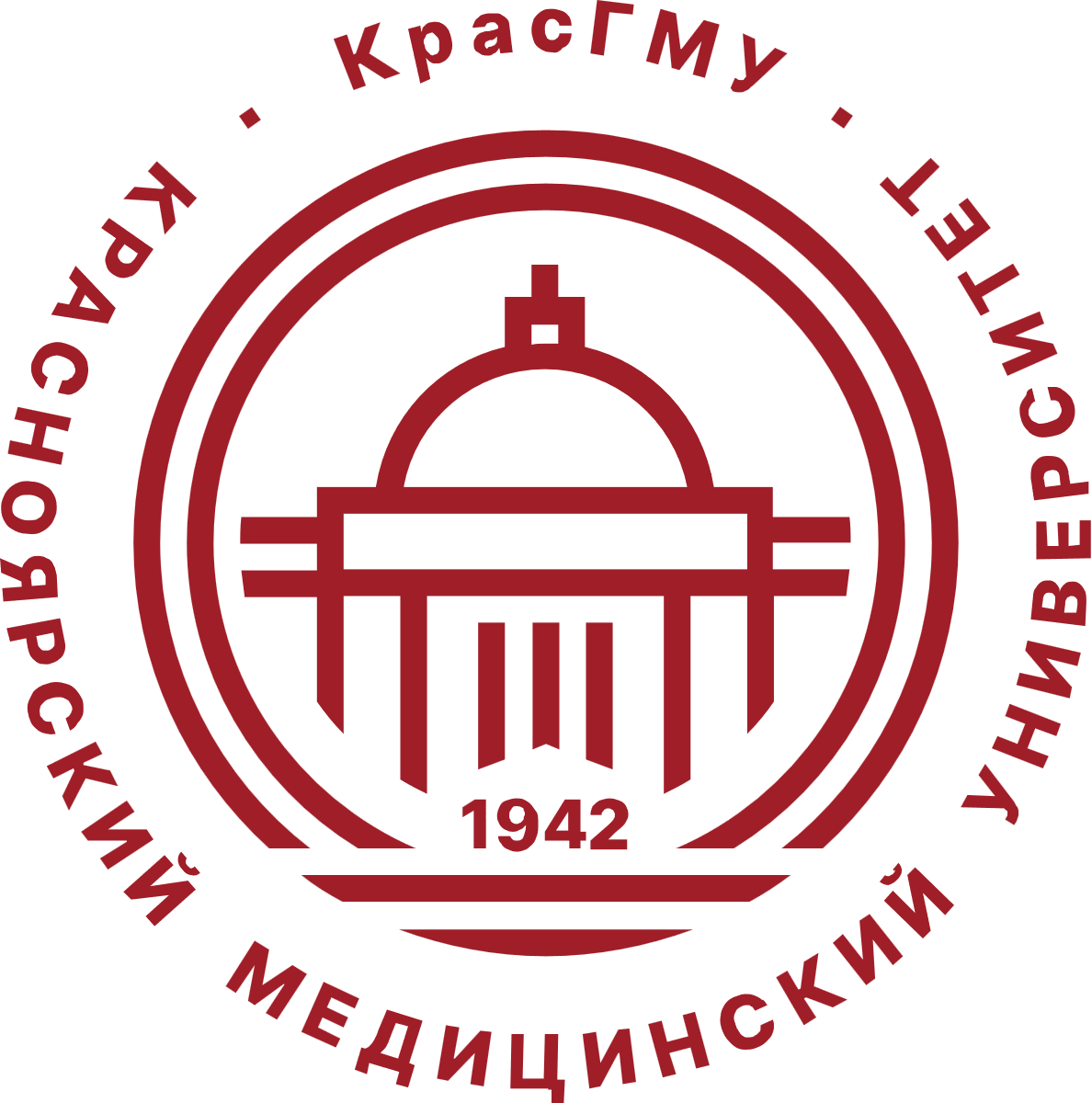 Реализация ЗАМЕЧАНИЙ ГЭК 2021по специальности 34.02.01 Сестринское дело
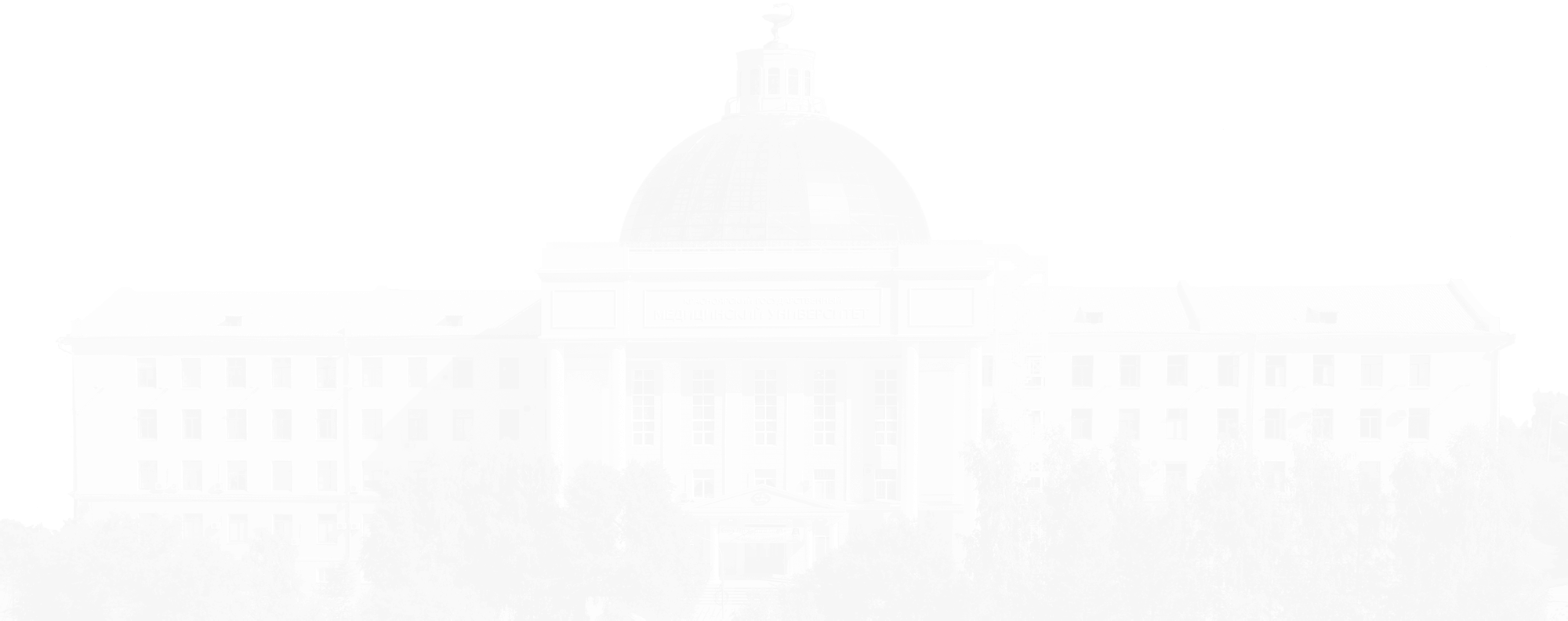 Государственная экзаменационная комиссия не сделала замечаний по содержанию и проведению государственной итоговой аттестации 
по специальности 
34.02.01 Сестринское дело
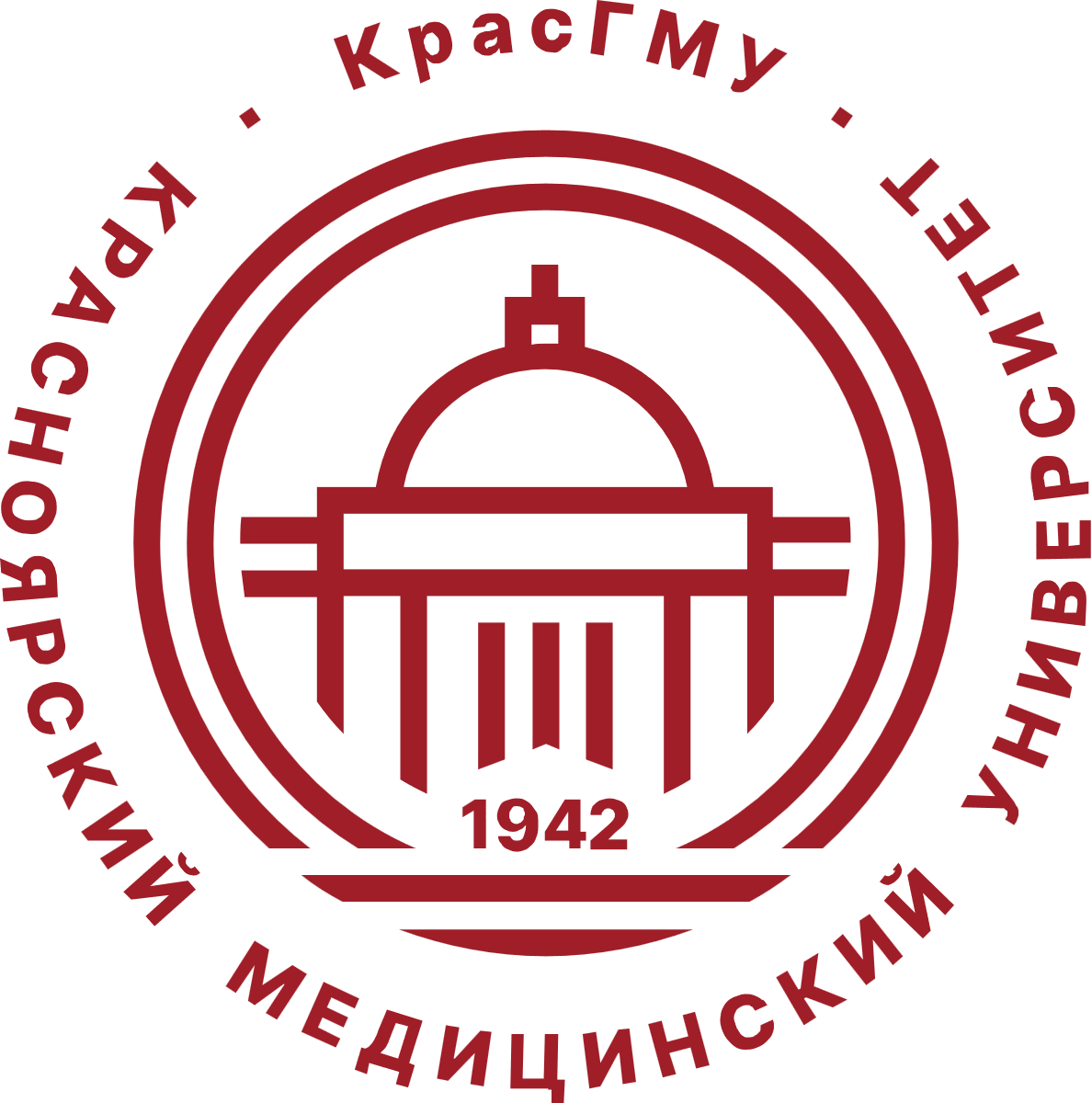 Реализация РЕКОМЕНДАЦИЙ ГЭК 2021по специальности 34.02.01 Сестринское дело
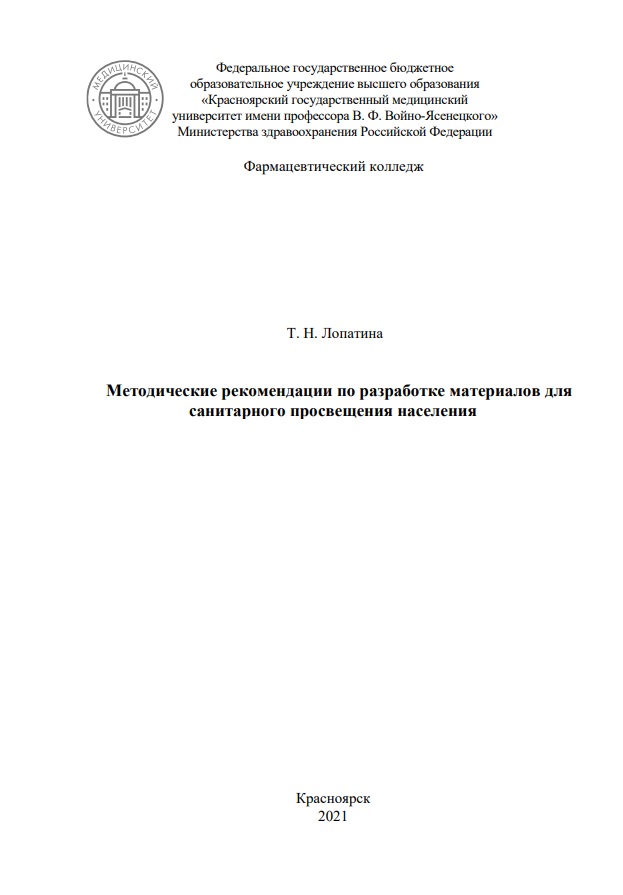 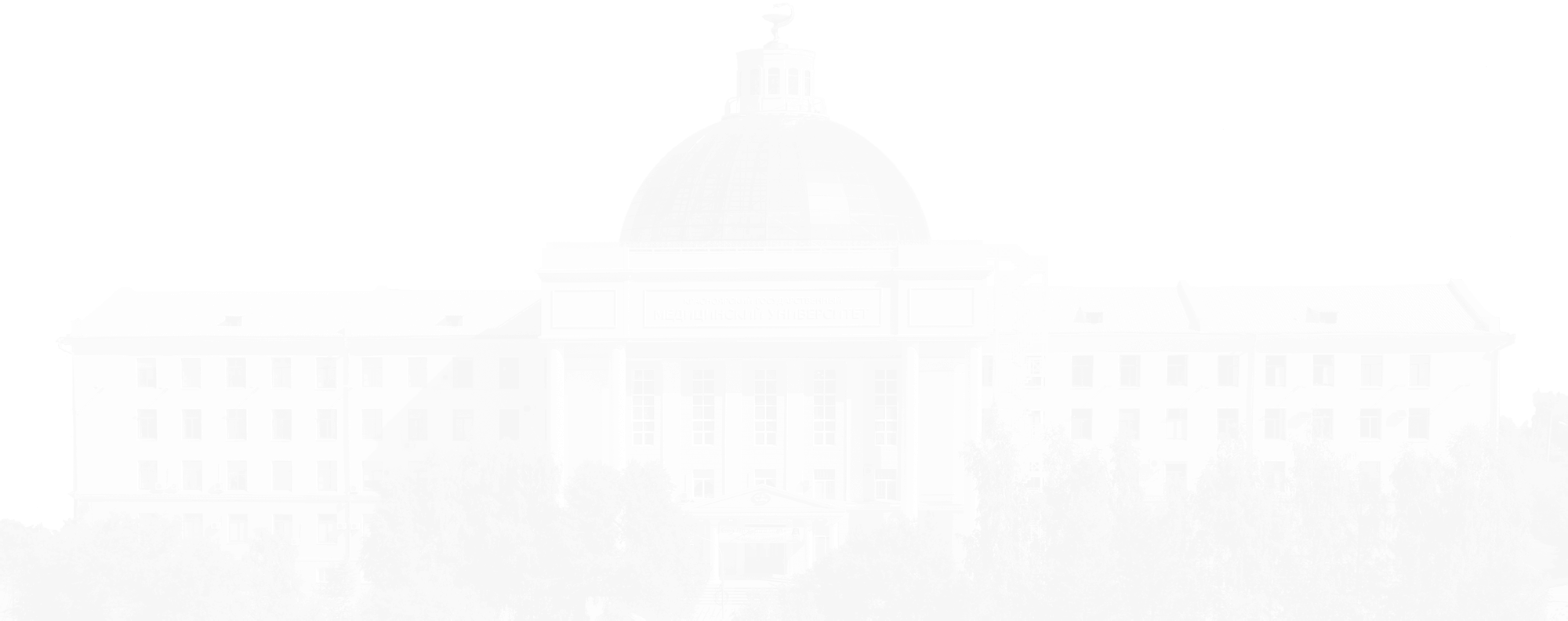 Рекомендации:

При оформлении материалов для санитарного просвещения населения по теме ВКР, давать конкретные, подробные рекомендации
Реализация рекомендаций:

Разработаны «Методические рекомендации по разработке материалов для санитарного просвещения населения»
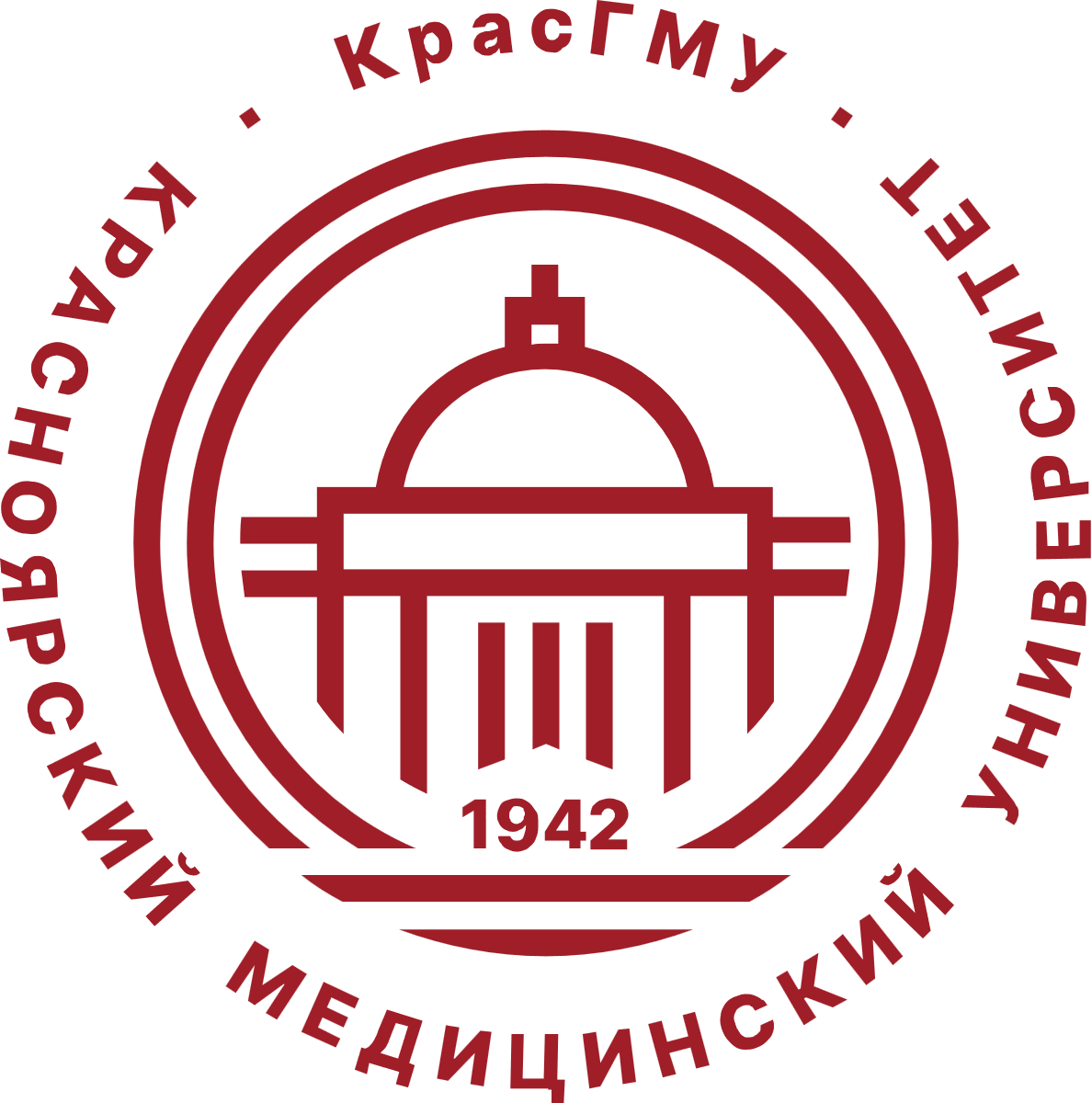 Реализация ЗАМЕЧАНИЙ ГЭК 2021по специальности 31.02.03 Лабораторная диагностика
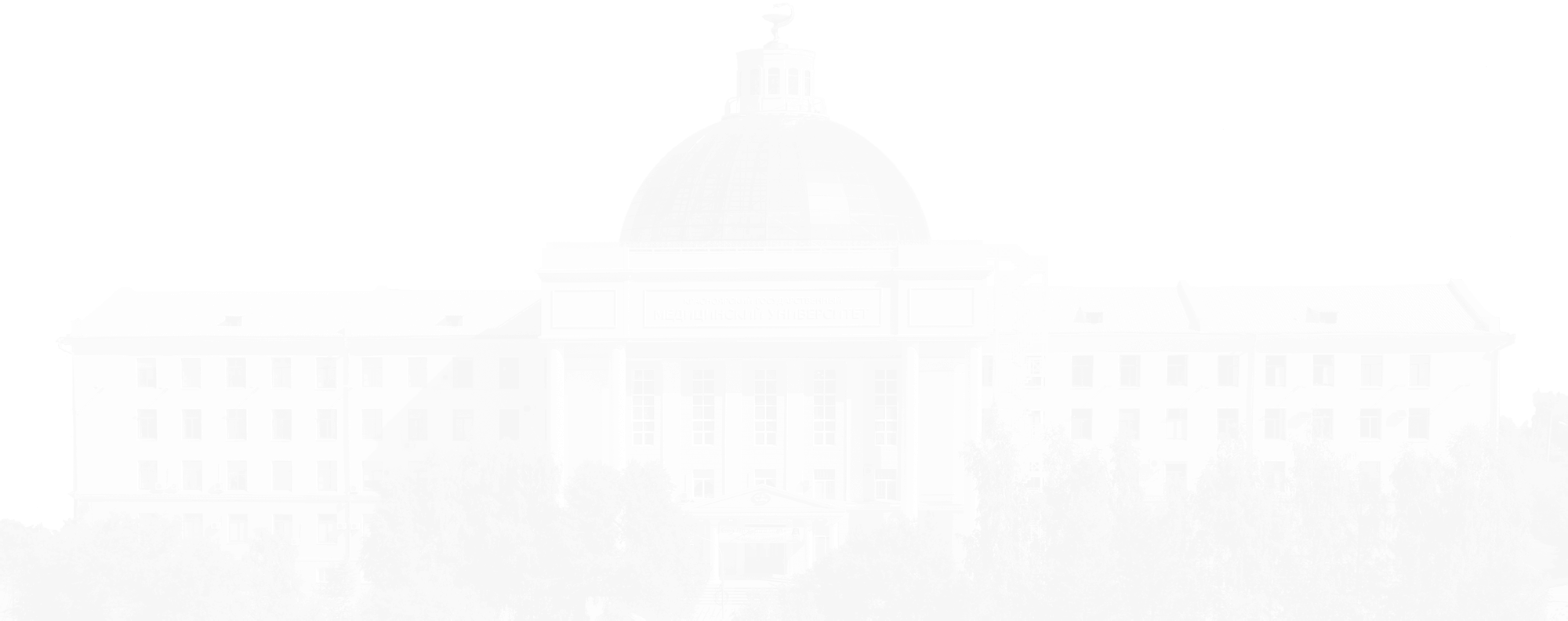 Государственная экзаменационная комиссия не сделала замечаний по содержанию и проведению государственной итоговой аттестации 
по специальности 
31.02.03 Лабораторная диагностика
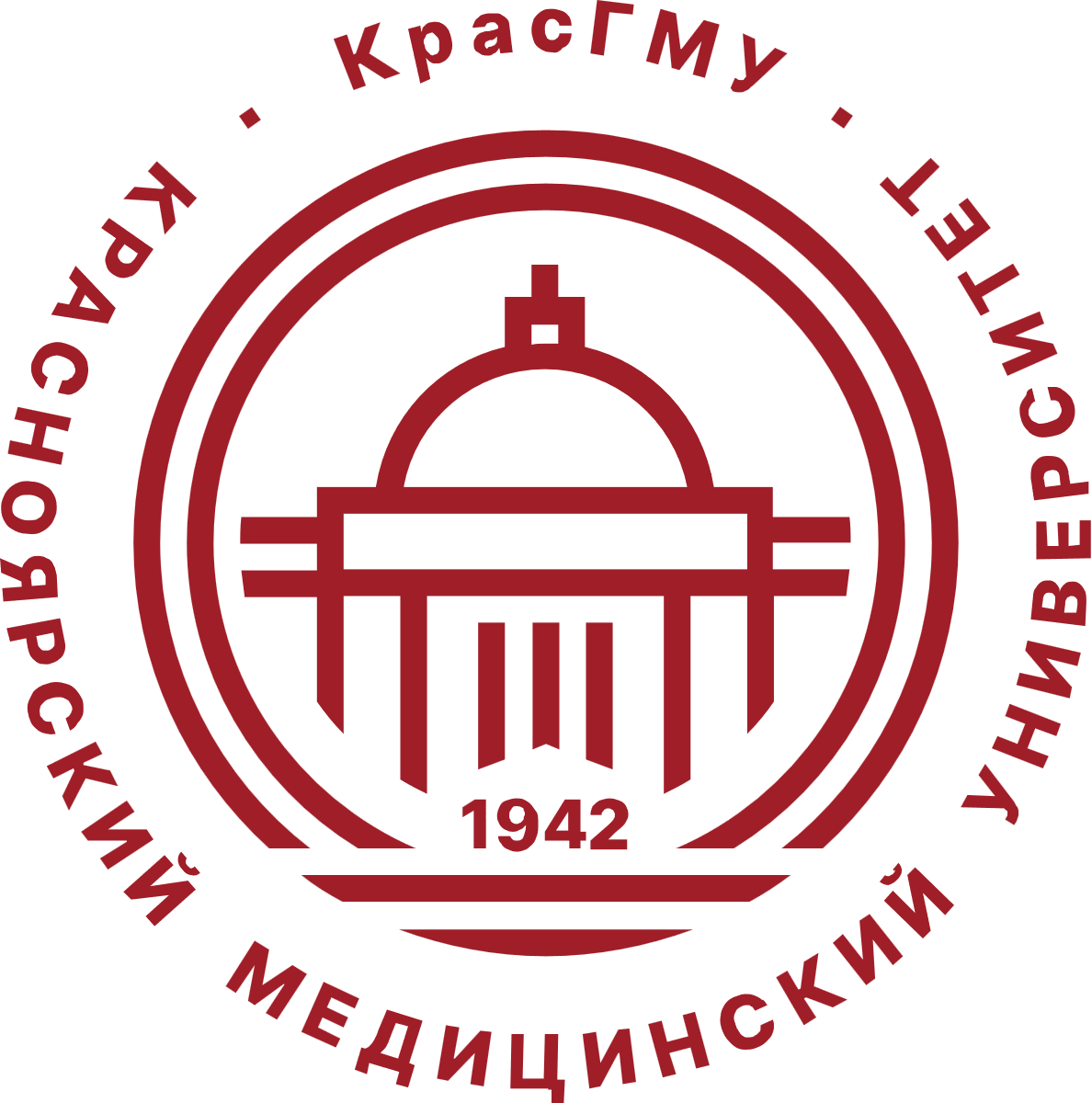 Реализация РЕКОМЕНДАЦИЙ ГЭК 2021по специальности 31.02.03 Лабораторная диагностика
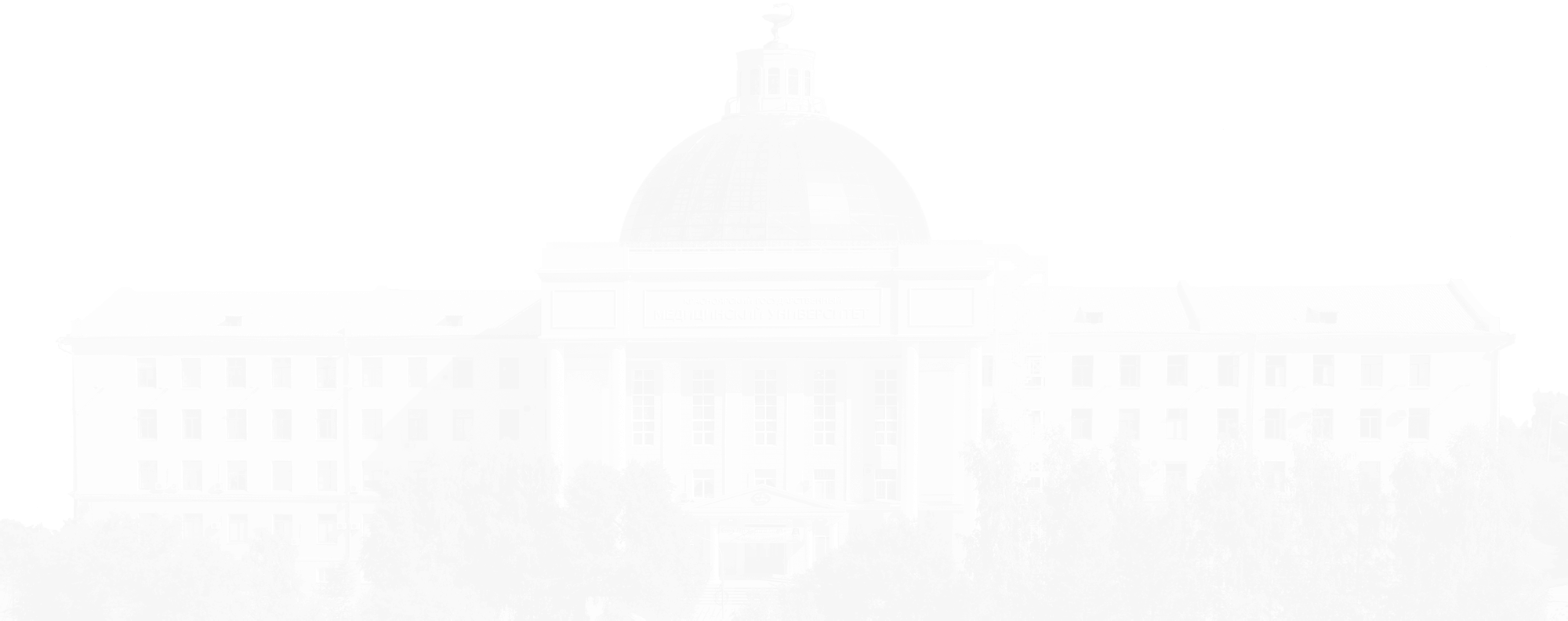 Рекомендации:

Увеличить количество ВКР, выполненных по предложениям медицинских организаций
Реализация рекомендаций:

Расширено количество тем ВКР с учетом рекомендаций  работодателей
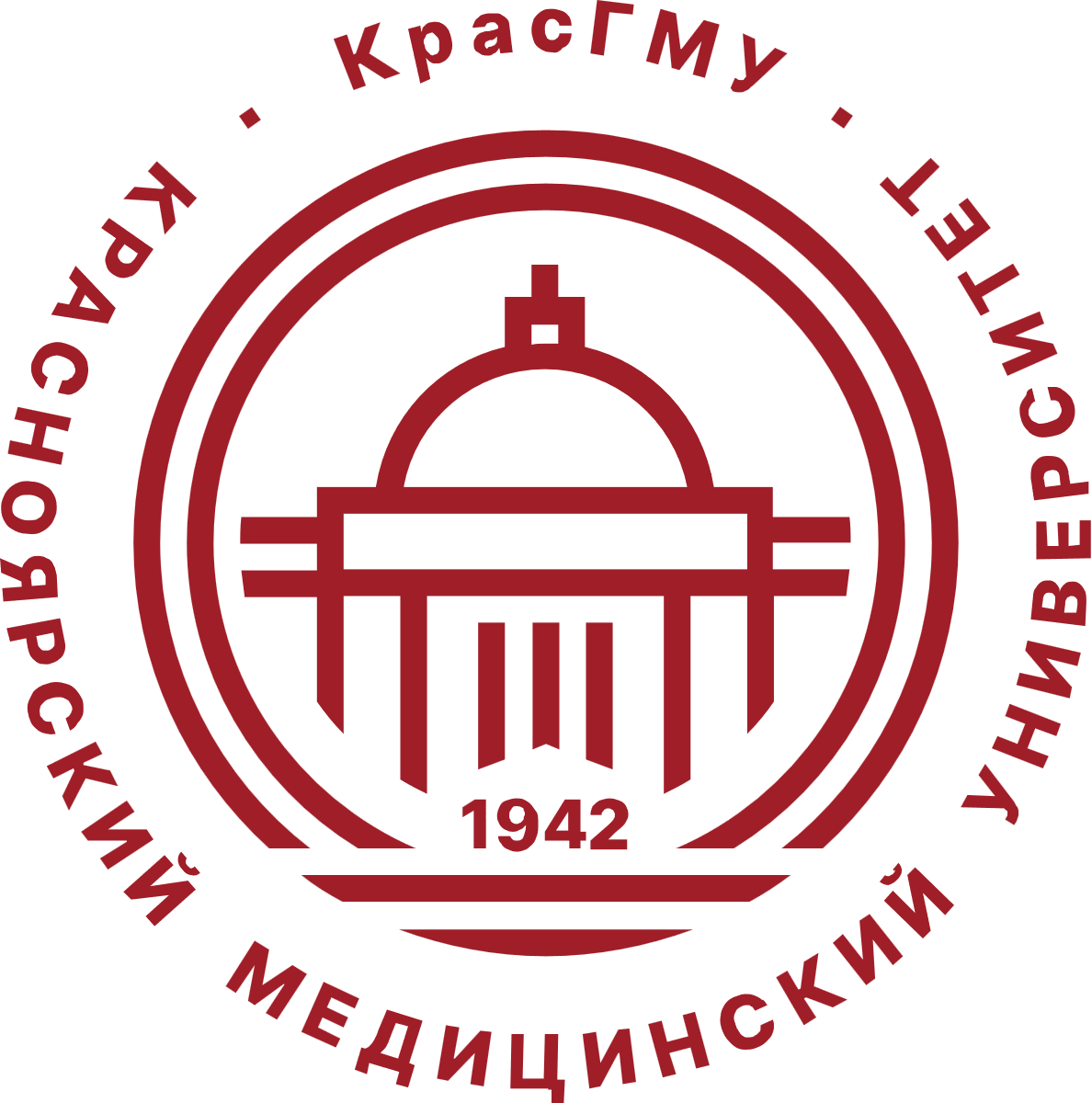 Реализация РЕКОМЕНДАЦИЙ ГЭК 2021по специальности 31.02.03 Лабораторная диагностика
Рекомендации:

Четко формулировать авторскую исследовательскую позицию, описывать методы лабораторной диагностики
Реализация рекомендаций:

Руководителями ВКР проведено обучение студентов по выполнению требований по оформлению работ ВКР
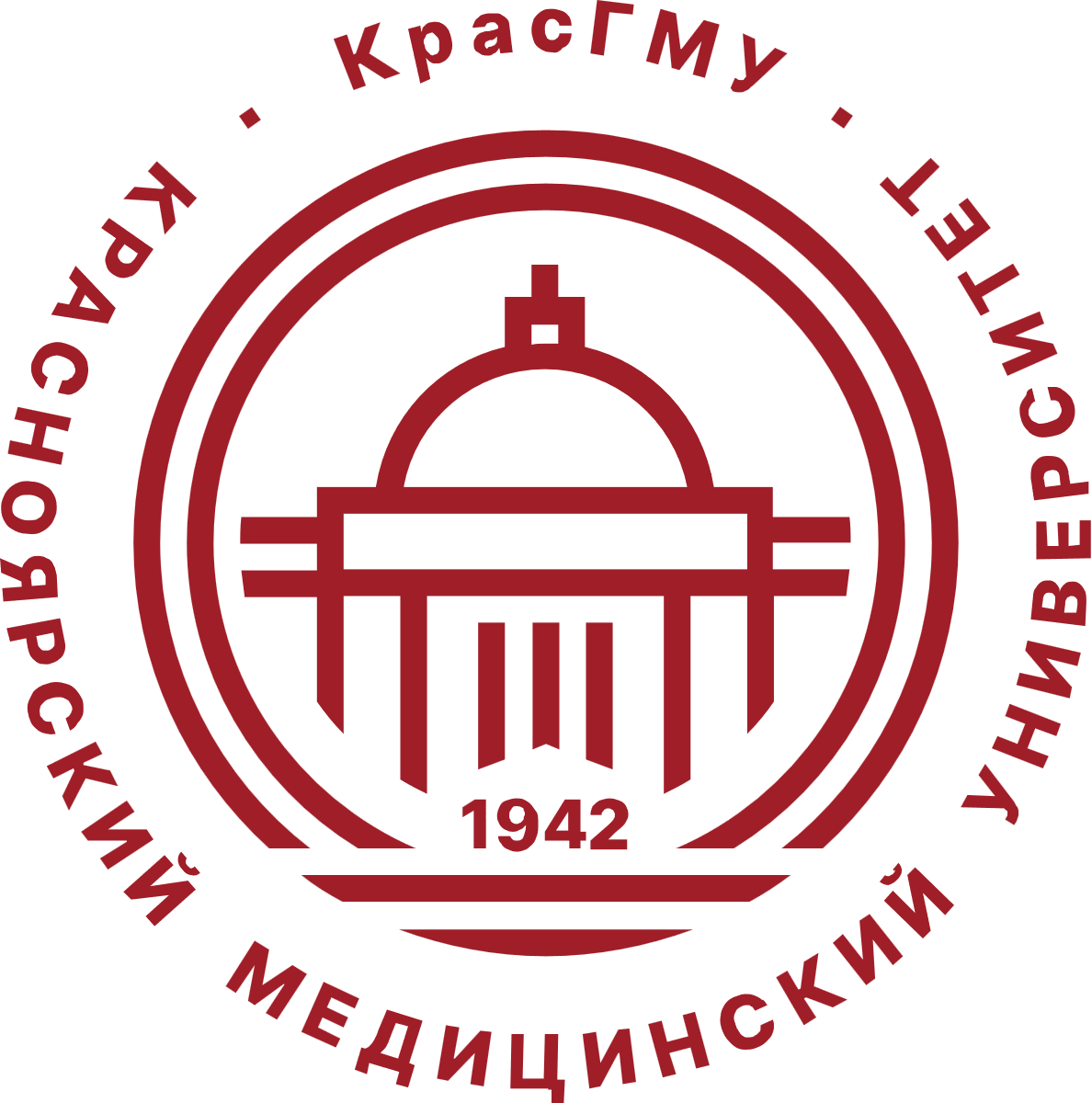 Реализация РЕКОМЕНДАЦИЙ ГЭК 2021по специальности 31.02.03 Лабораторная диагностика
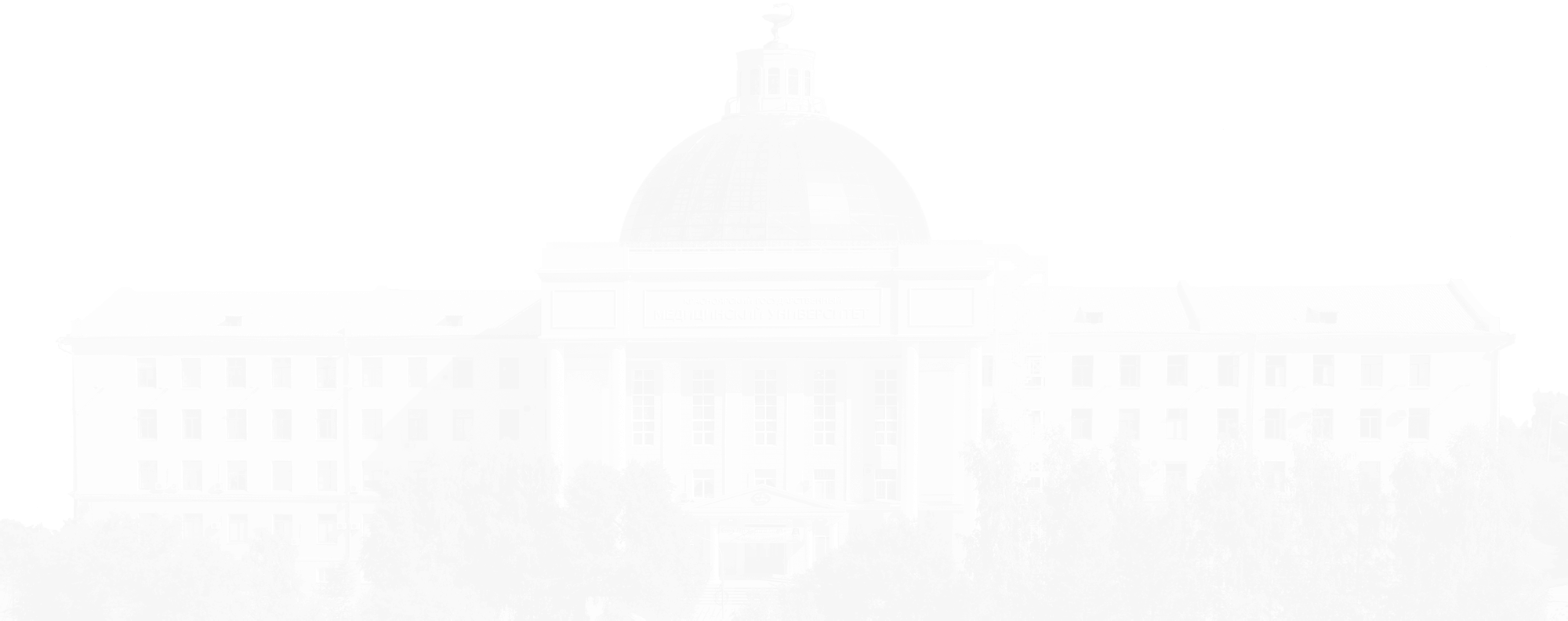 Рекомендации:

При оформлении презентаций использовать единую стилистику слайдов, их содержательность текстом, рисунками и диаграммами, придерживаться требований Стандарта.
Реализация рекомендаций:

Руководителями ВКР проведено обучение студентов по выполнению требований по оформлению презентаций
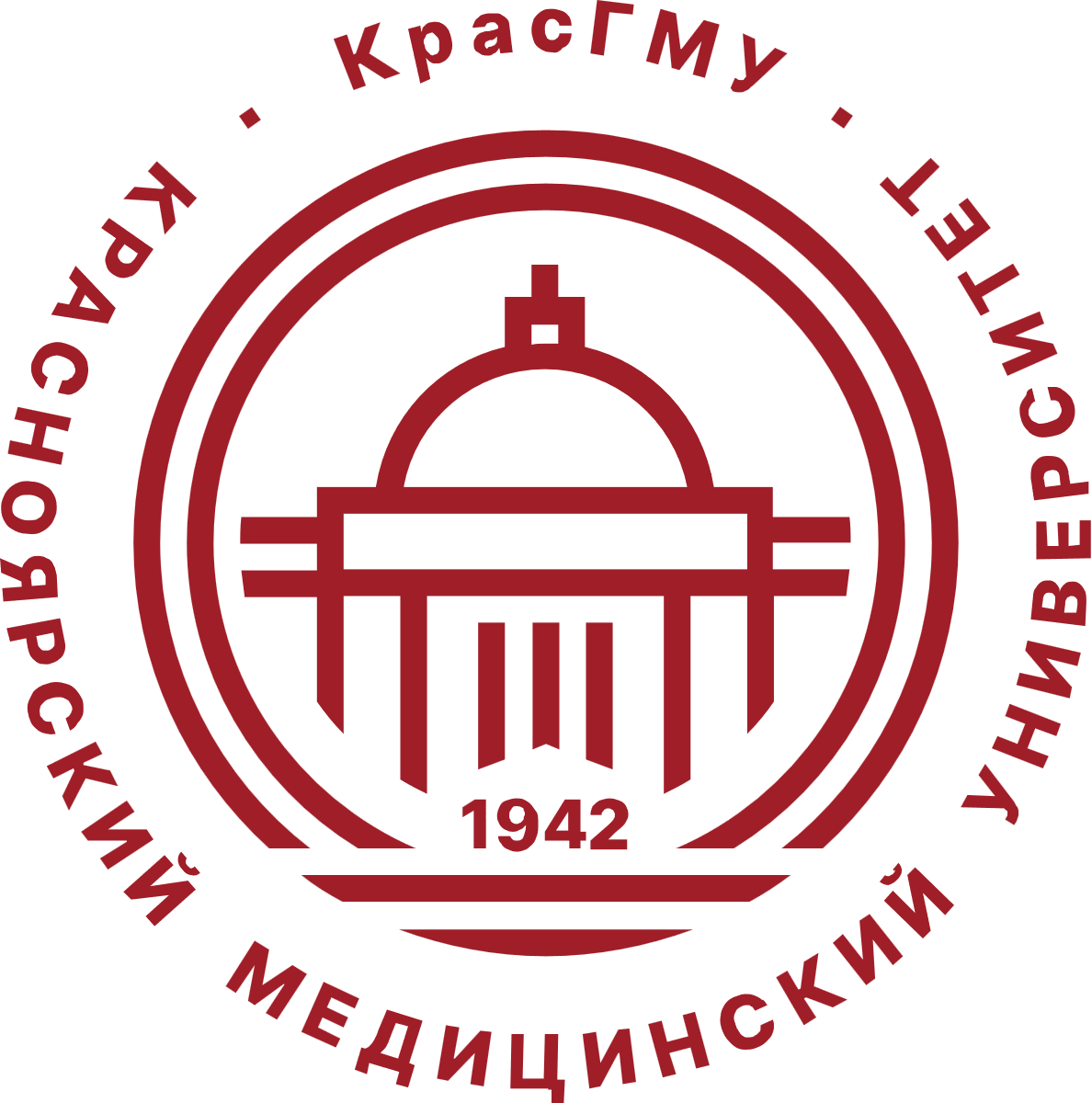 Реализация ЗАМЕЧАНИЙ ГЭК 2021по специальности 33.02.01 Фармация
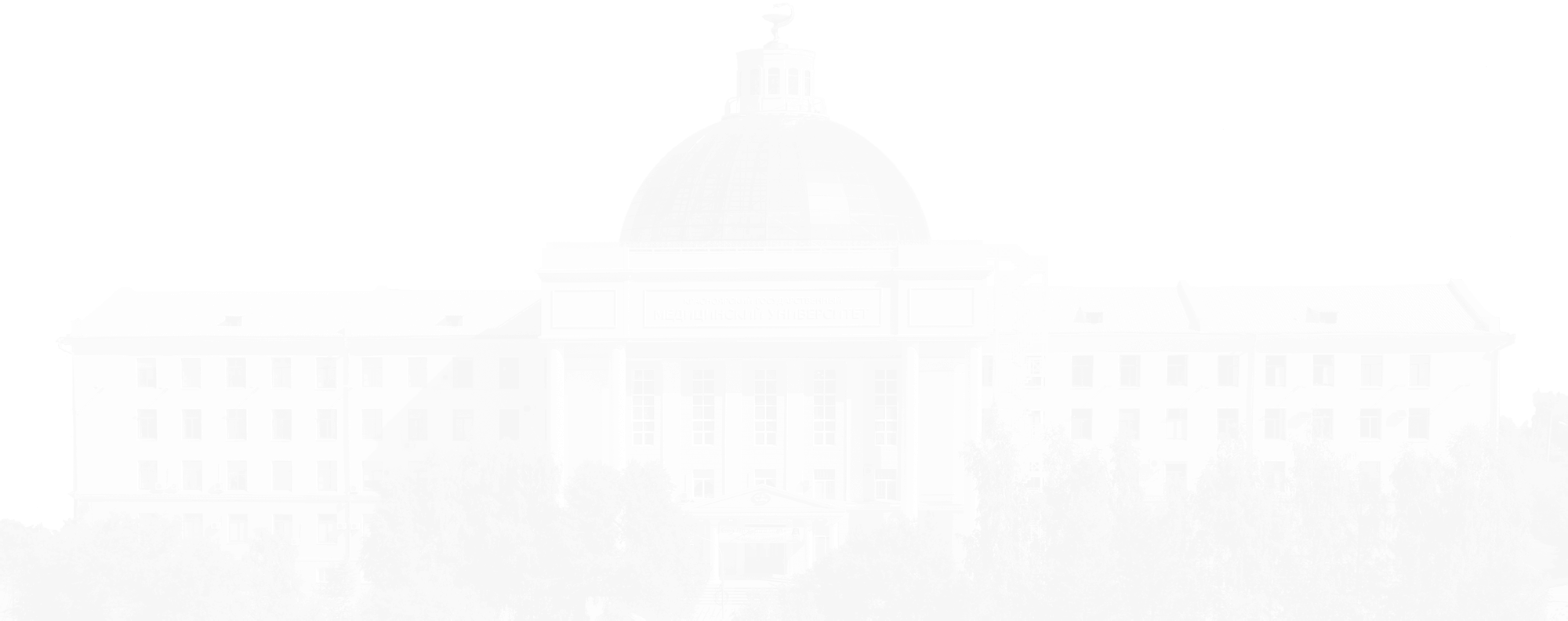 Государственная экзаменационная комиссия не сделала замечаний по содержанию и проведению государственной итоговой аттестации 
по специальности 
33.02.01 Фармация
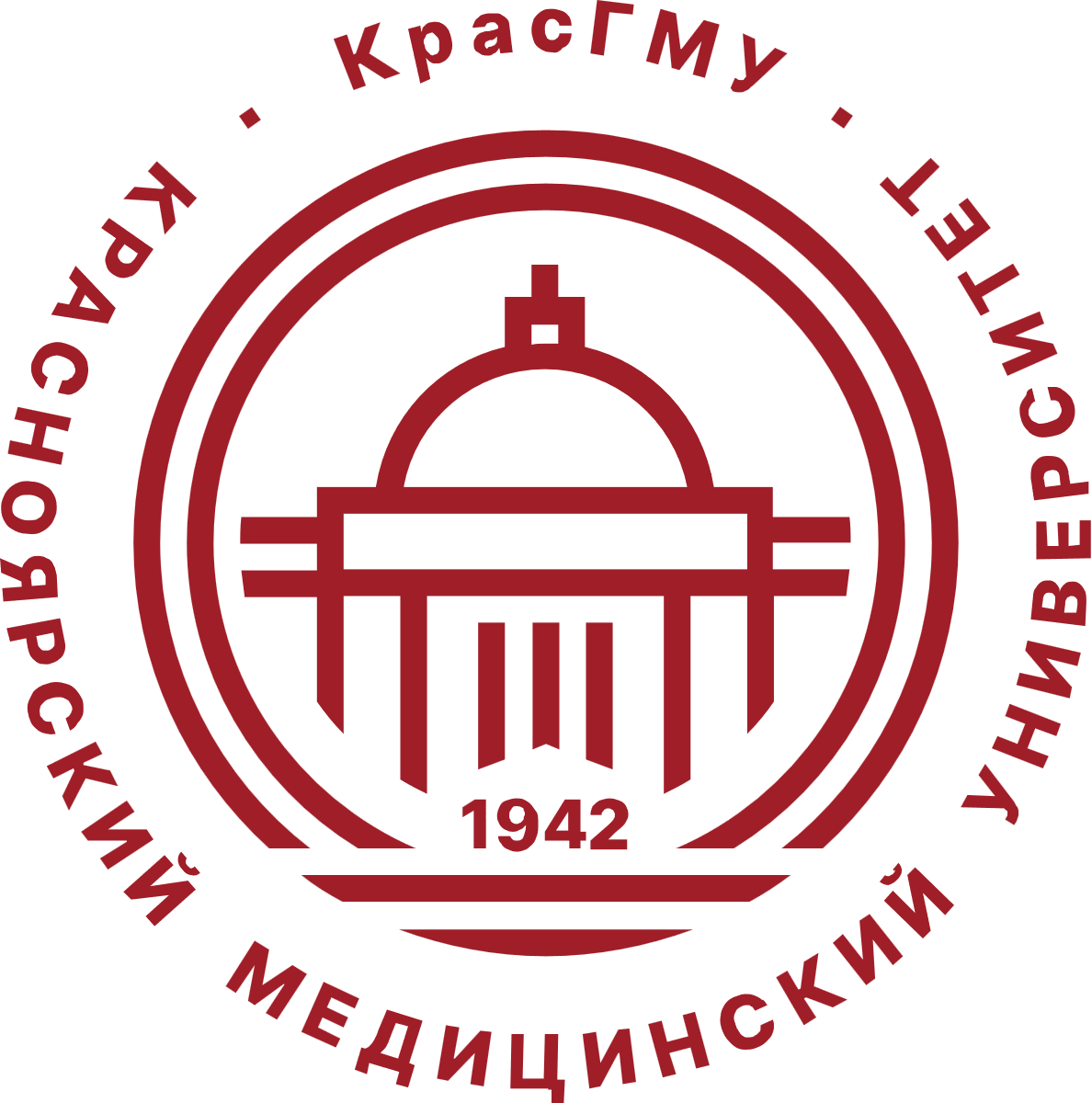 Реализация РЕКОМЕНДАЦИЙ ГЭК 2021по специальности 33.02.01 Фармация
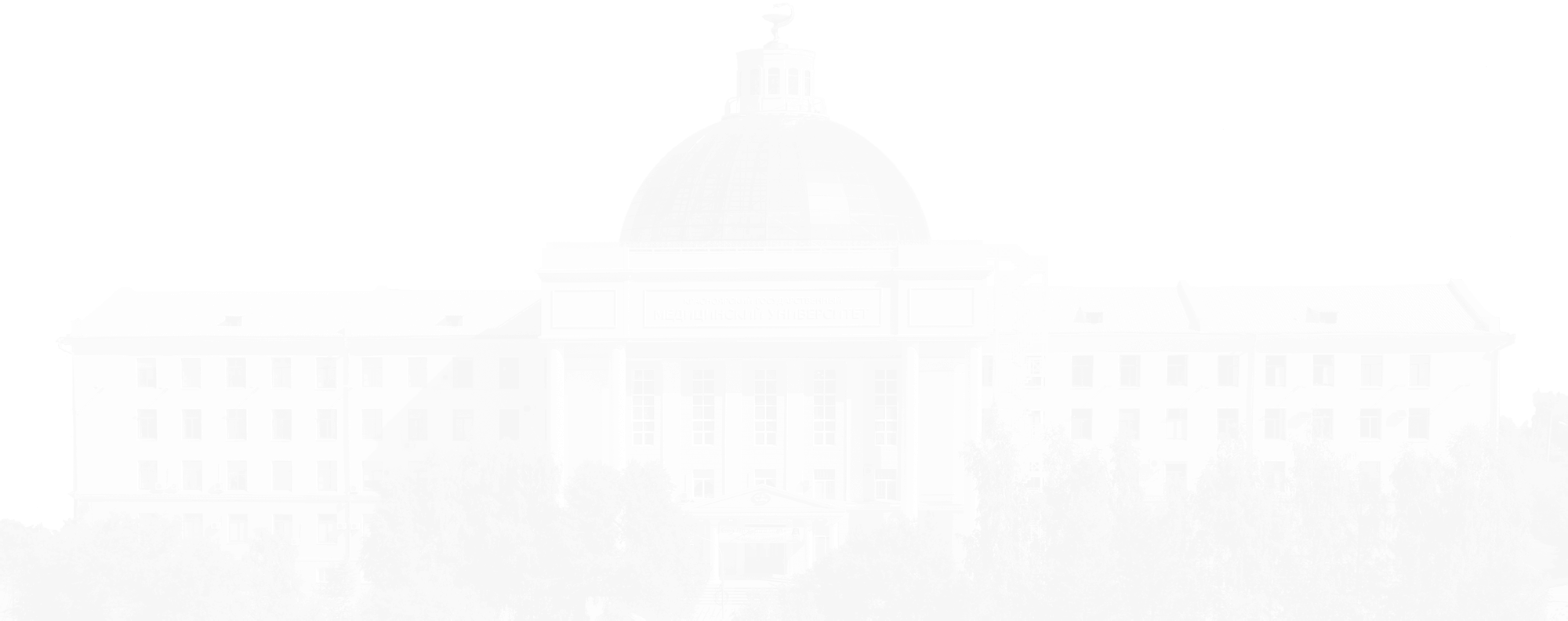 Рекомендации:

Руководителям дипломных работ:
-  усилить контроль за выполнением и представлением практической части ВКР;
- обратить внимание на соответствие задач и выводов.
Реализация рекомендаций:

Председателями ЦМК с участием нормоконтролеров проведен анализ ошибок, выявленных при проверке ВКР. Результаты анализа с разъяснениями доведены до сведения преподавателей соответствующей специальности.
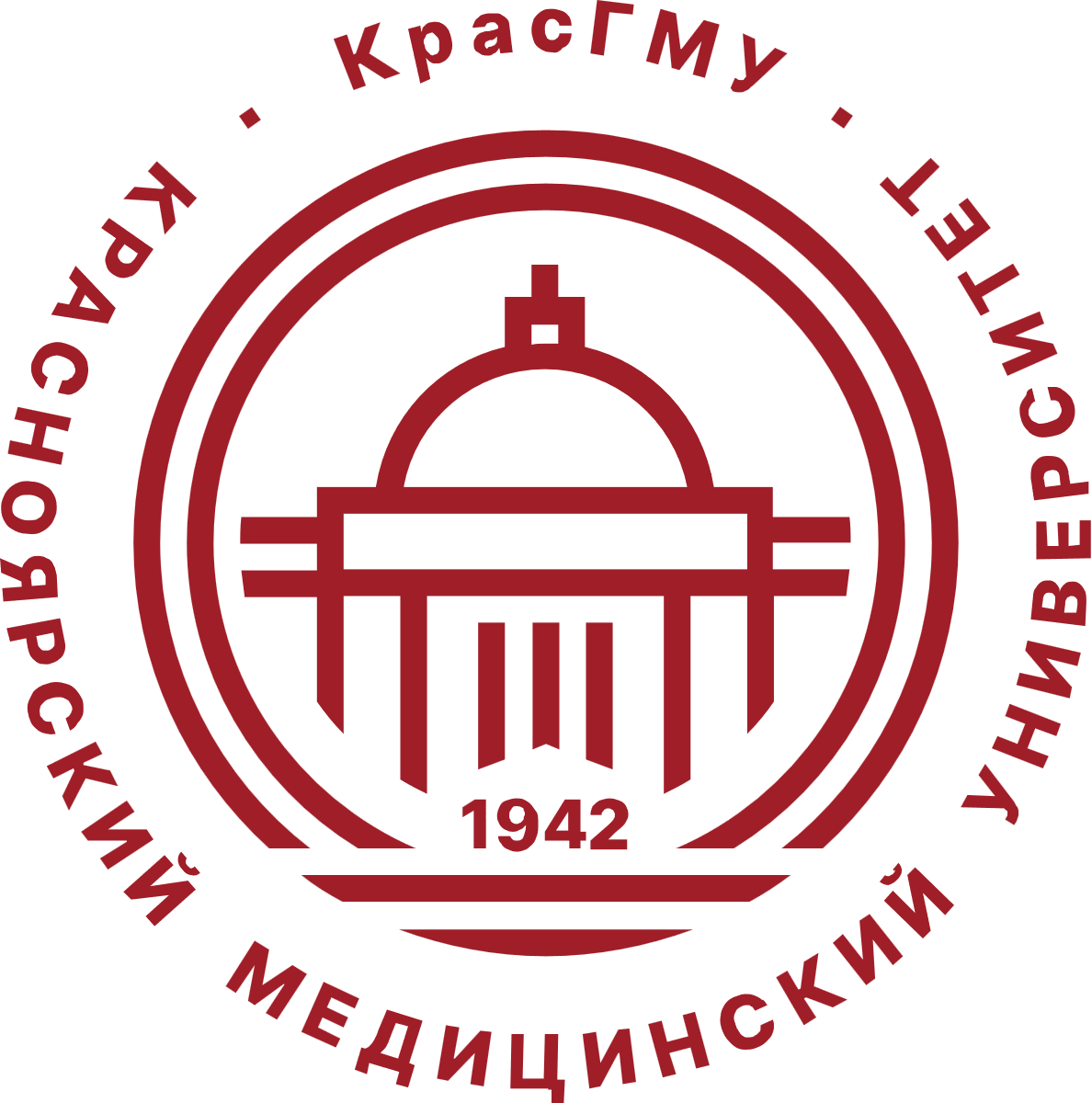 Реализация РЕКОМЕНДАЦИЙ ГЭК 2021по специальности 33.02.01 Фармация
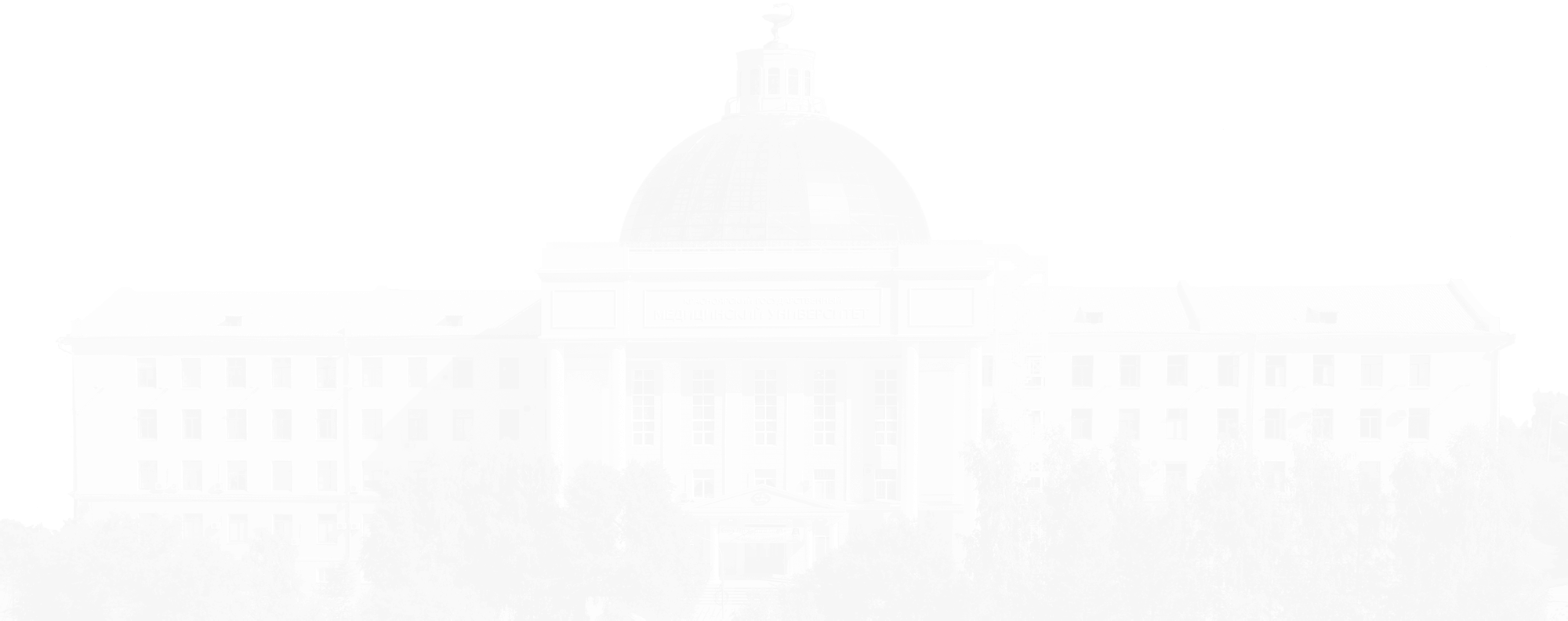 Рекомендации:

Повысить качество отзывов и рецензий, которыми сопровождаются ВКР
Реализация рекомендаций:

Методистами актуализирован шаблон по оформлению отзывов и рецензий на ВКР и ознакомлены руководители ВКР
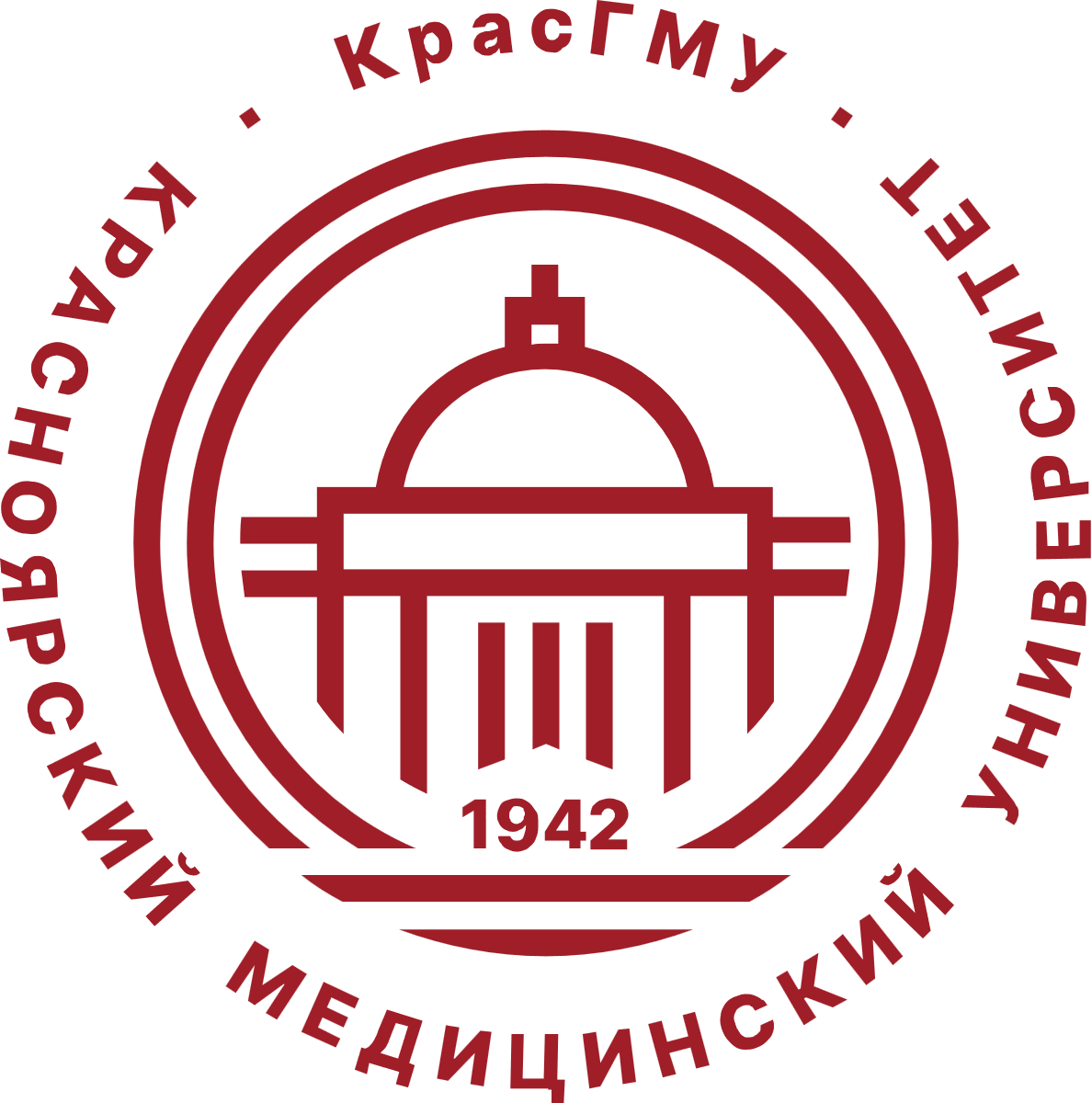 Реализация ЗАМЕЧАНИЙ ГЭК 2021по специальностям ОРДИНАТУРЫ
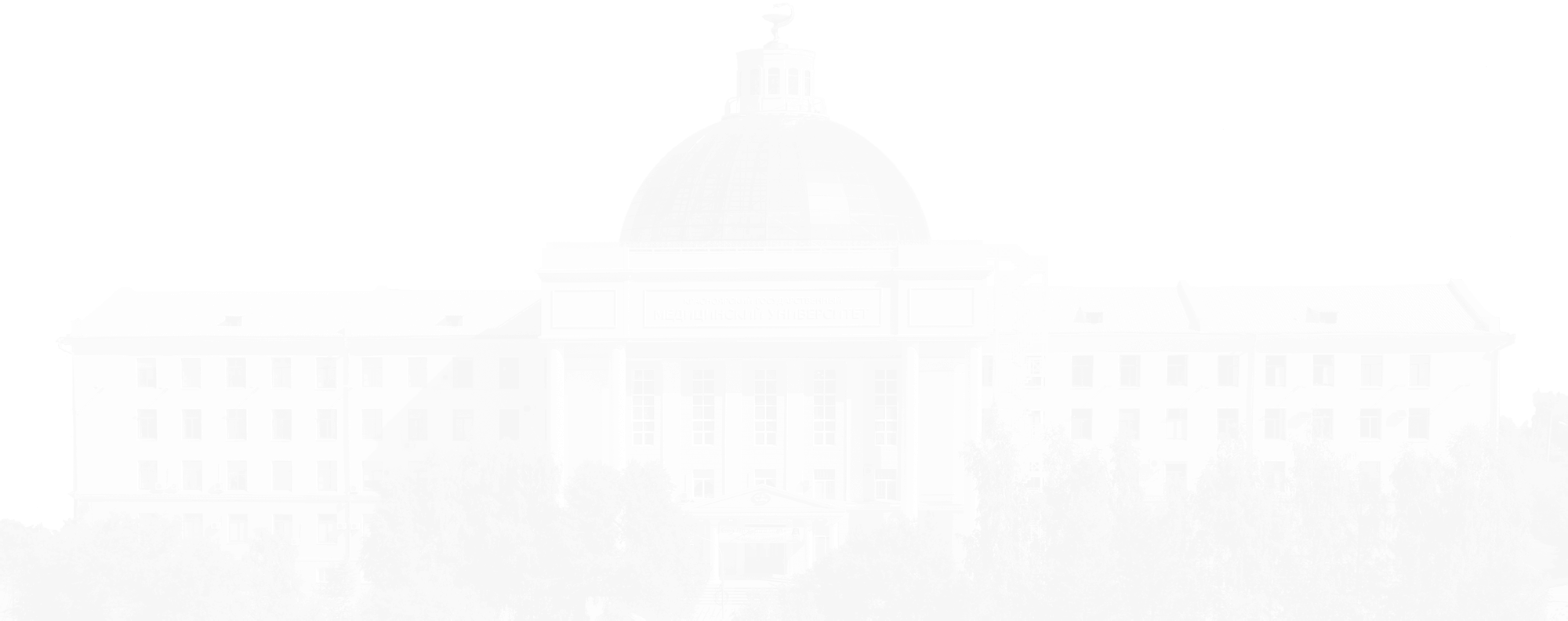 Государственная экзаменационная комиссия не сделала замечаний по содержанию и проведению государственной итоговой аттестации 
по специальностям ординатуры
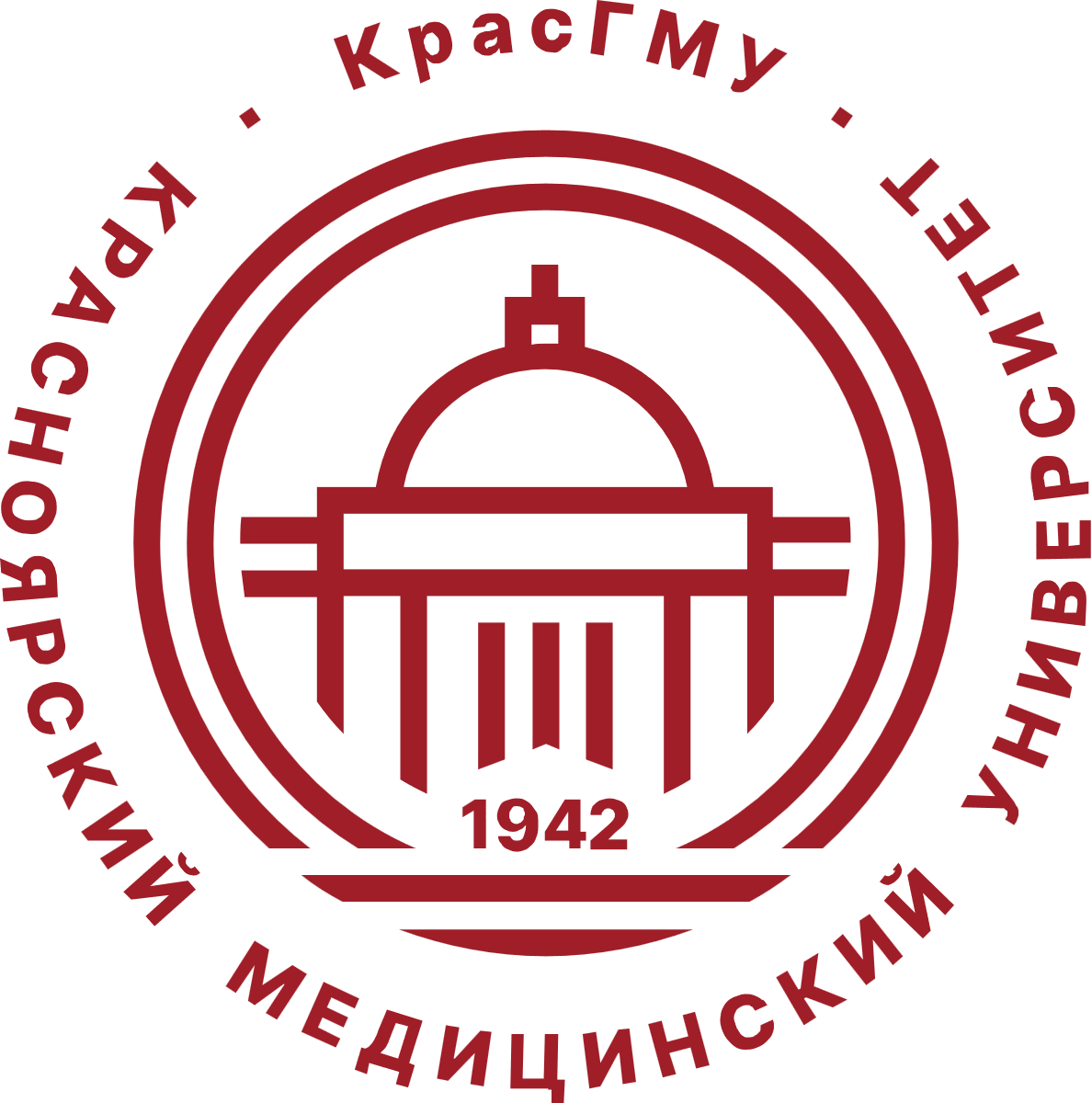 План по исправлению замечаний/рекомендаций ГЭК 2021выполнен на 100%
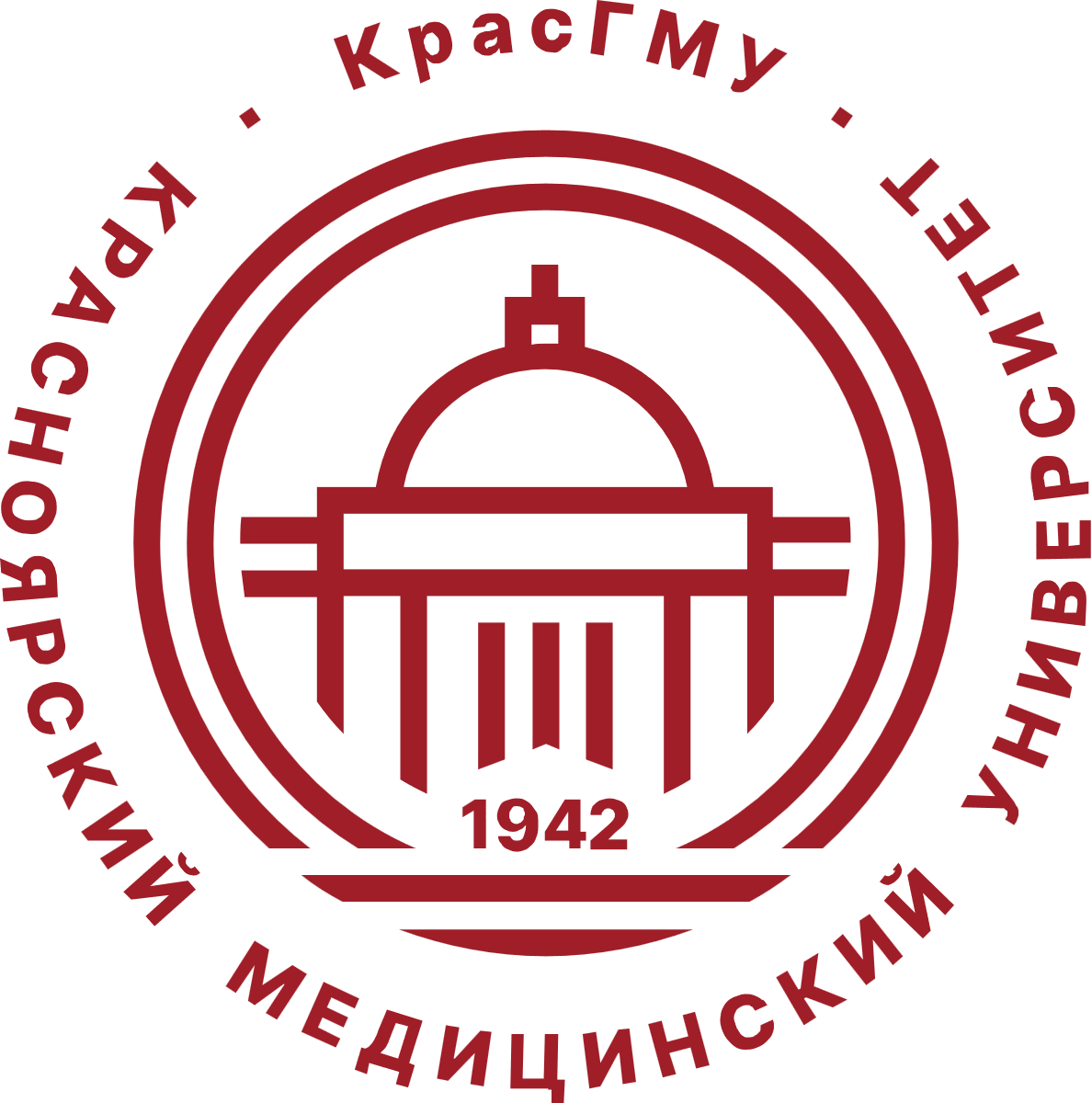 ОСОБЕННОСТИ ГИА-2022
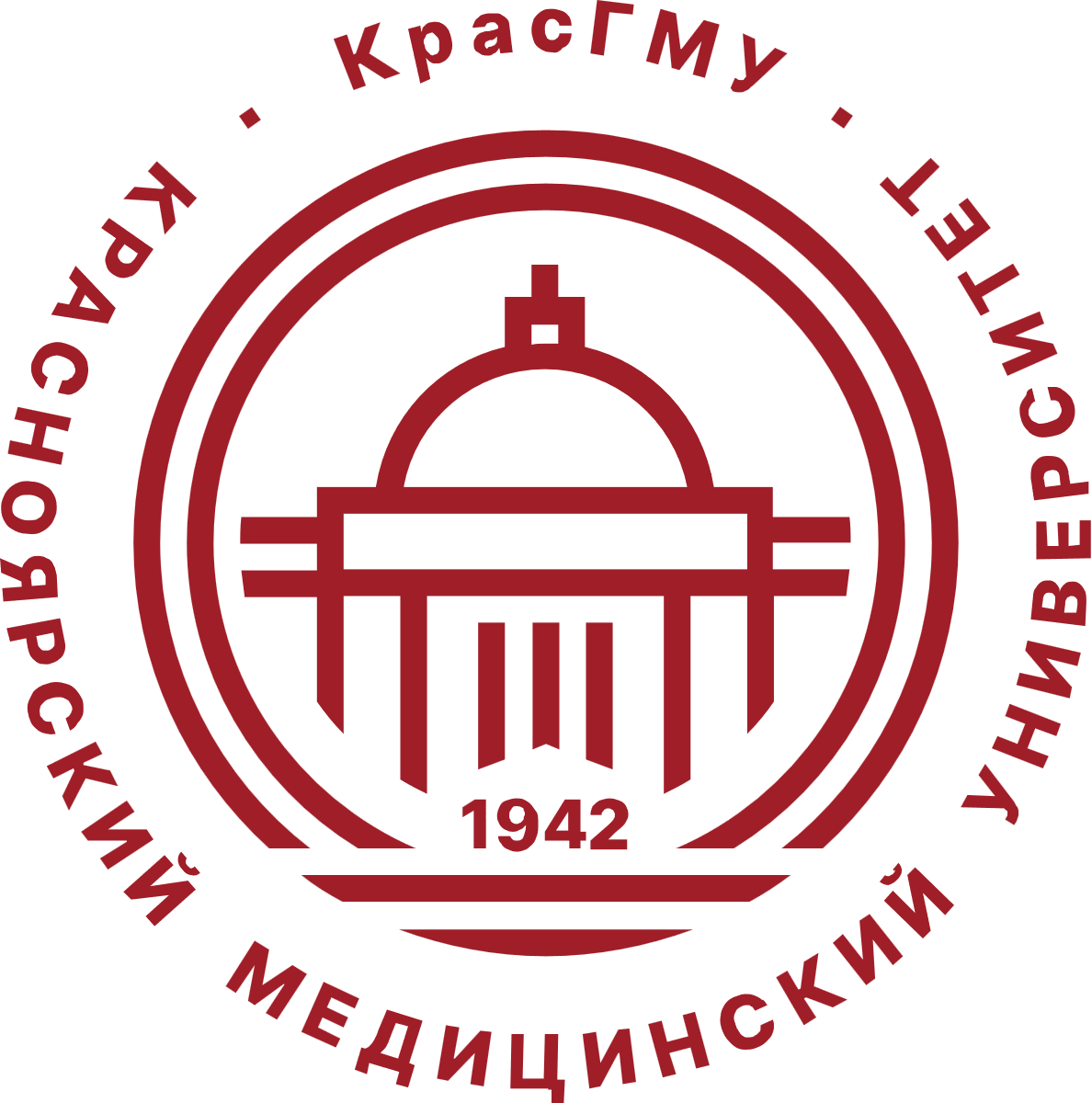 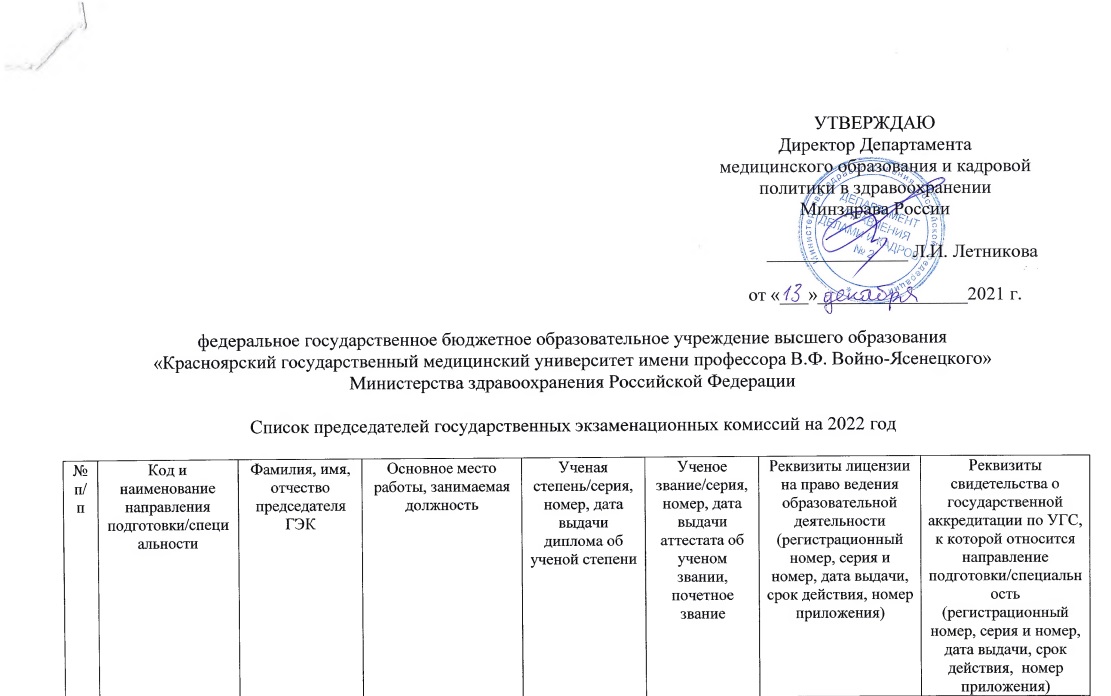 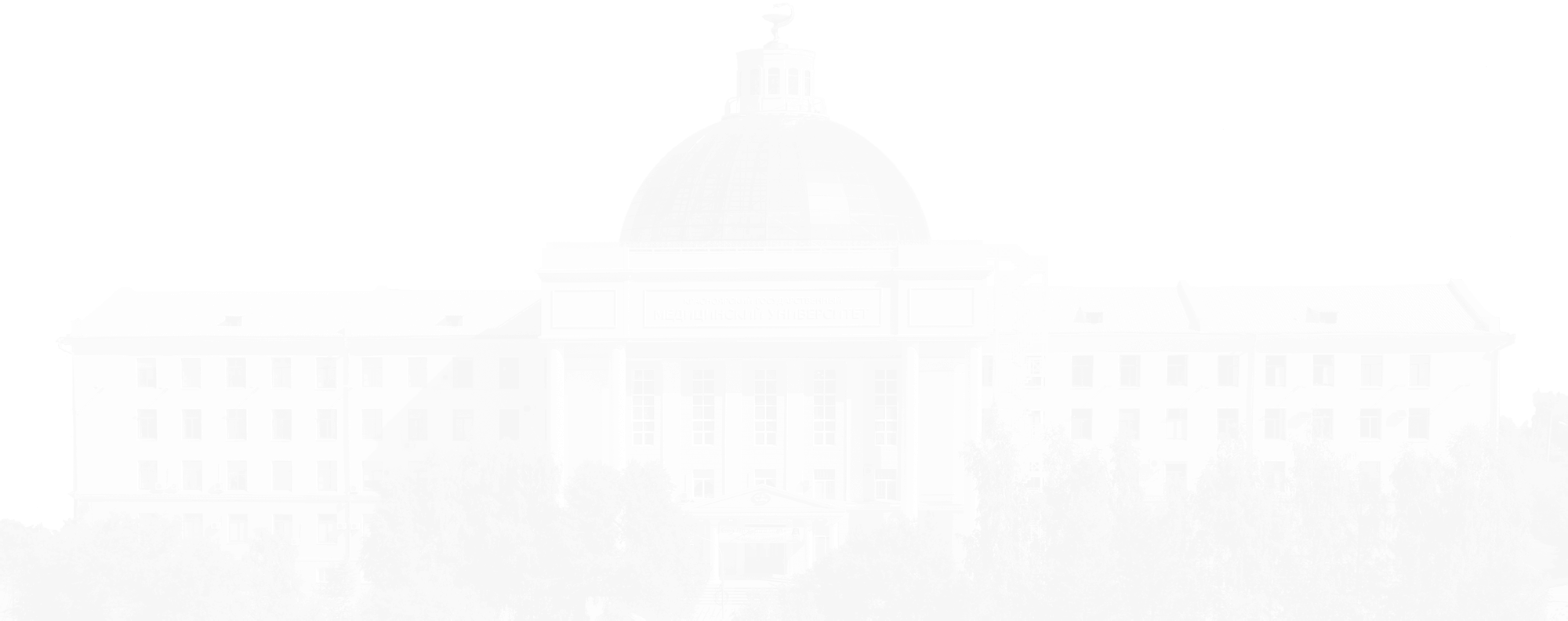 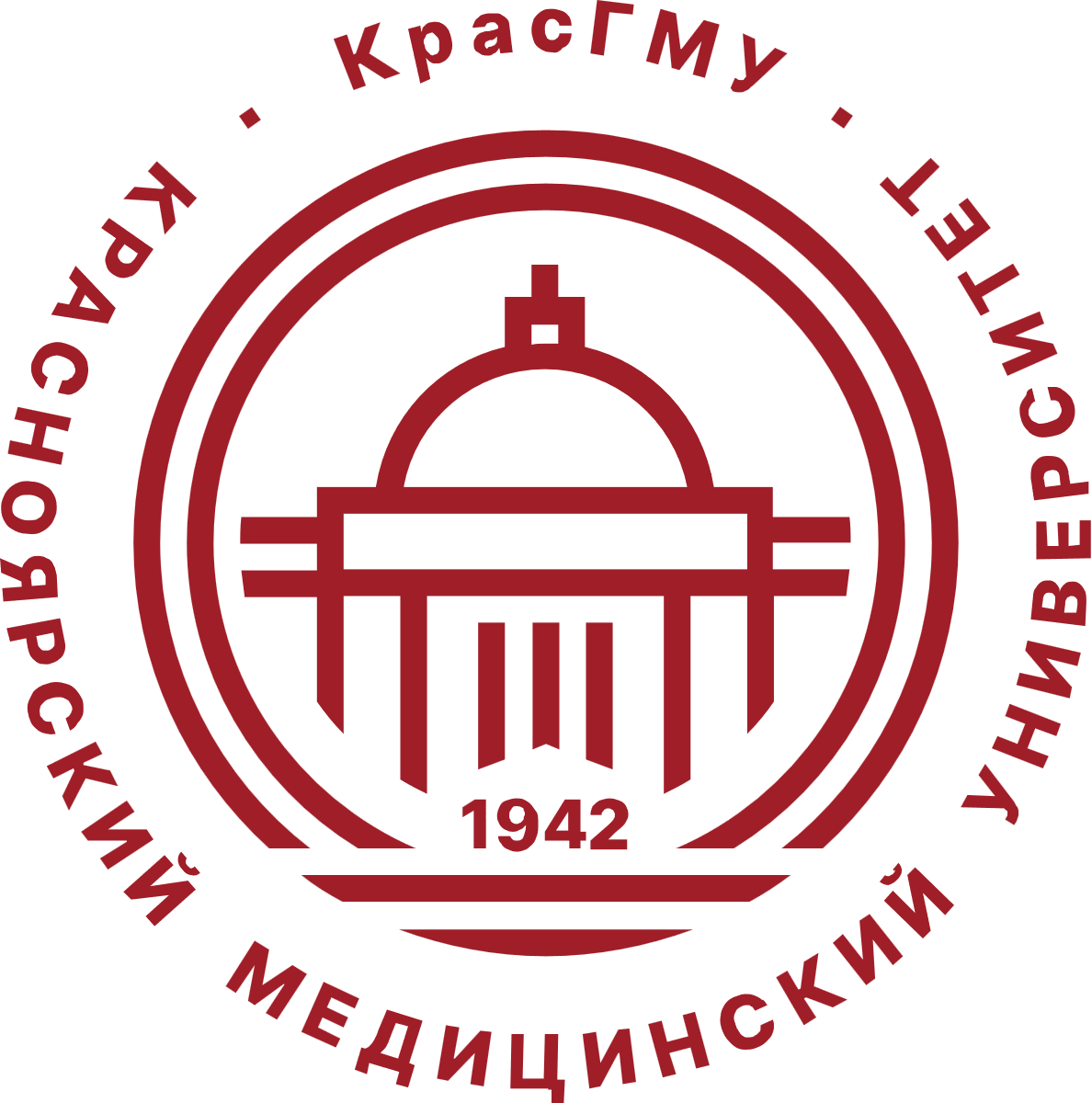 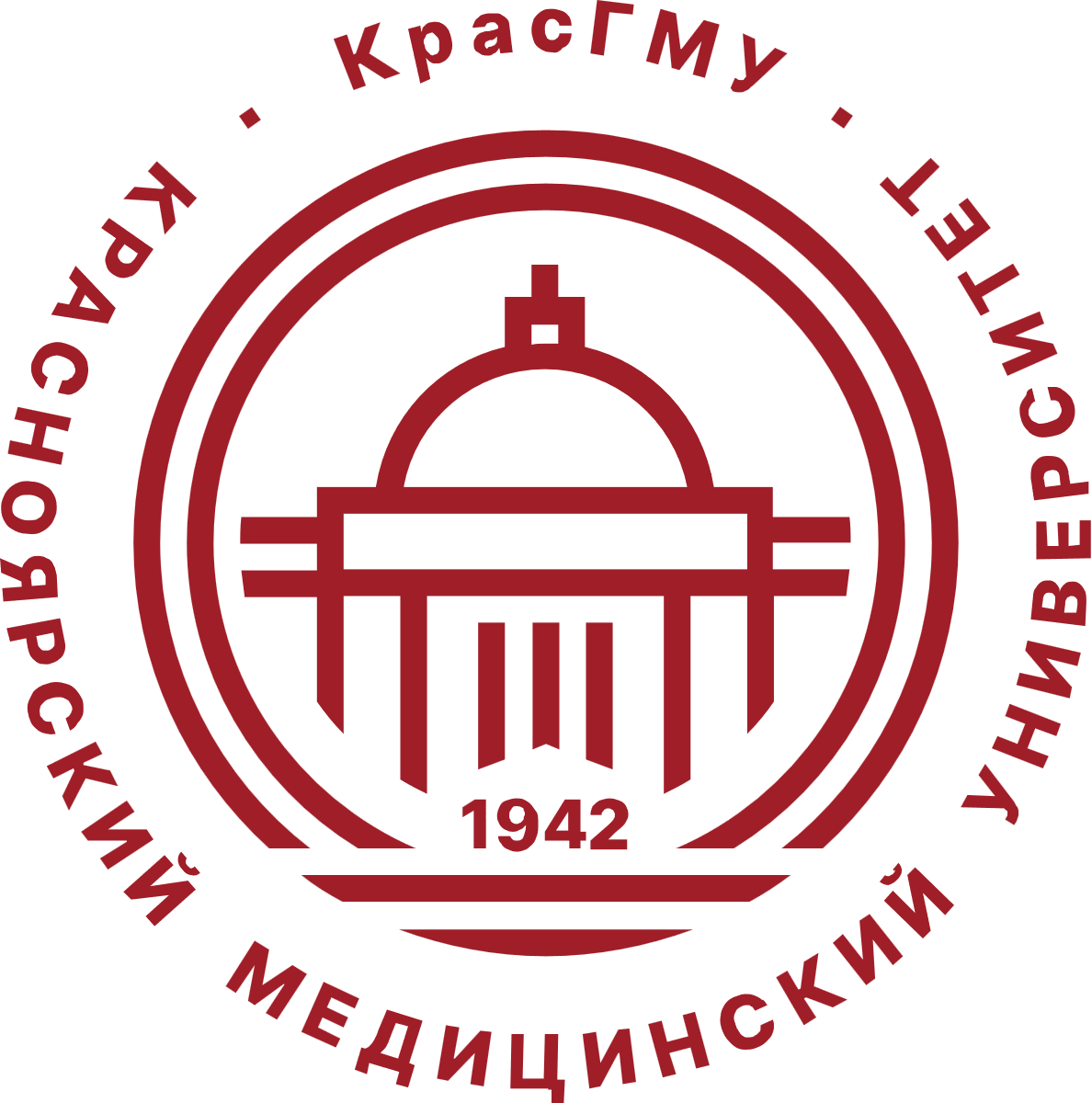 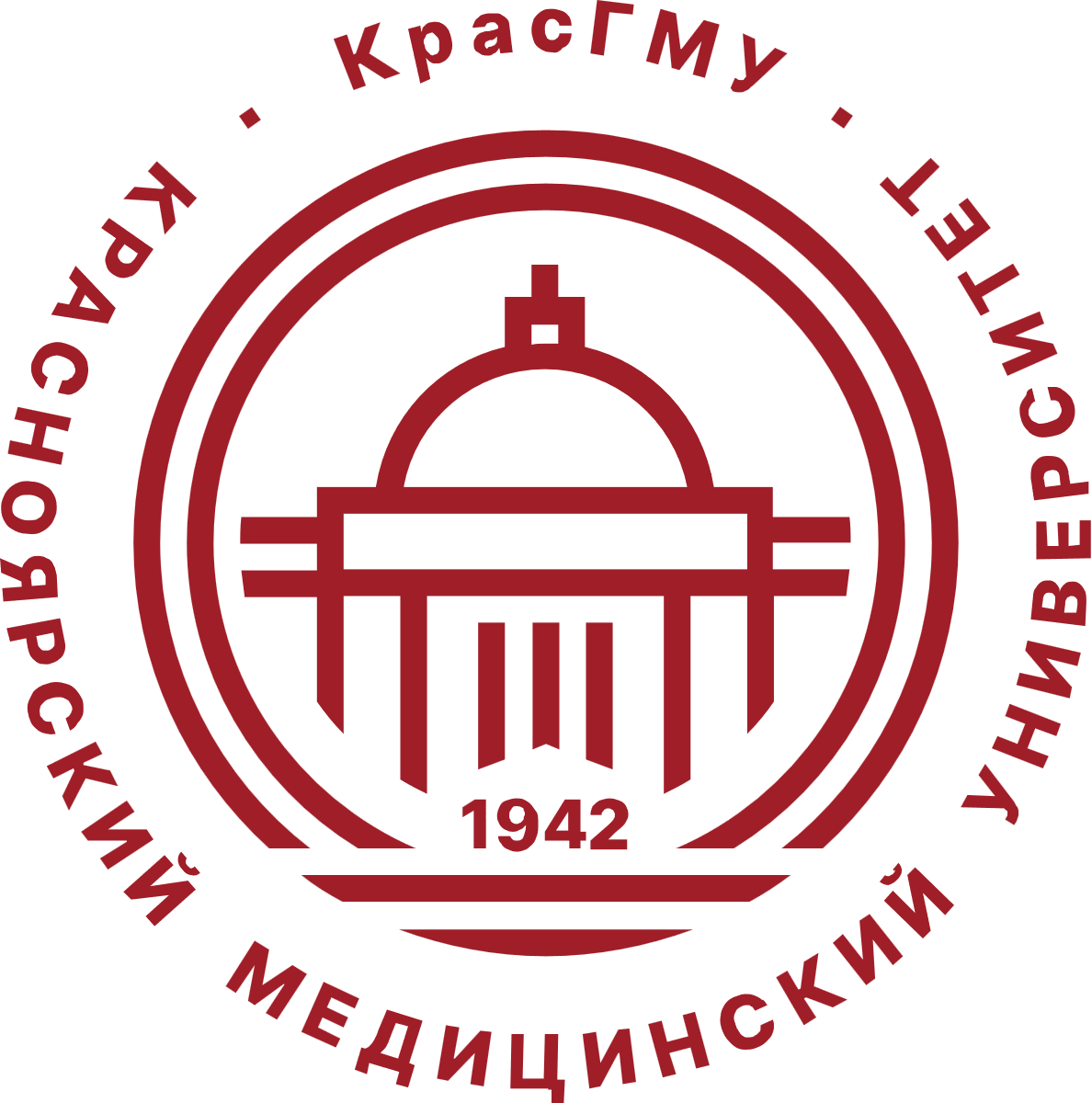 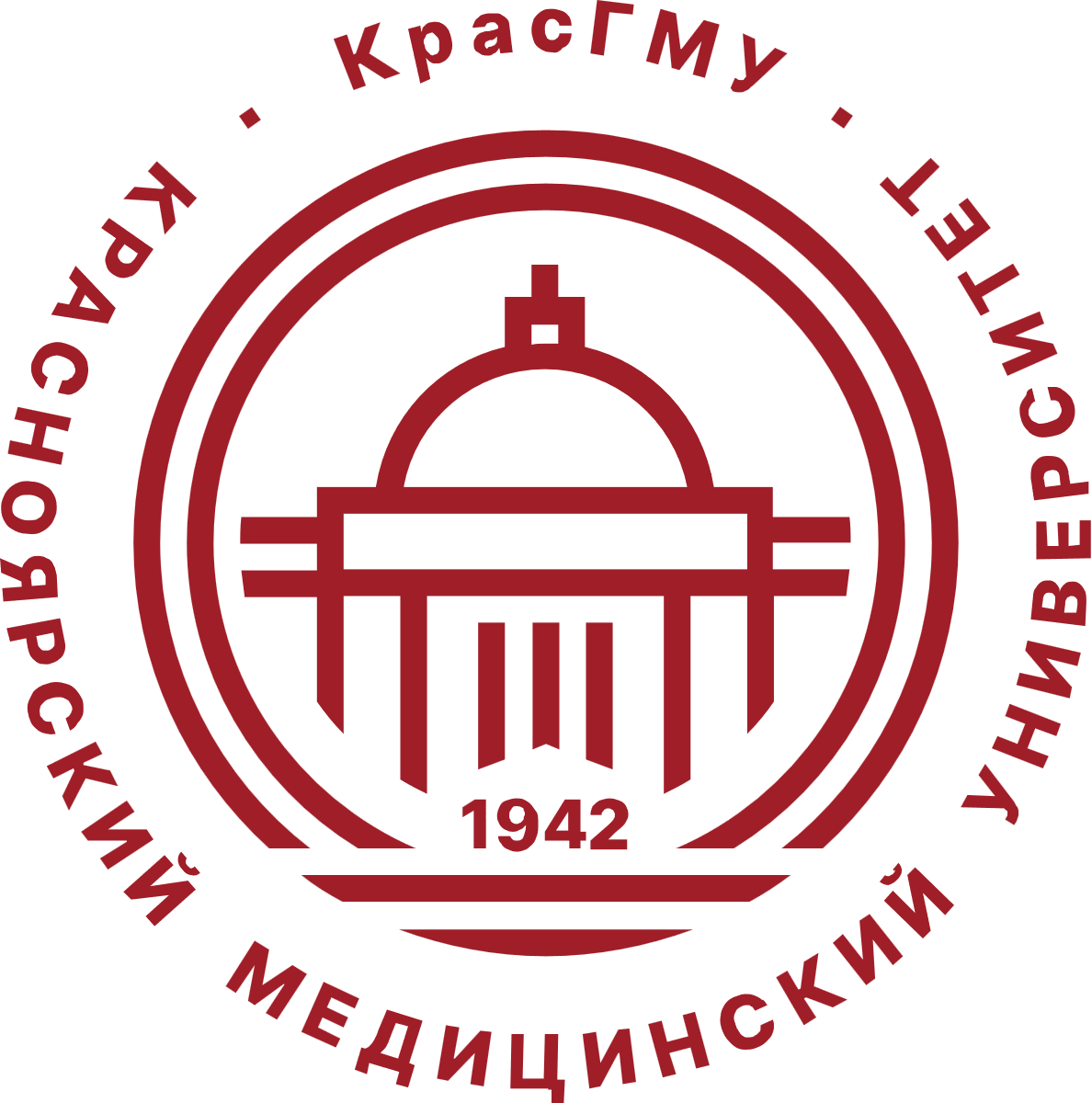 Государственная итоговая аттестация 2020
31.05.01 Лечебное дело
31.05.02 Педиатрия
31.05.03 Стоматология
33.05.01 Фармация


30.05.03 Медицинская кибернетика
37.05.01 Клиническая психология
Государственный  экзамен:
Итоговое собеседование с применением ДОТ



Защита выпускной квалификационной работы с применением ДОТ
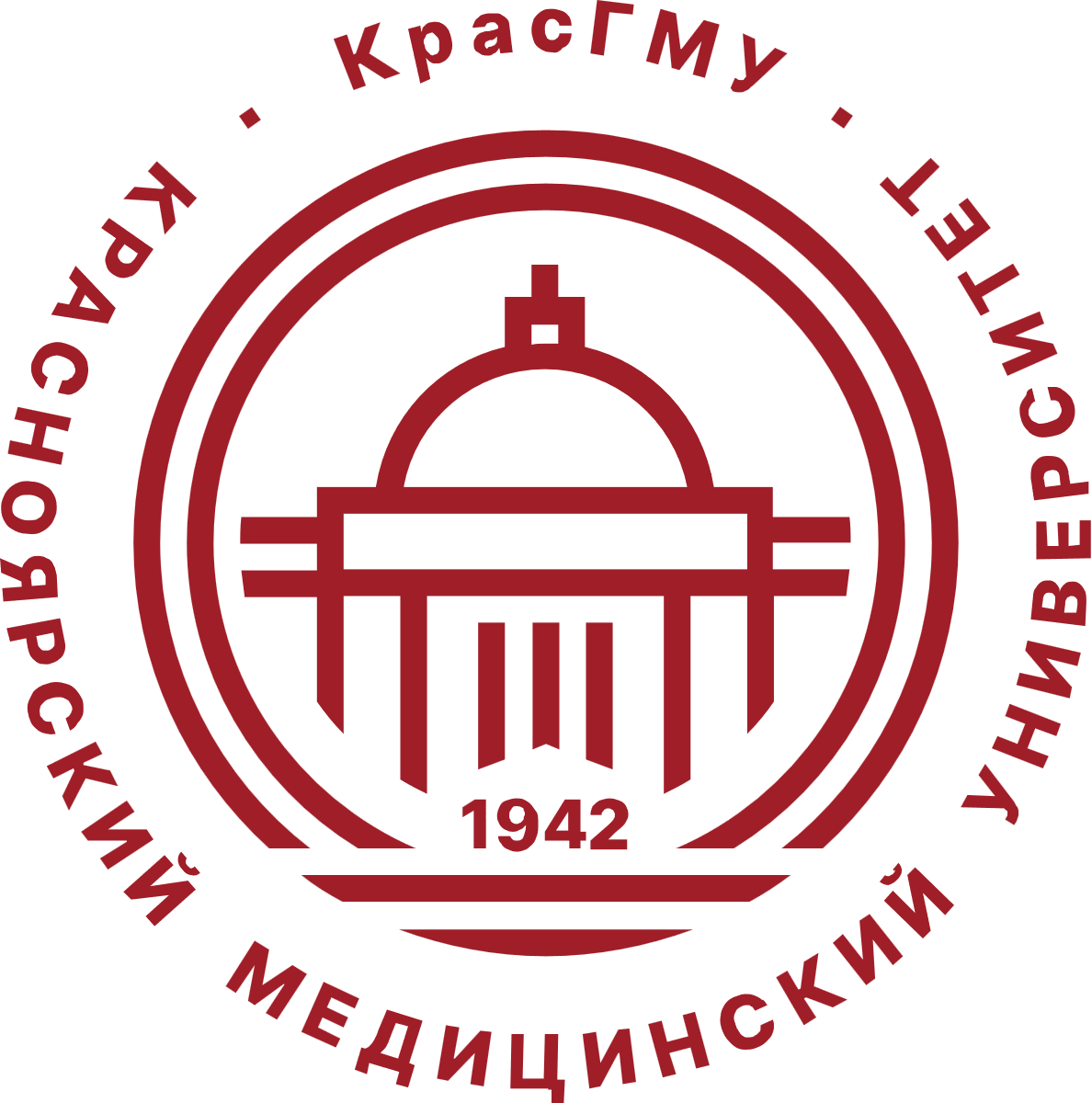 Государственная итоговая аттестация 2021
31.05.01 Лечебное дело
31.05.02 Педиатрия
31.05.03 Стоматология




33.05.01 Фармация


30.05.03 Медицинская кибернетика
37.05.01 Клиническая психология
Государственный  экзамен:
Тестовый контроль с применением ДОТ
Оценка уровня практических умений и навыков
Итоговое собеседование


Государственный  экзамен:
Тестовый контроль 
Итоговое собеседование



Защита выпускной квалификационной работы
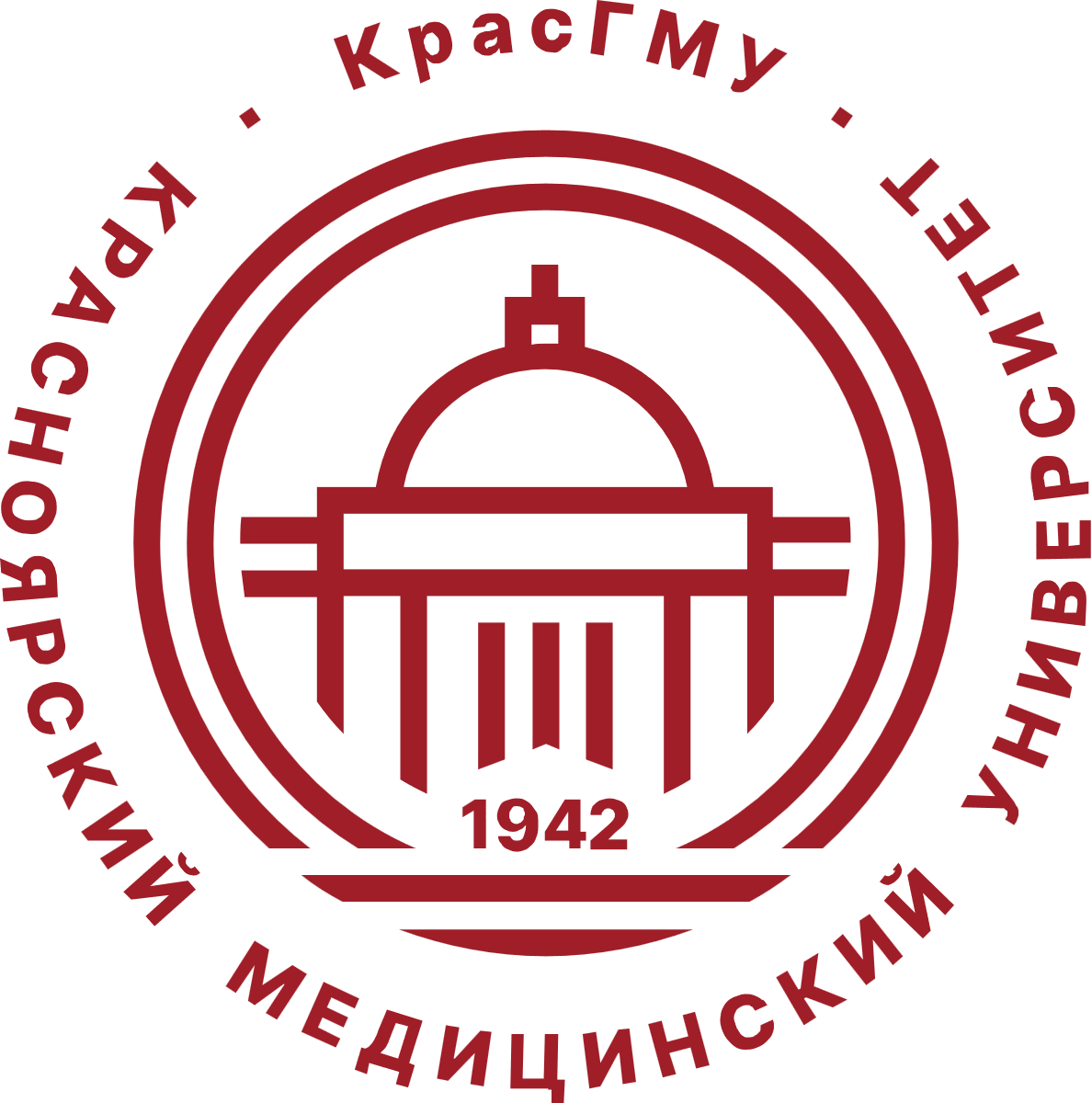 Сроки проведения ГИА 2022по специальности 31.05.01 Лечебное дело
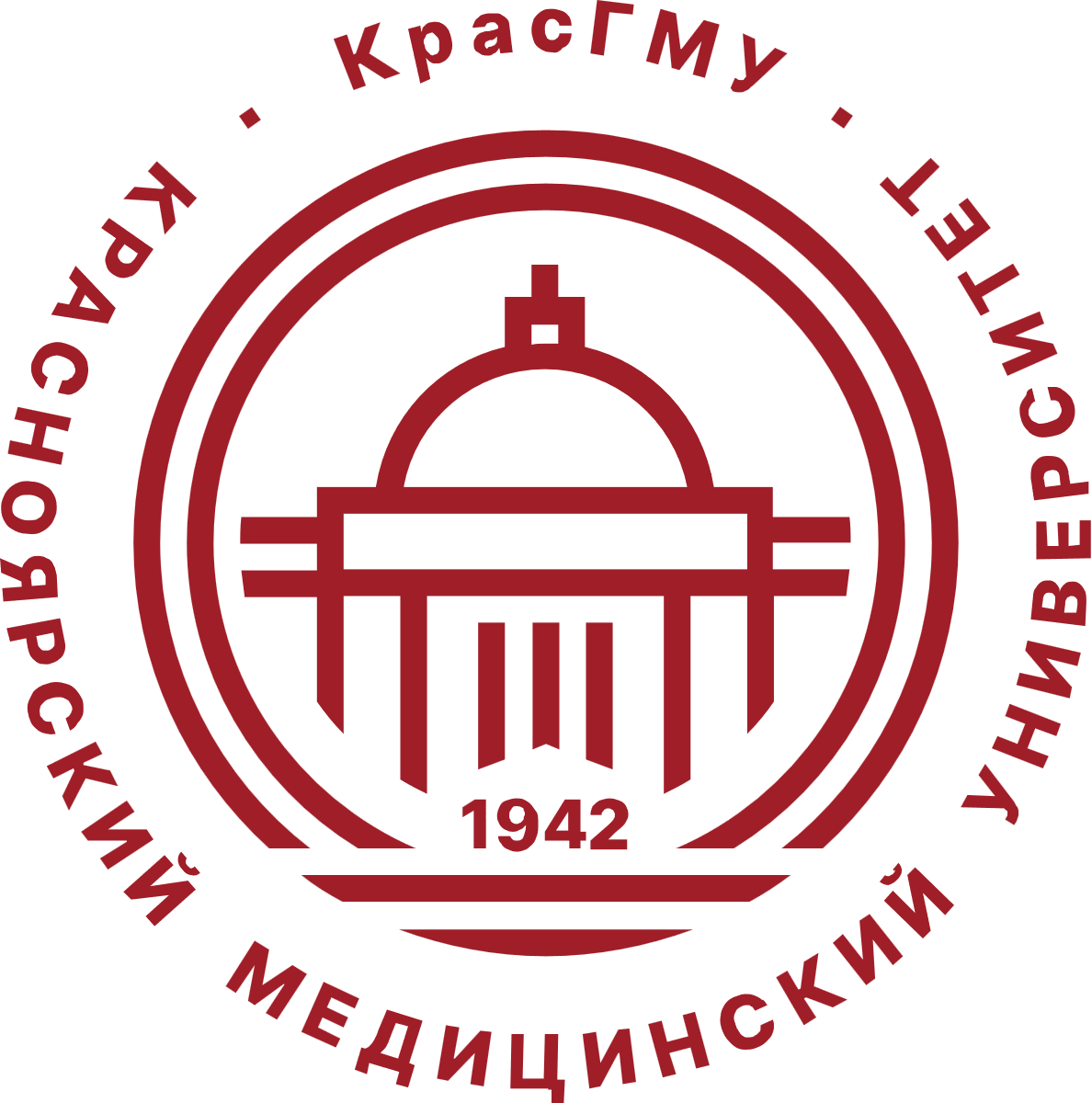 Сроки проведения ГИА 2022по специальности 31.05.02 ПЕДИАТРИЯ
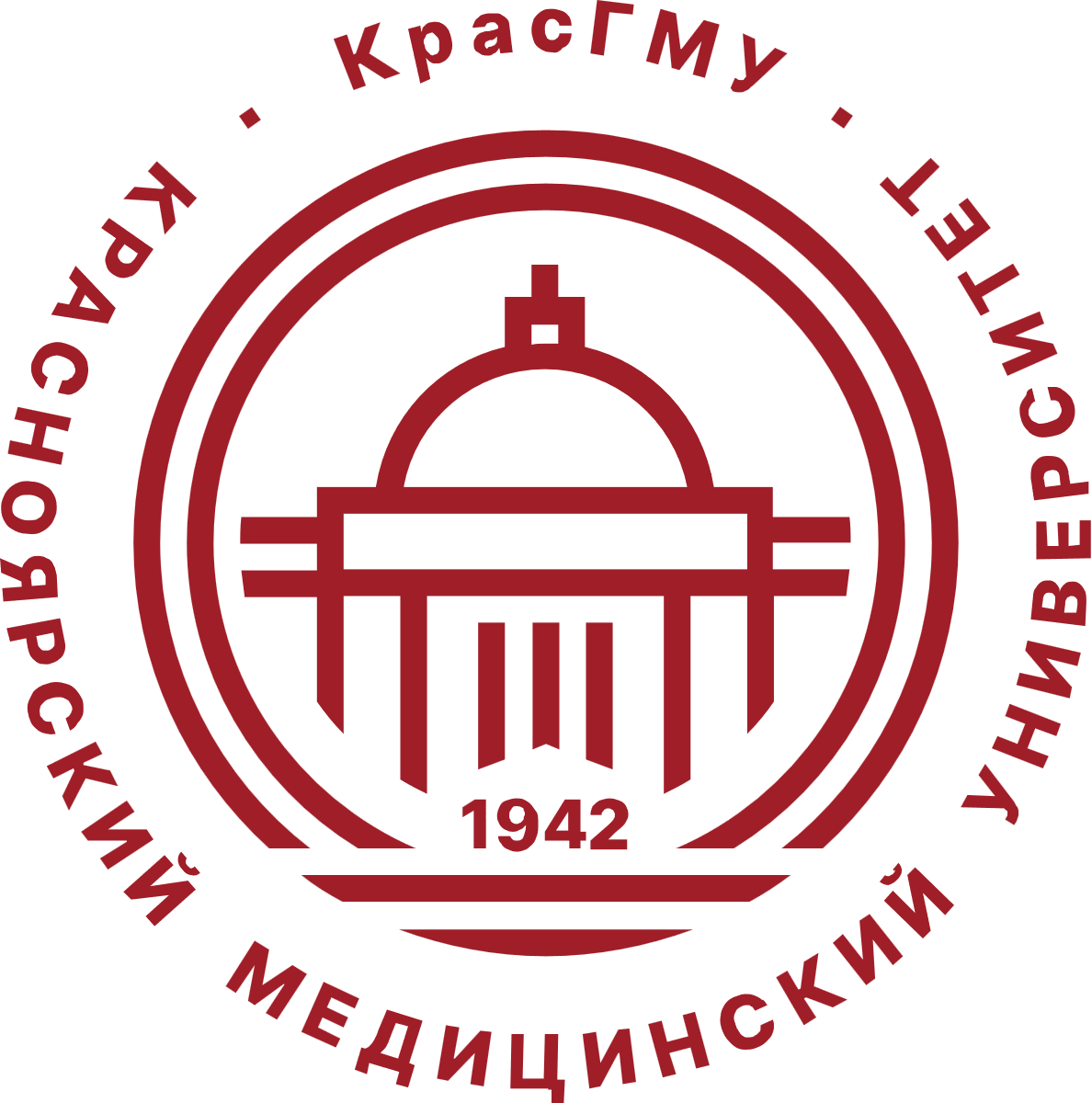 Сроки проведения ГИА 2022по специальности 31.05.03 СТОМАТОЛОГИЯ
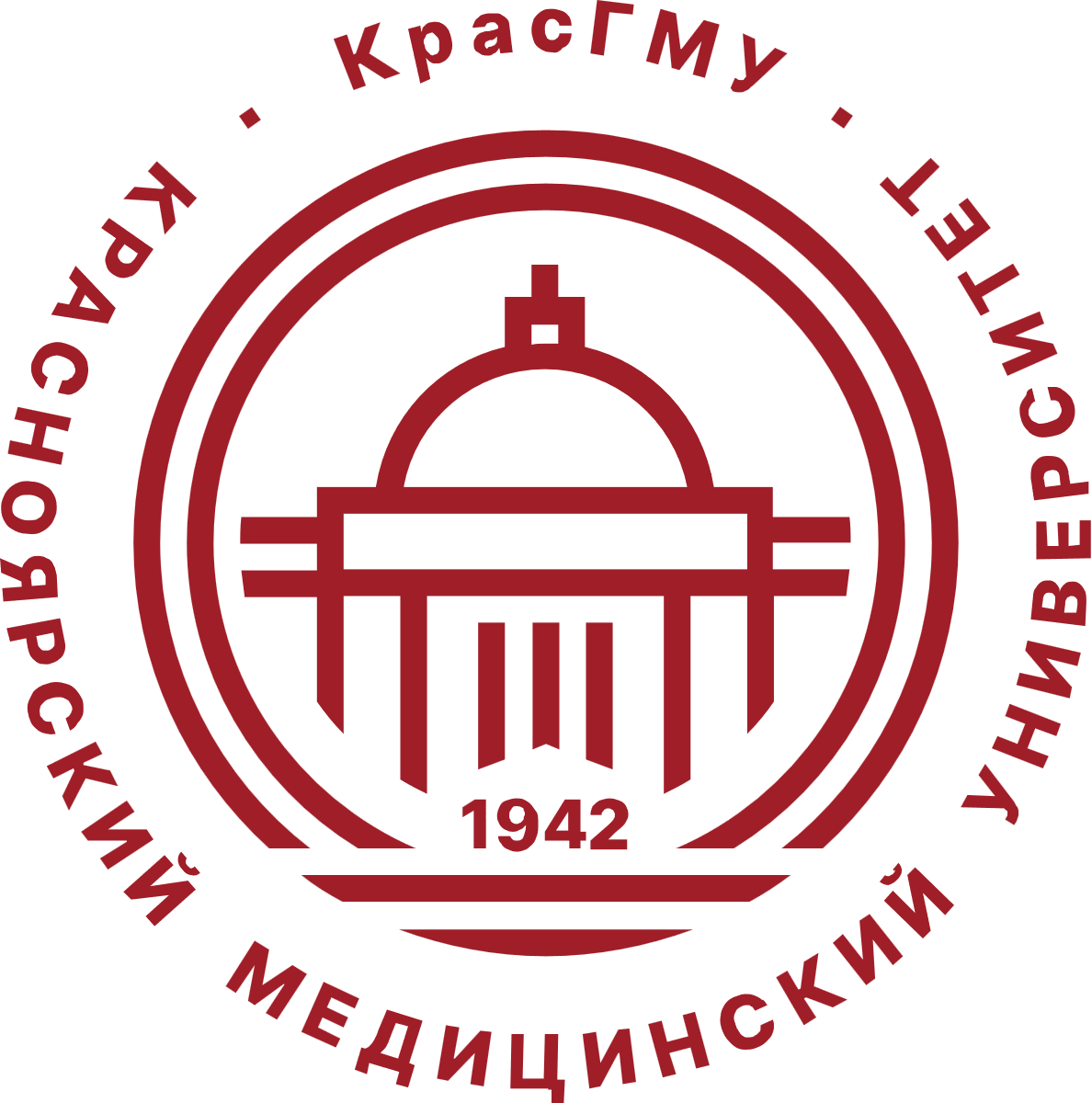 Сроки проведения ГИА 2022по специальности 30.05.03 МЕДИЦИНСКАЯ КИБЕРНЕТИКА
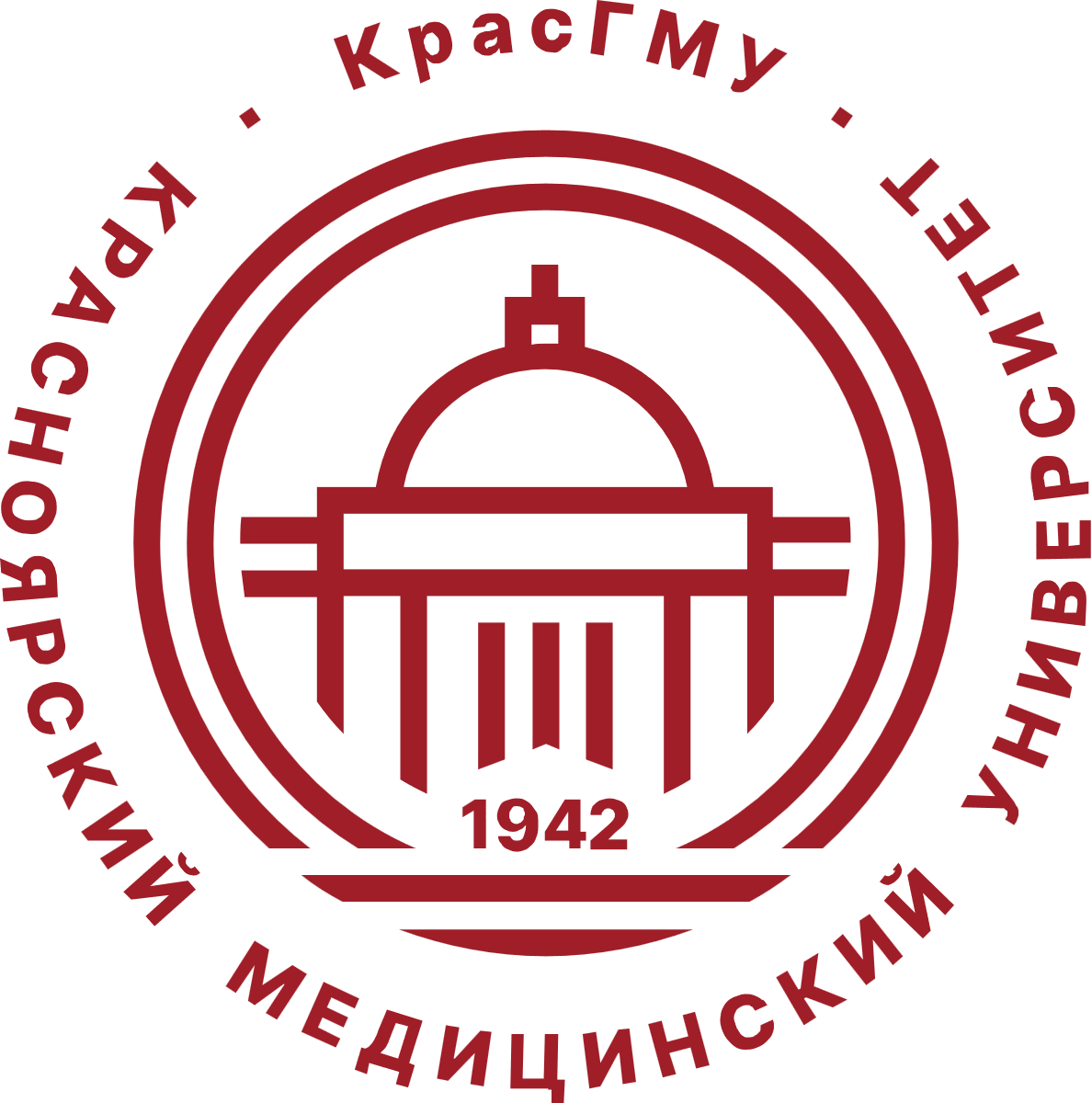 Сроки проведения ГИА 2022по специальности 33.05.01 ФАРМАЦИЯ
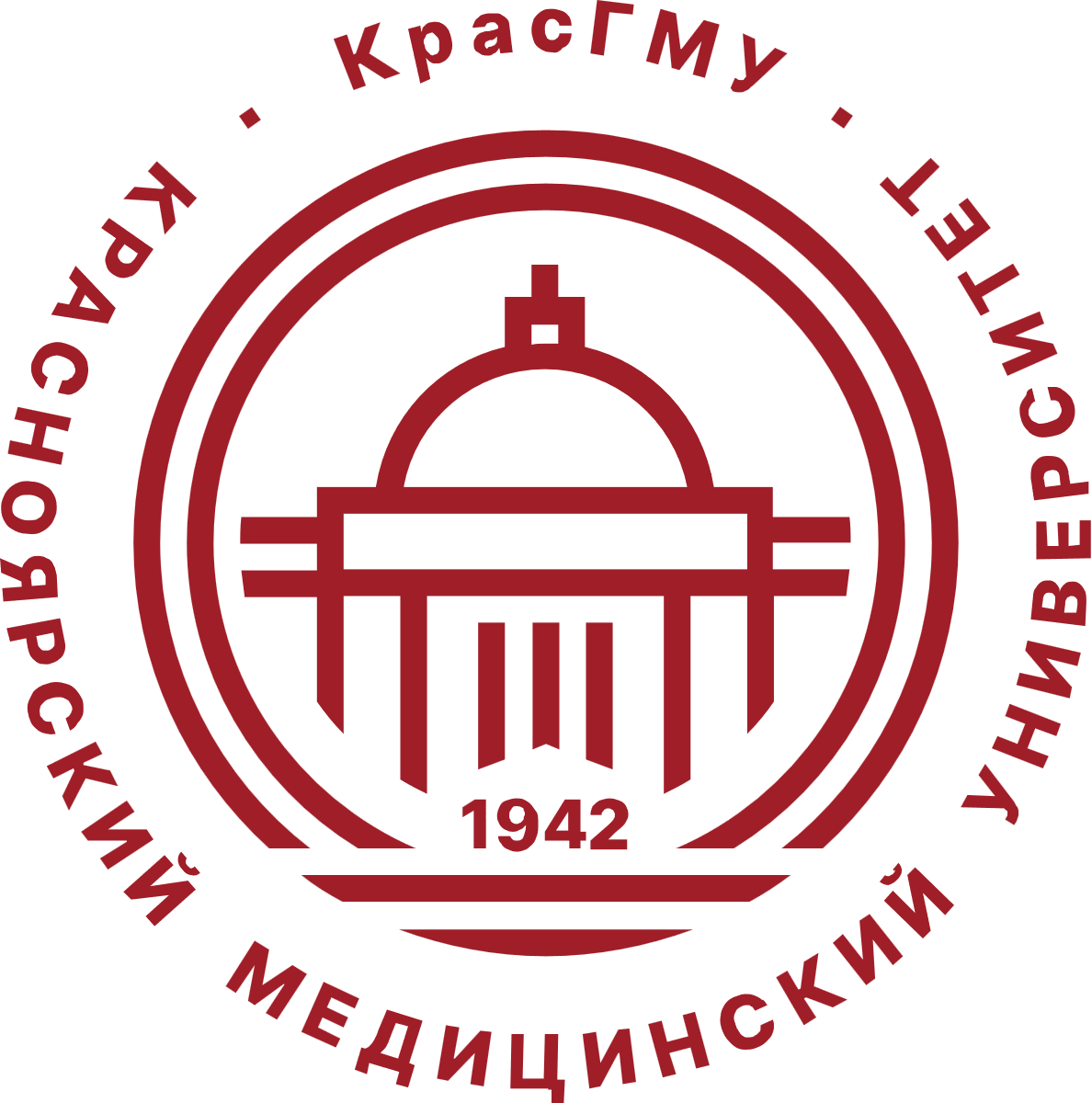 Сроки проведения ГИА 2022по специальности 34.02.01 Сестринское дело
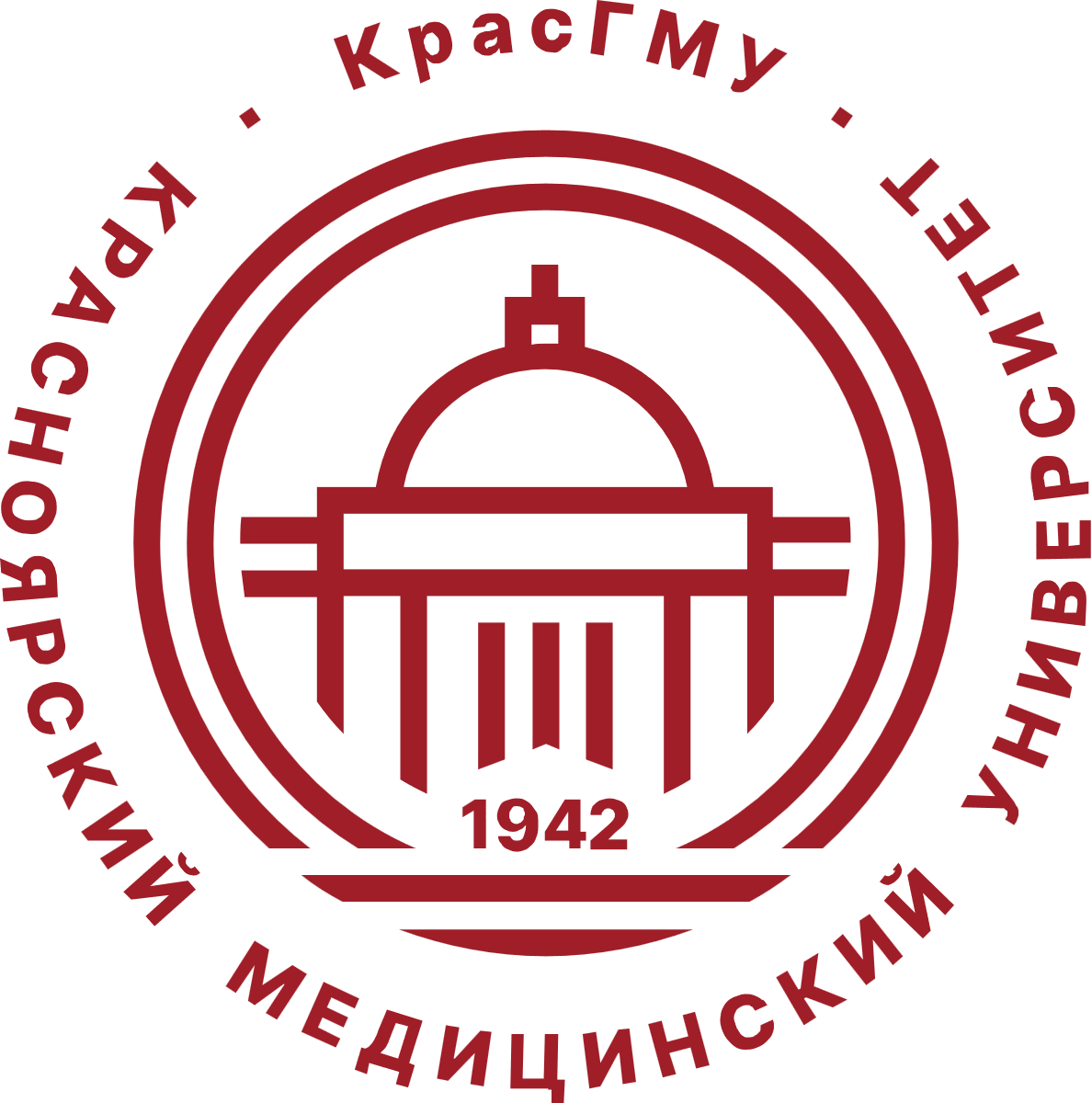 Сроки проведения ГИА 2022по специальности 33.02.01 Фармация
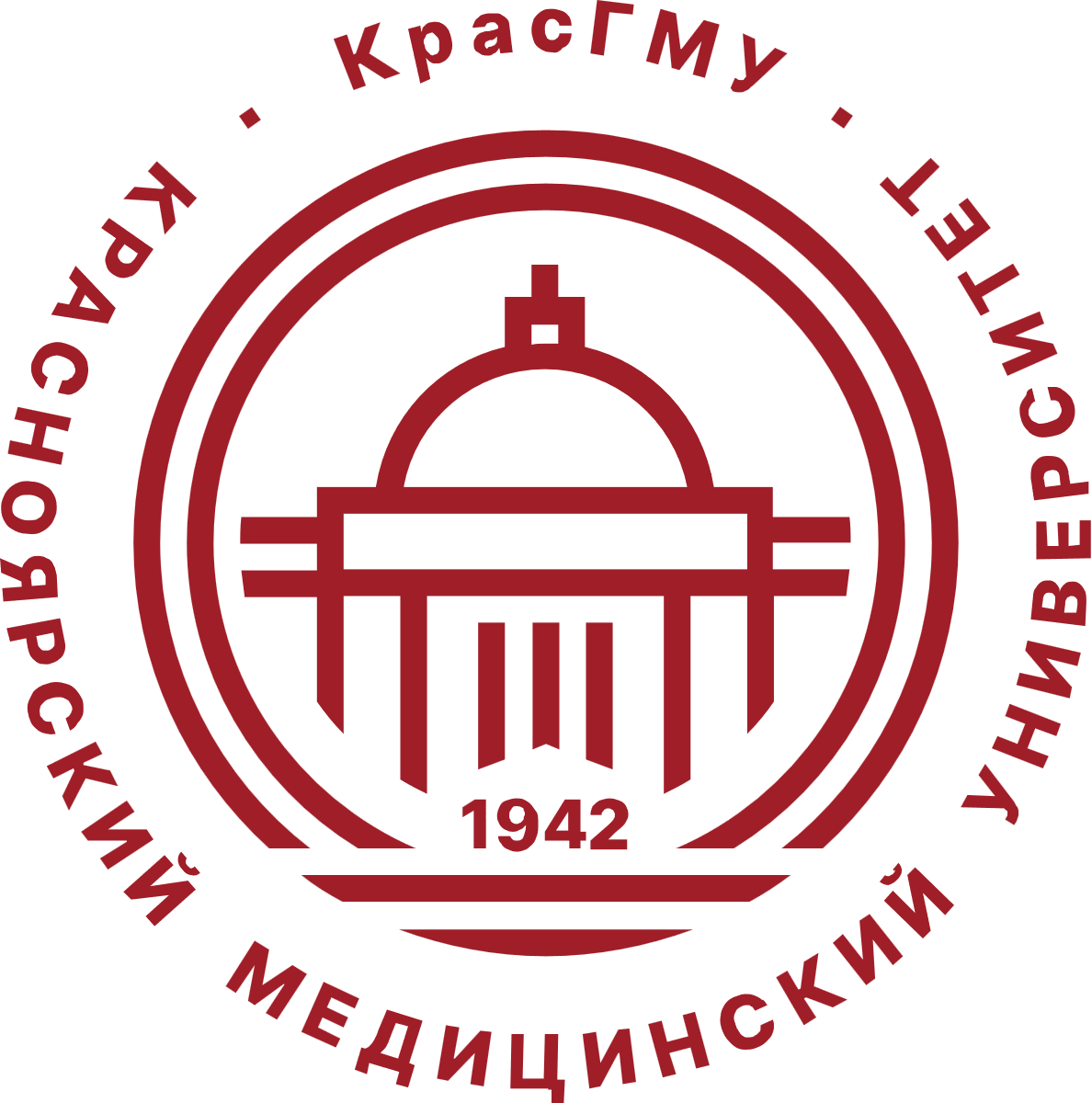 Сроки проведения ГИА 2022по специальности 31.02.03 Лабораторная диагностика
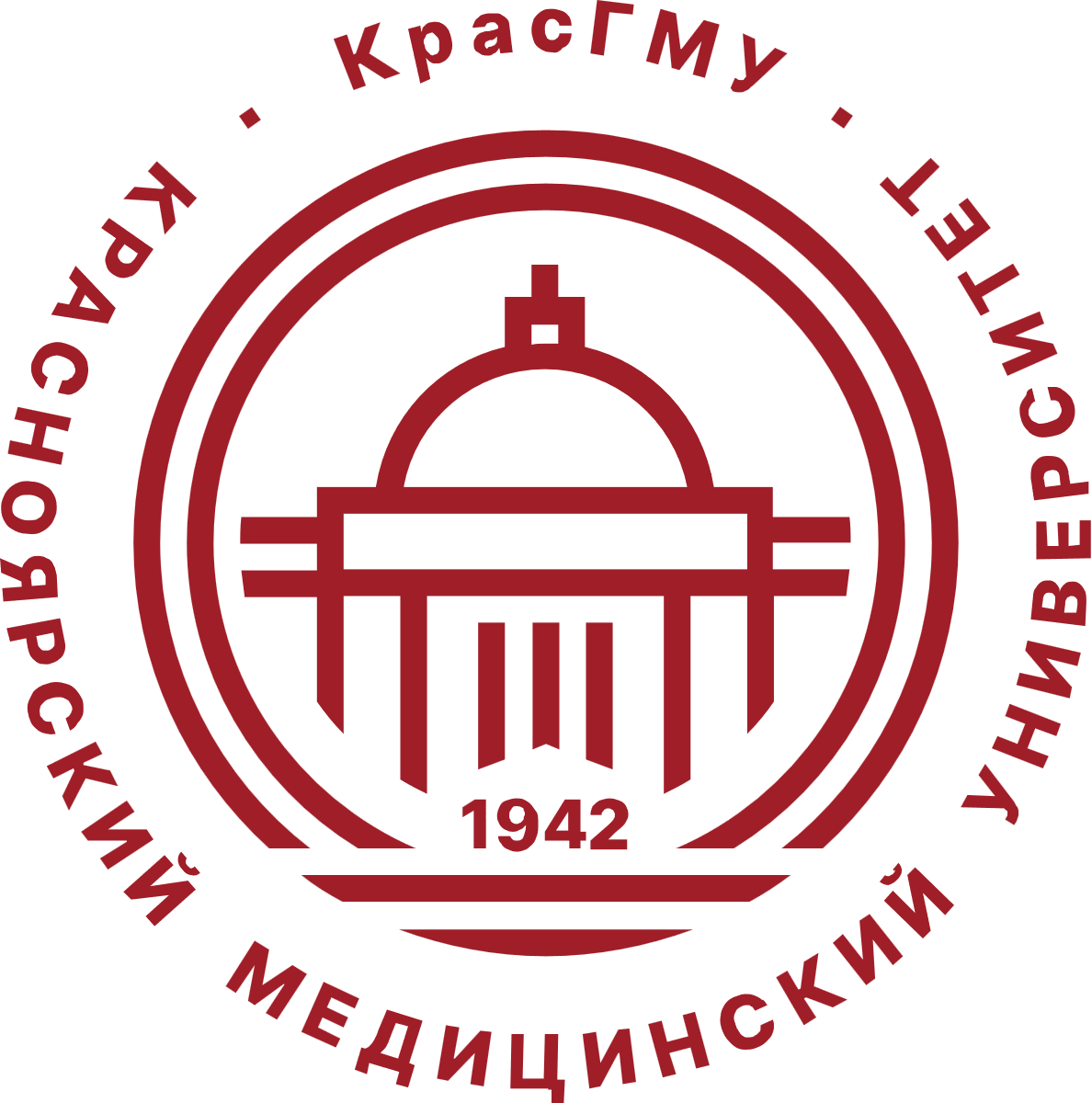 Сроки проведения ГИА 2022по специальностям ординатуры
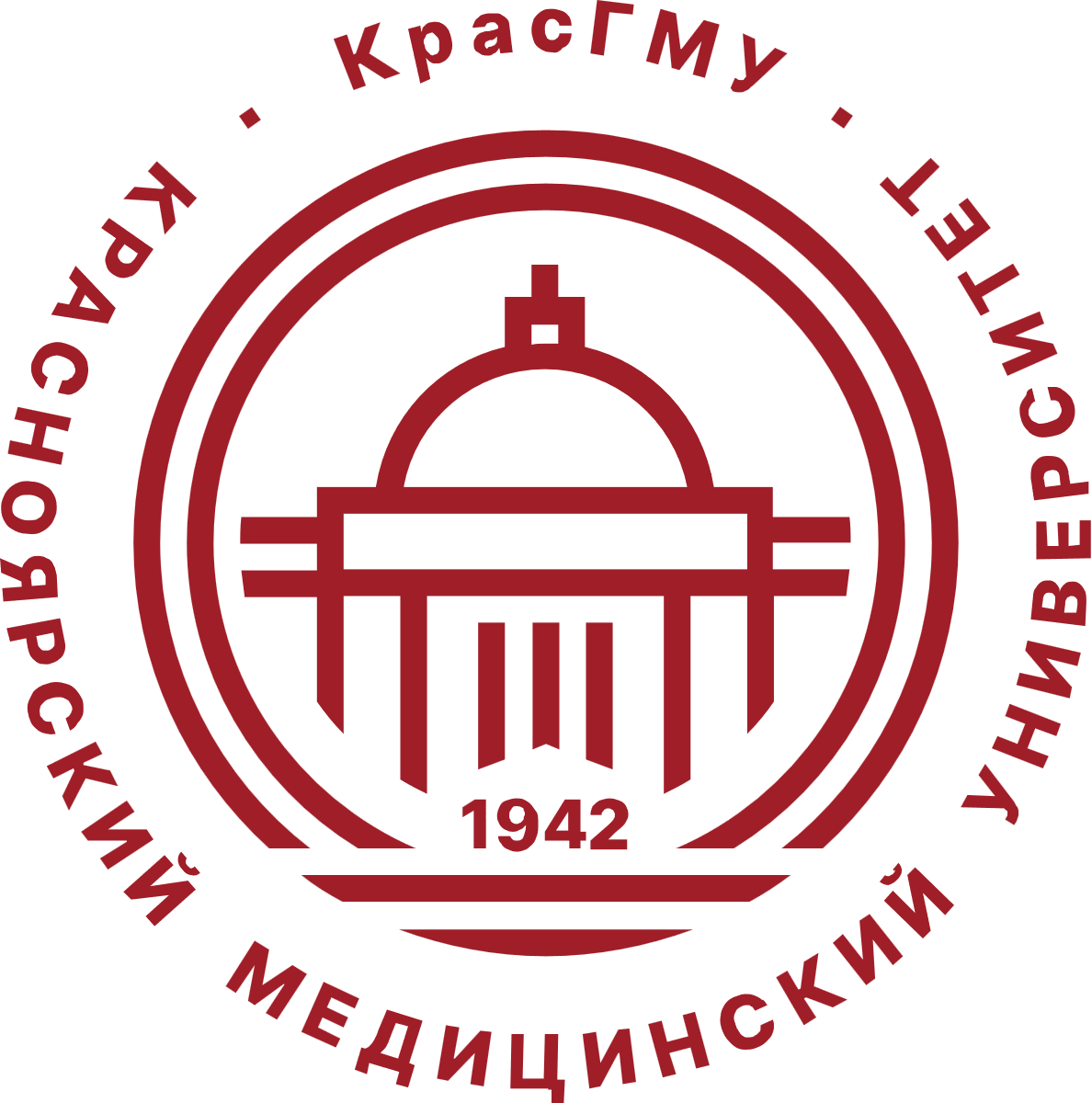 Сроки проведения ГИА 2022по специальностям ординатуры
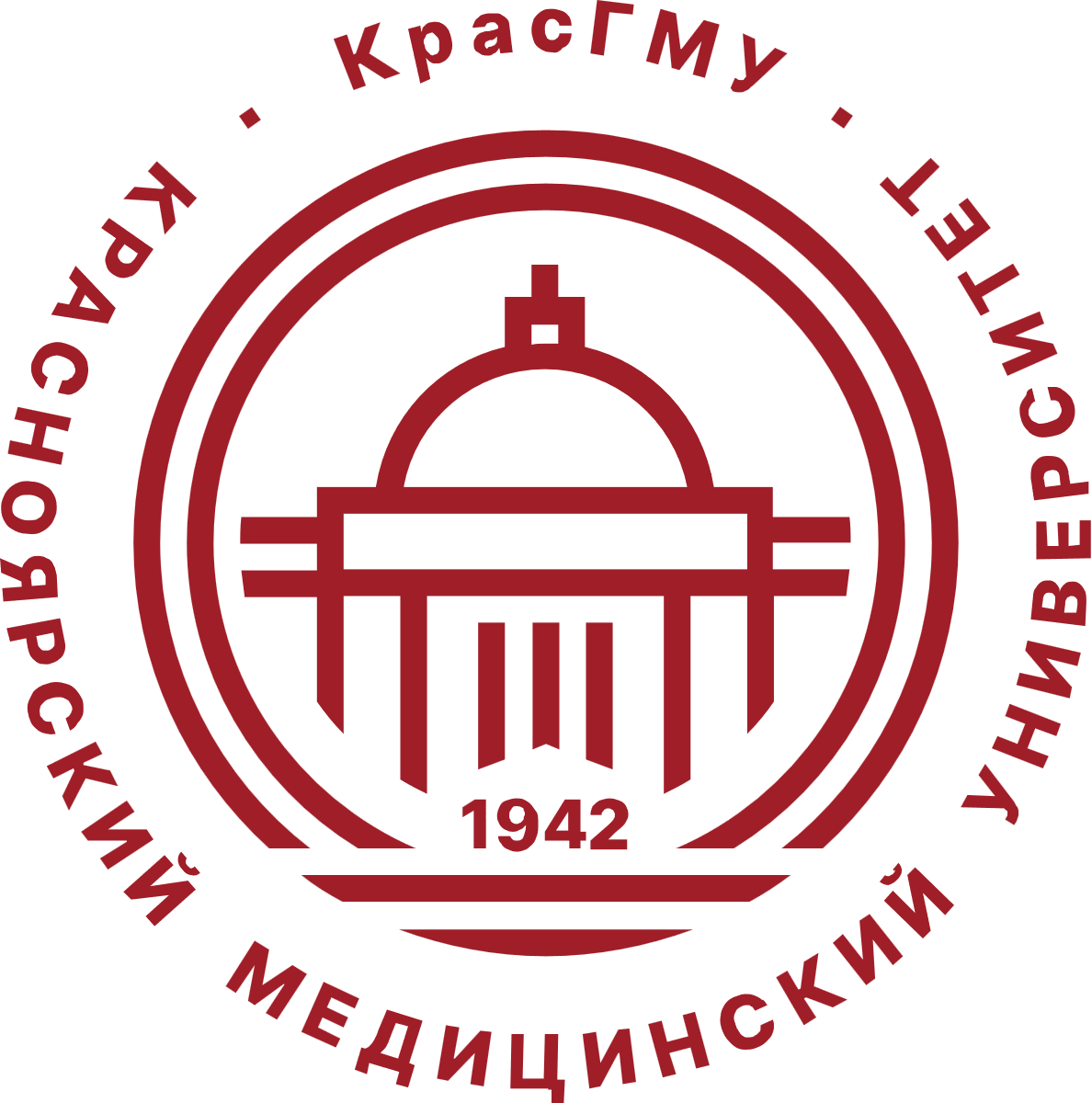 Сроки проведения ГИА 2022по специальностям ординатуры
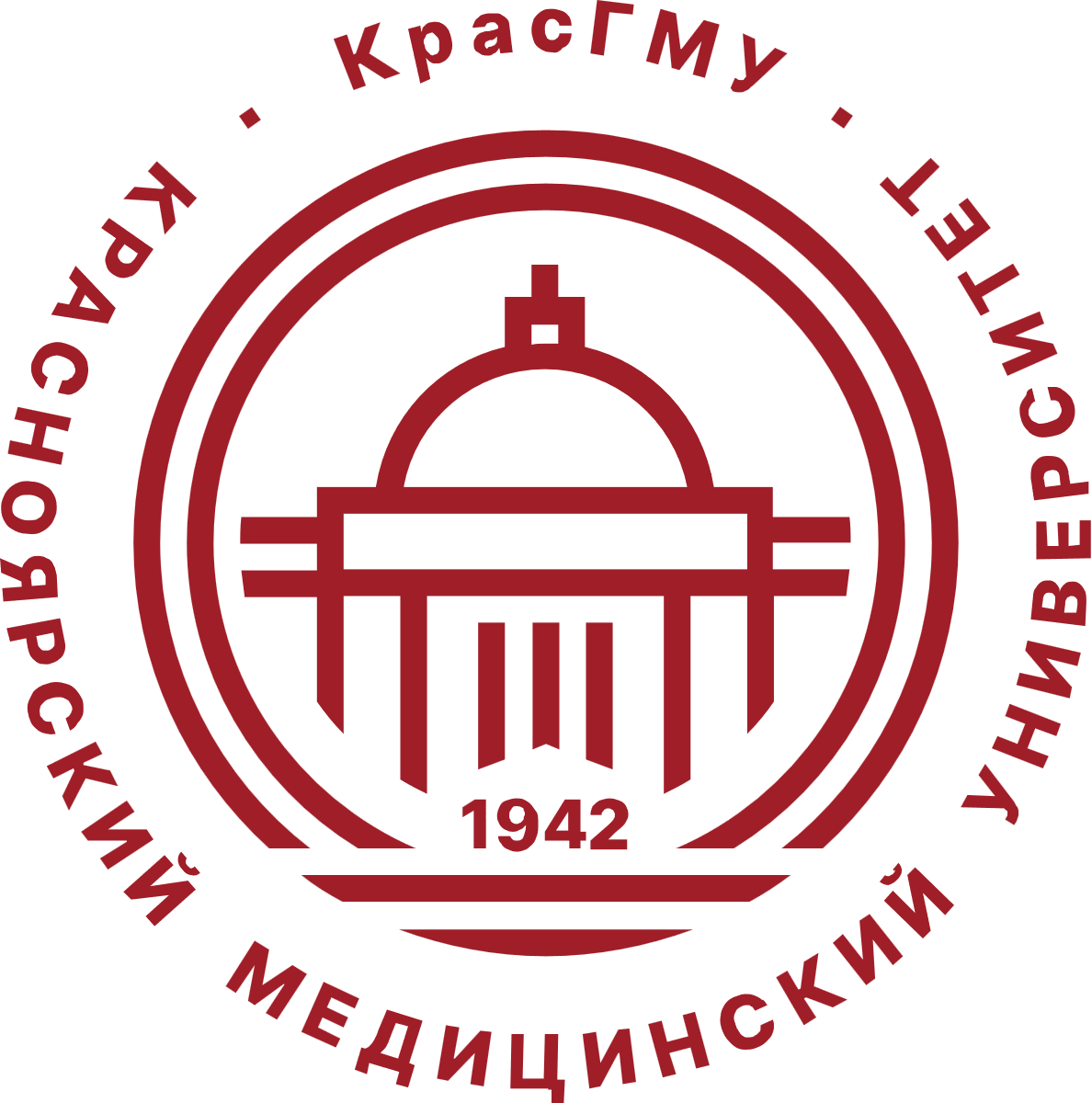 Сроки проведения ГИА 2022по специальностям ординатуры
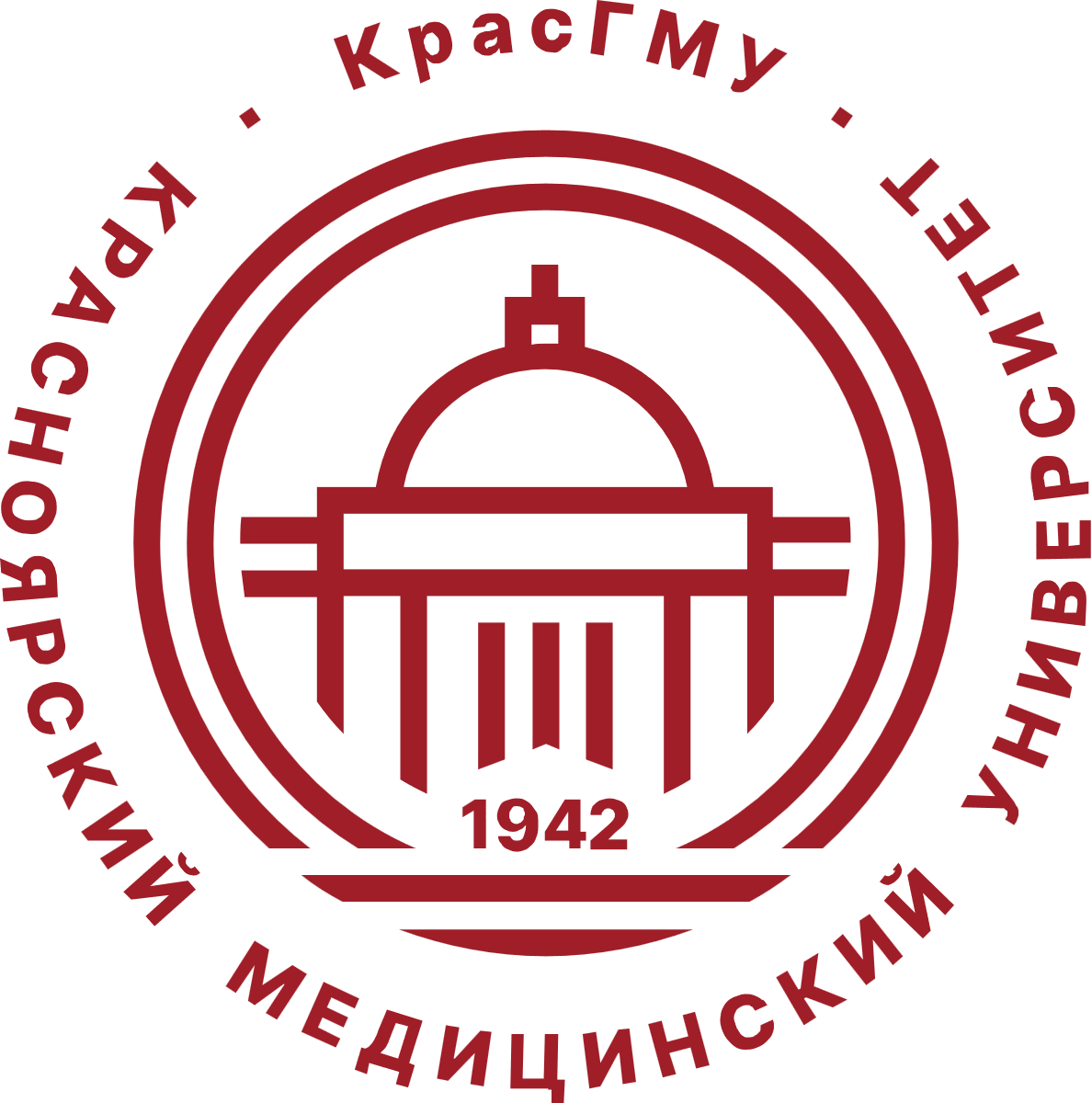 АККРЕДИТАЦИЯ 2022
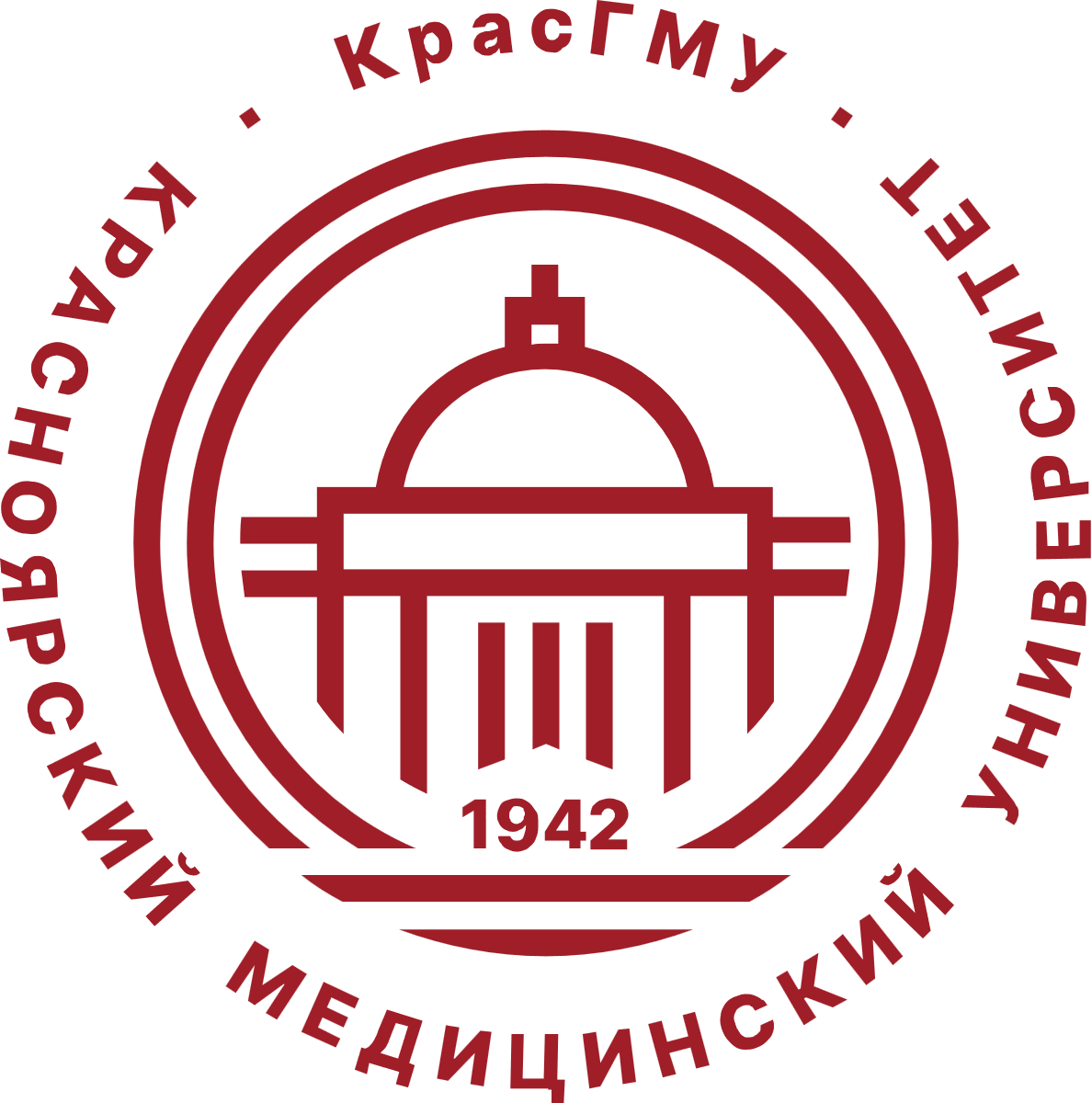 Сроки проведения ПАС 2022по специальности 31.05.01 Лечебное дело
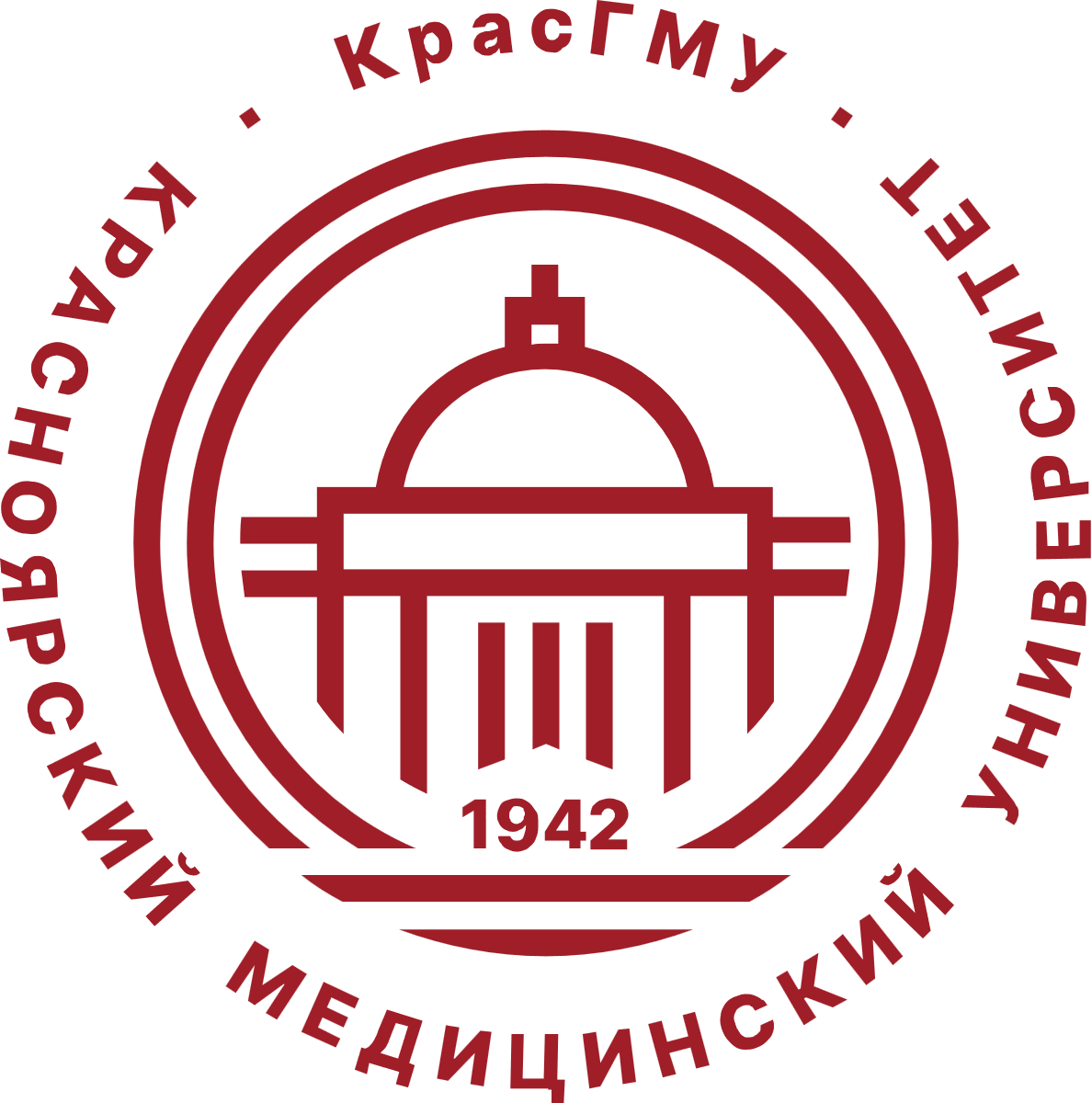 Сроки проведения ПАС 2022по специальности 31.05.02 ПЕДИАТРИЯ
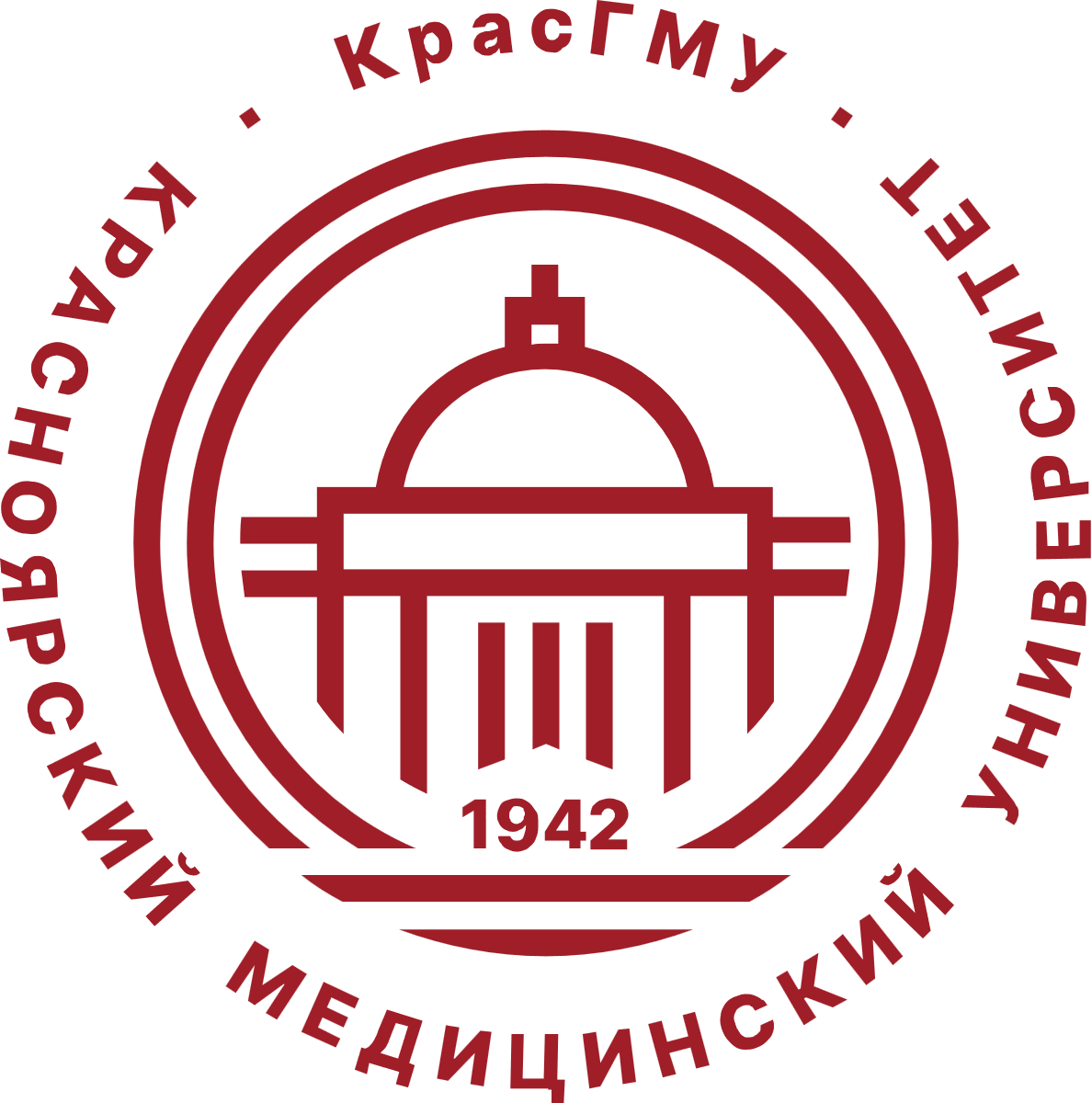 Сроки проведения ПАС 2022по специальности 31.05.03 СТОМАТОЛОГИЯ
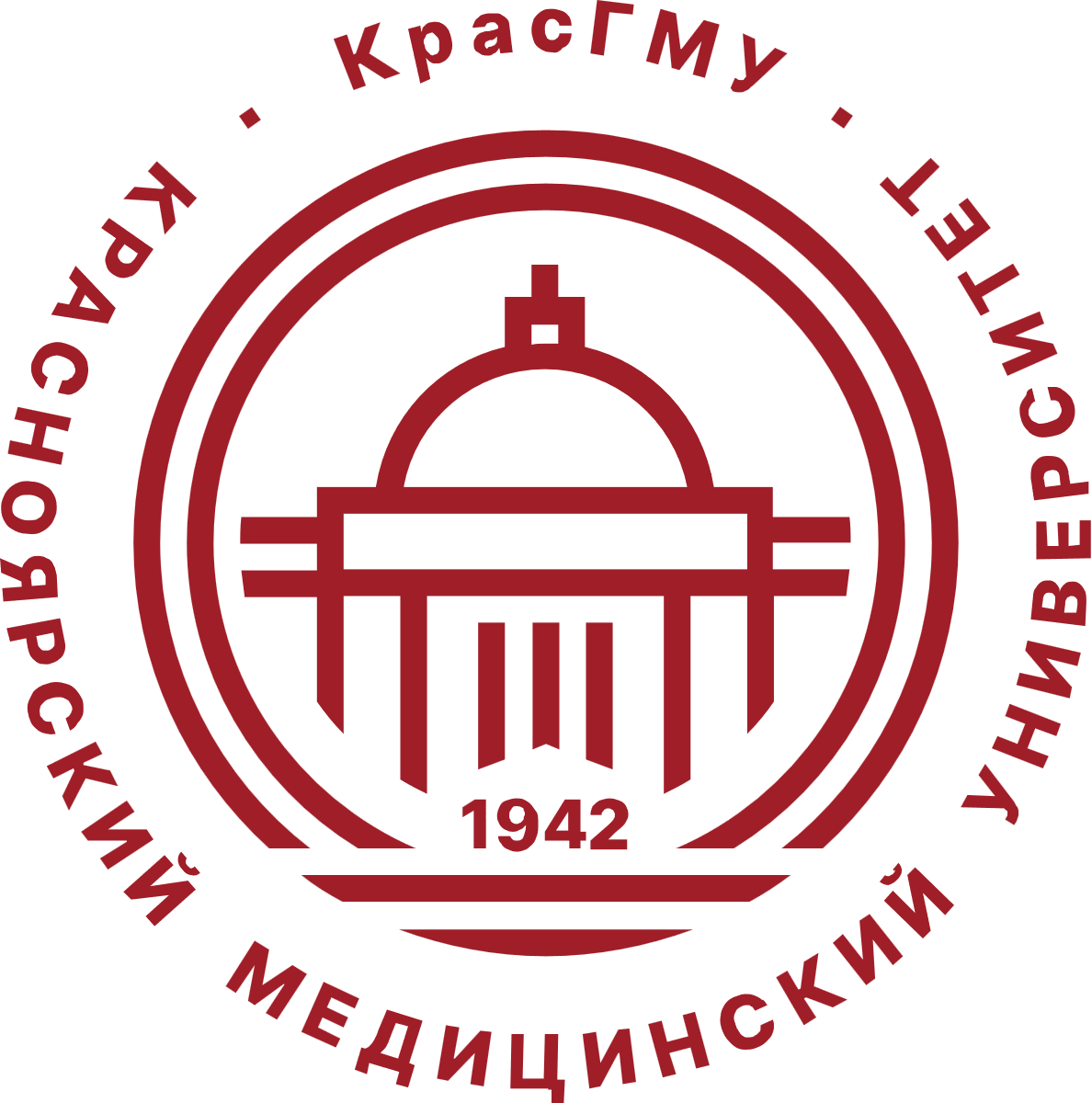 Сроки проведения ПАС 2022по специальности 30.05.03 МЕДИЦИНСКАЯ КИБЕРНЕТИКА
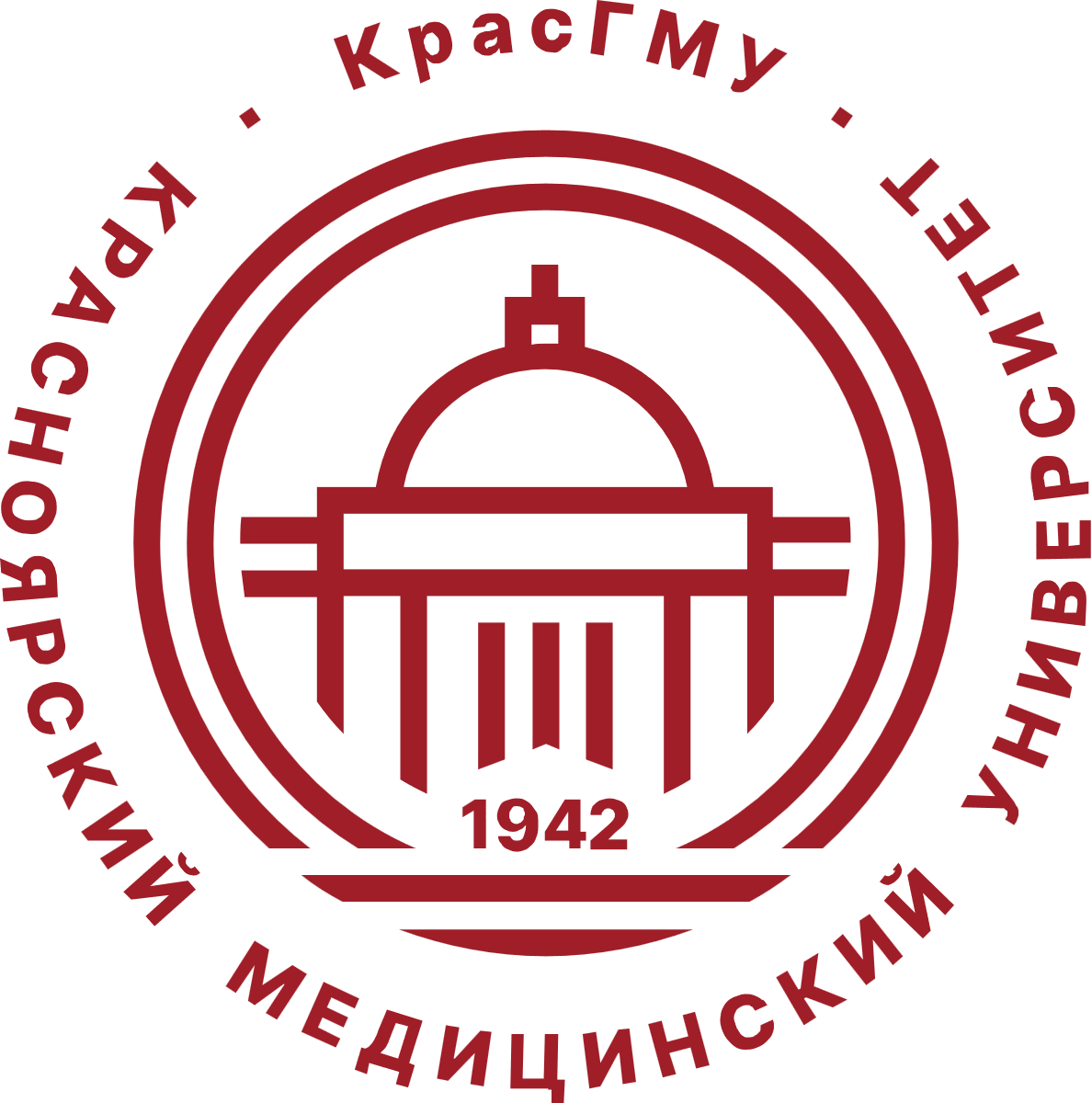 Сроки проведения ПАС 2022по специальности 33.05.01 ФАРМАЦИЯ
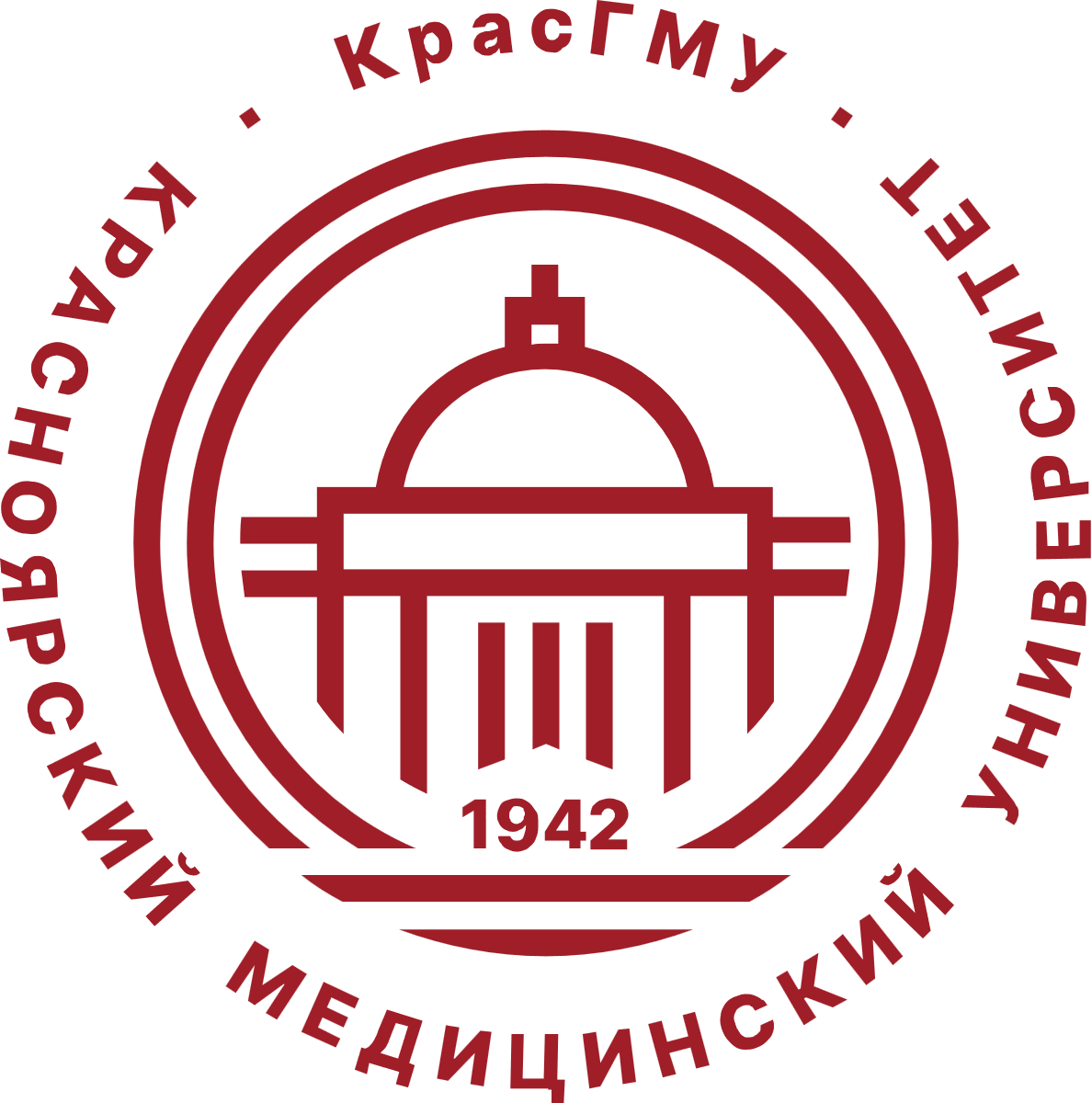 Сроки проведения ПСА 2022(ОРДИНАТУРА, ДПО)
* возможна корректировка сроков проведения 2 этапа после анализа количества поступивших заявлений
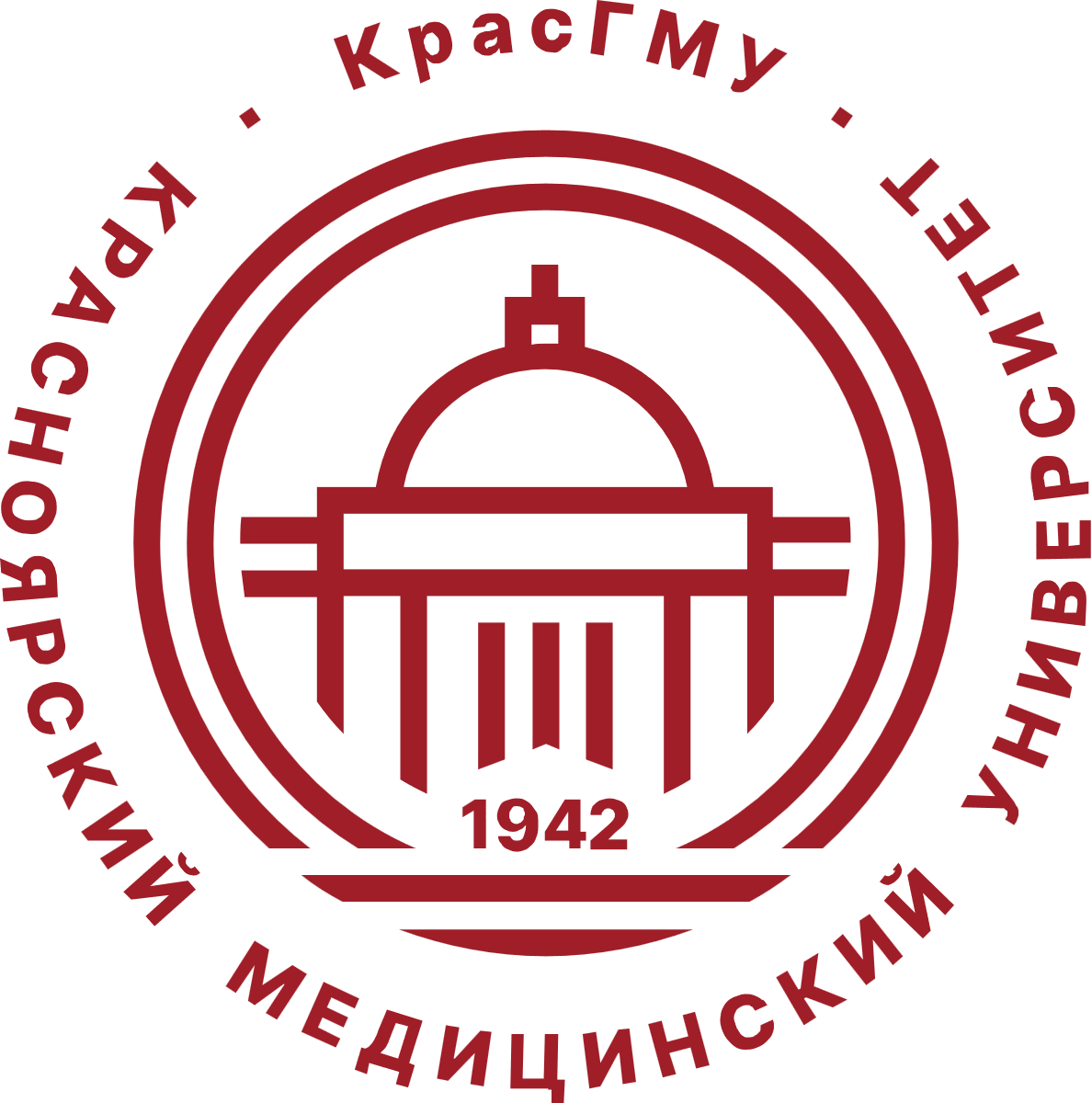 Сроки проведения ПСА 2022(ОРДИНАТУРА, ДПО)
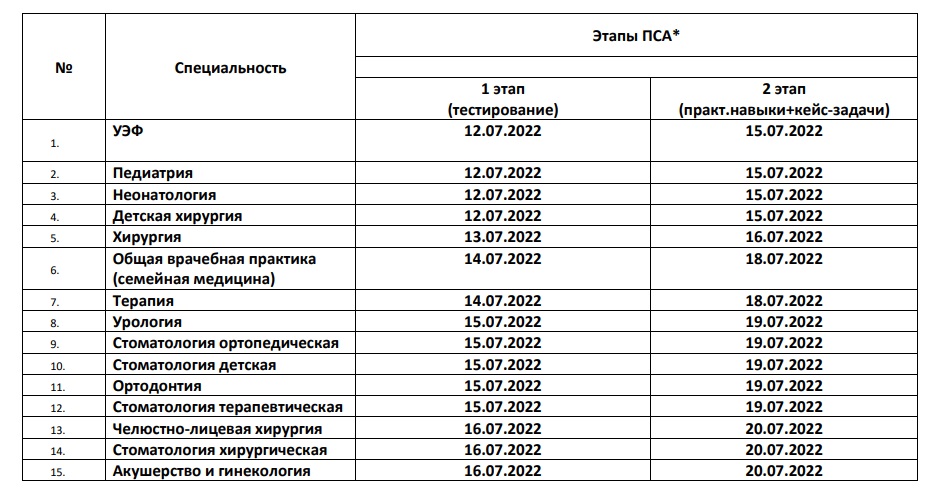 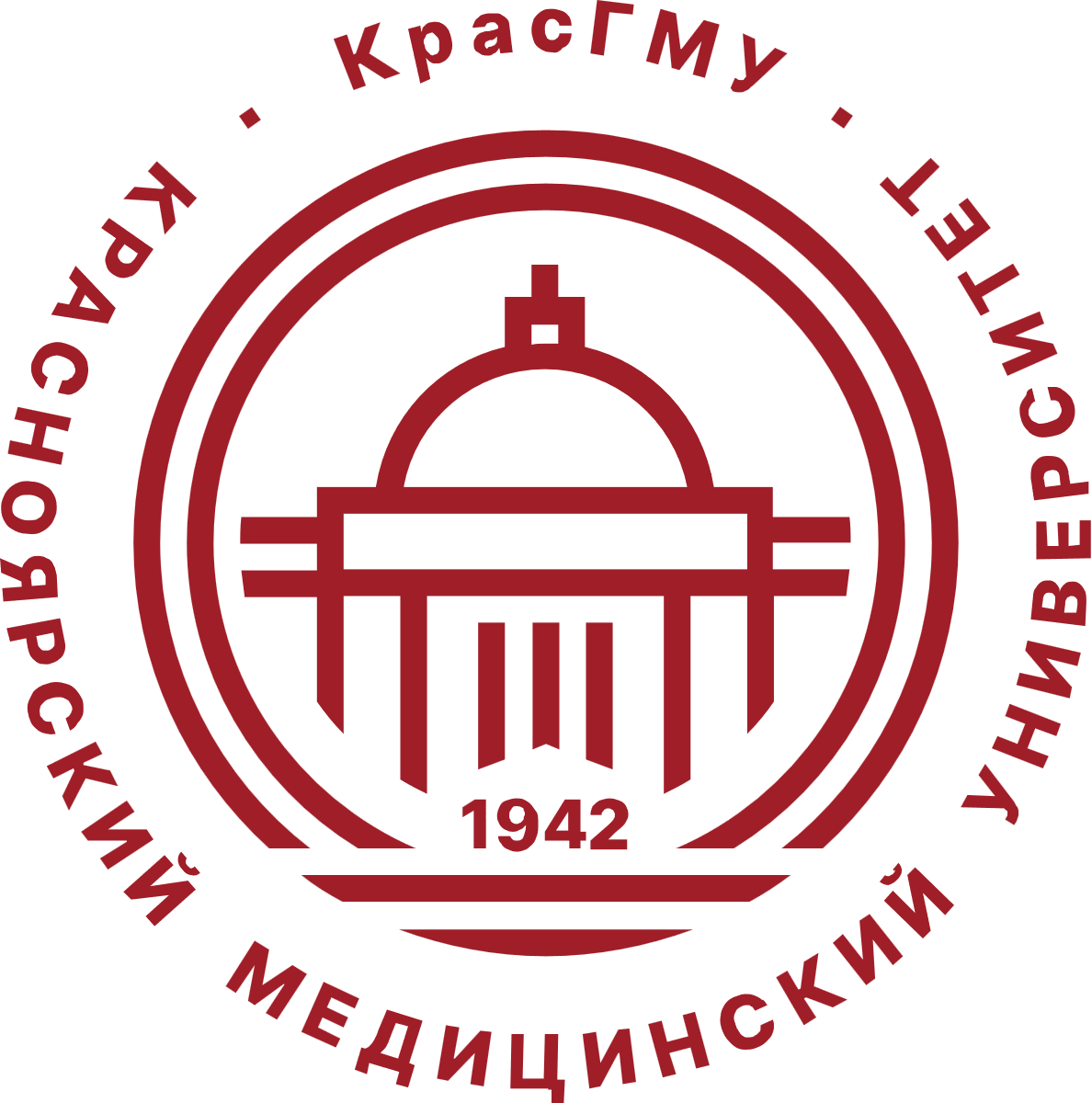 Сроки проведения ПСА 2022(ОРДИНАТУРА, ДПО)
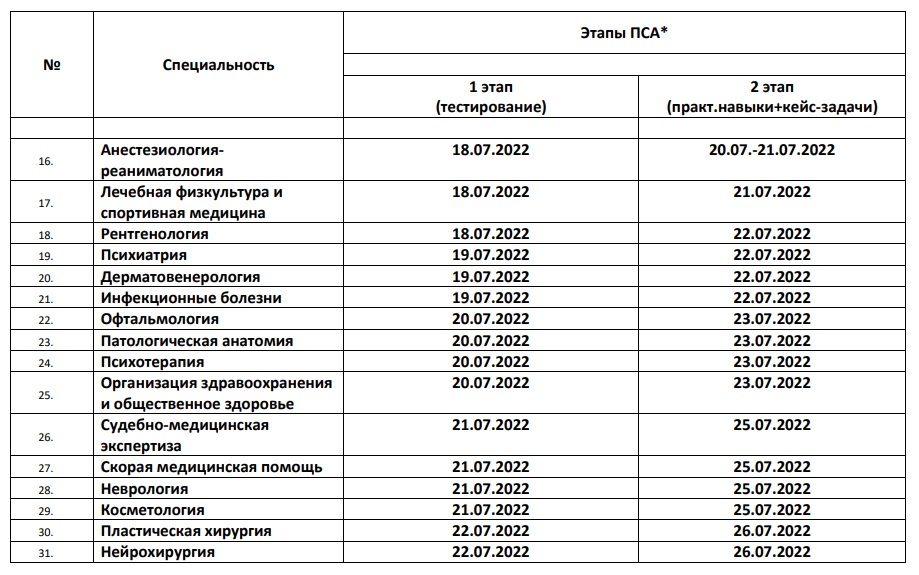 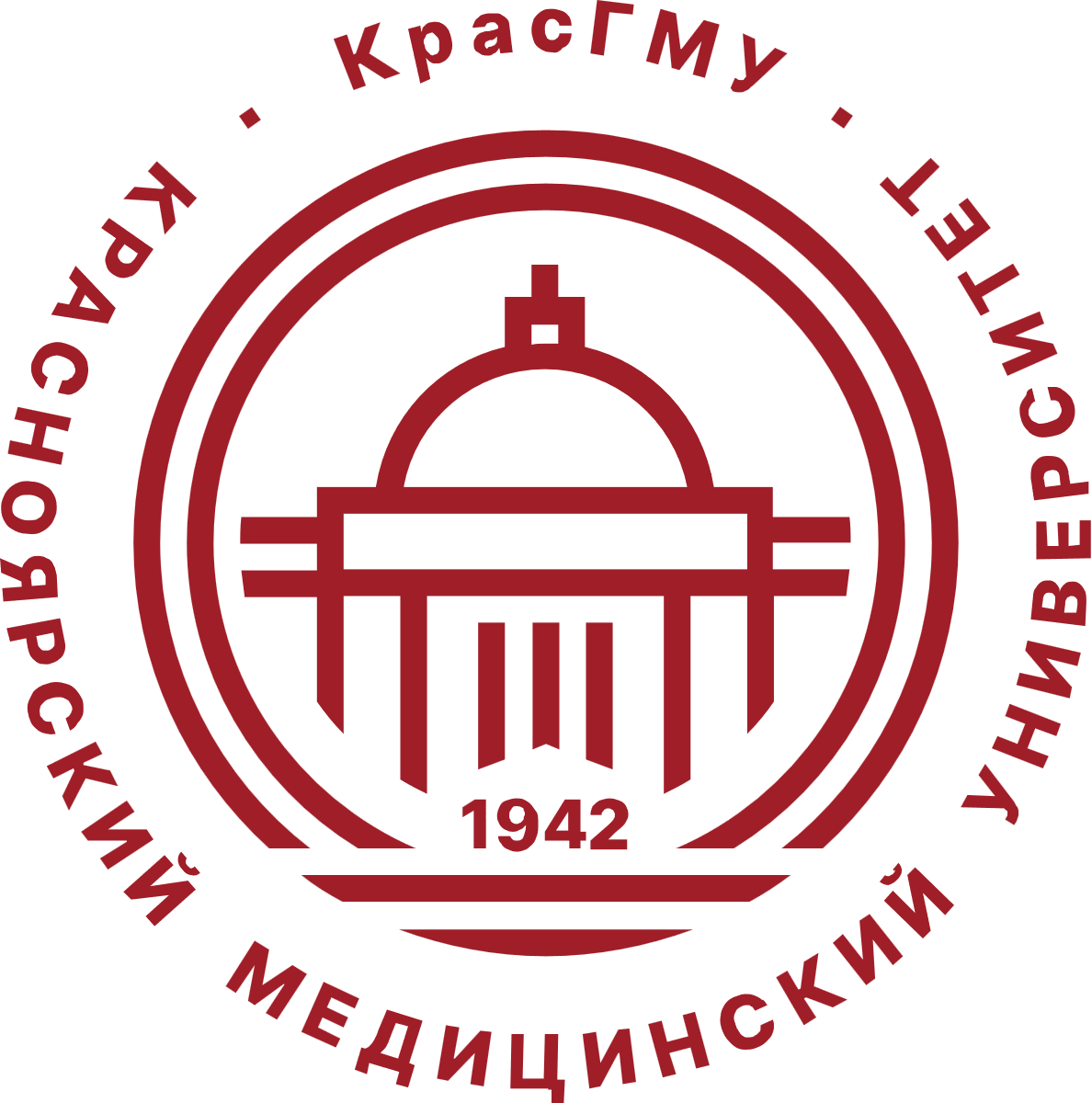 Сроки проведения ПСА 2022(ОРДИНАТУРА, ДПО)
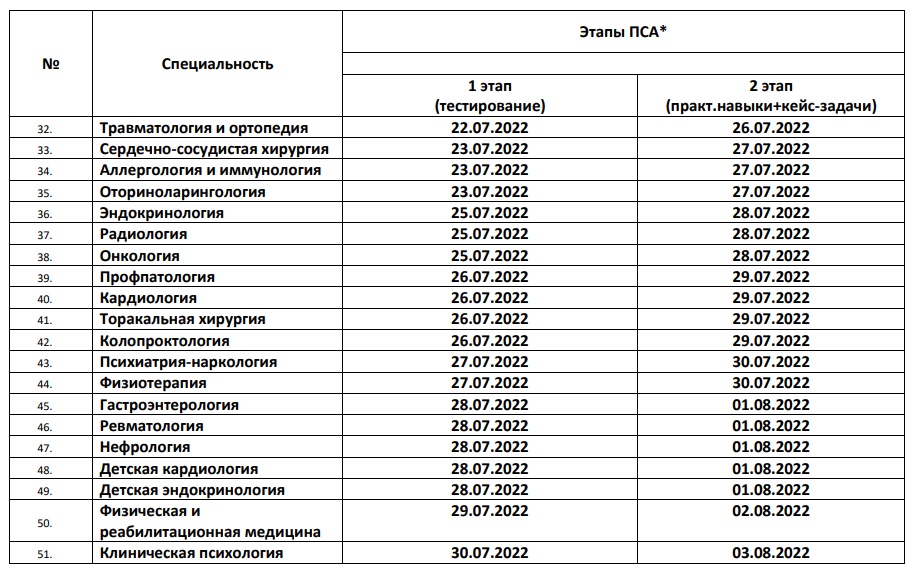 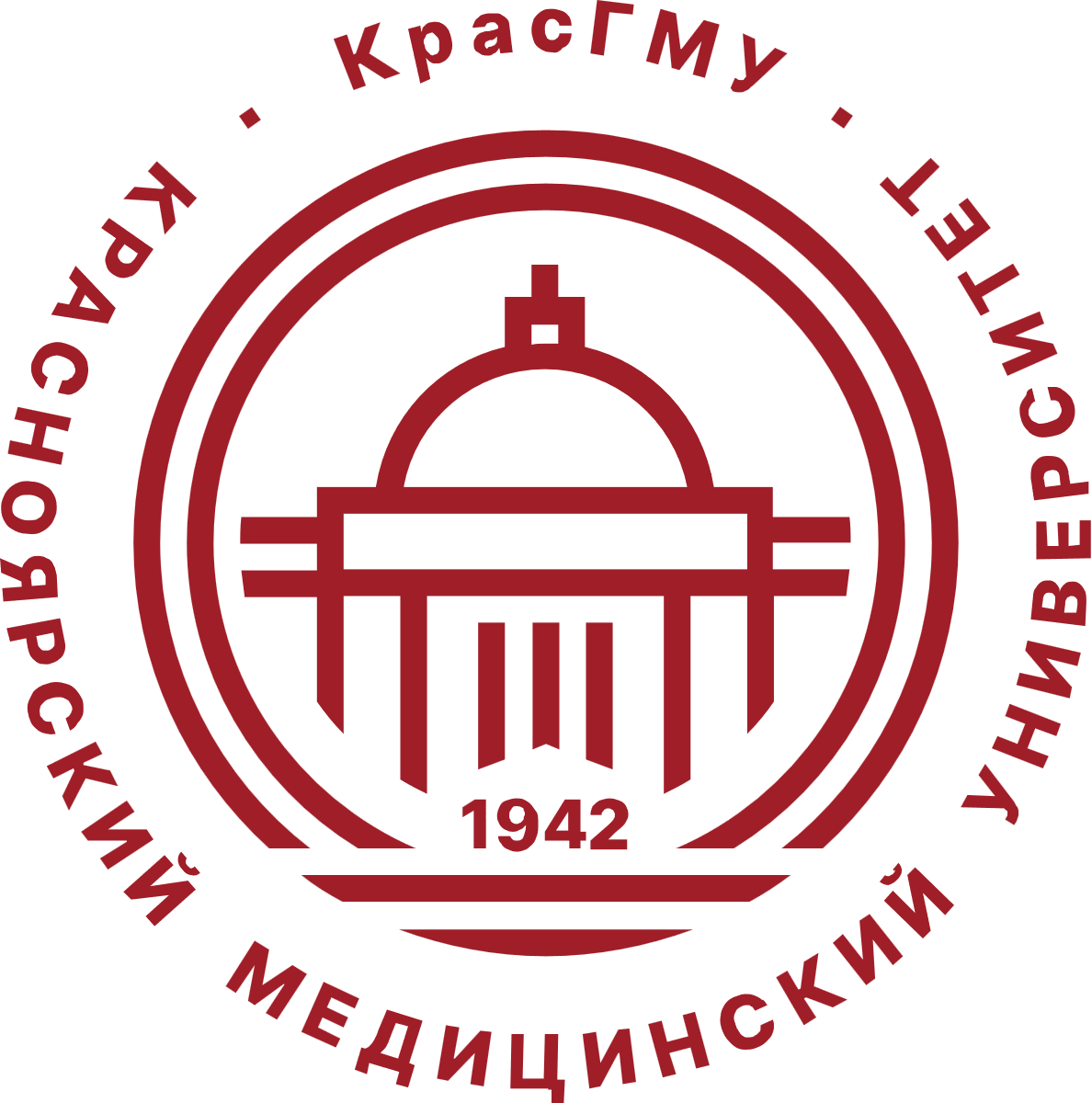 Сроки проведения ПСА 2022(ОРДИНАТУРА, ДПО)
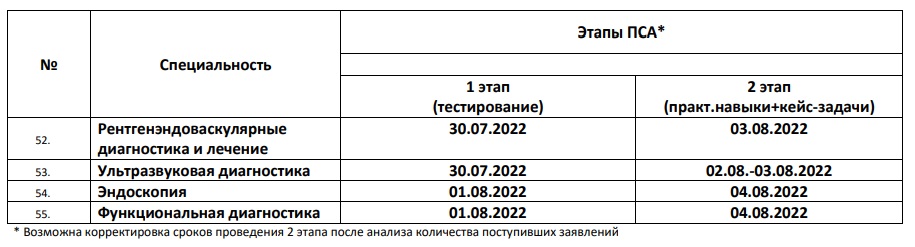 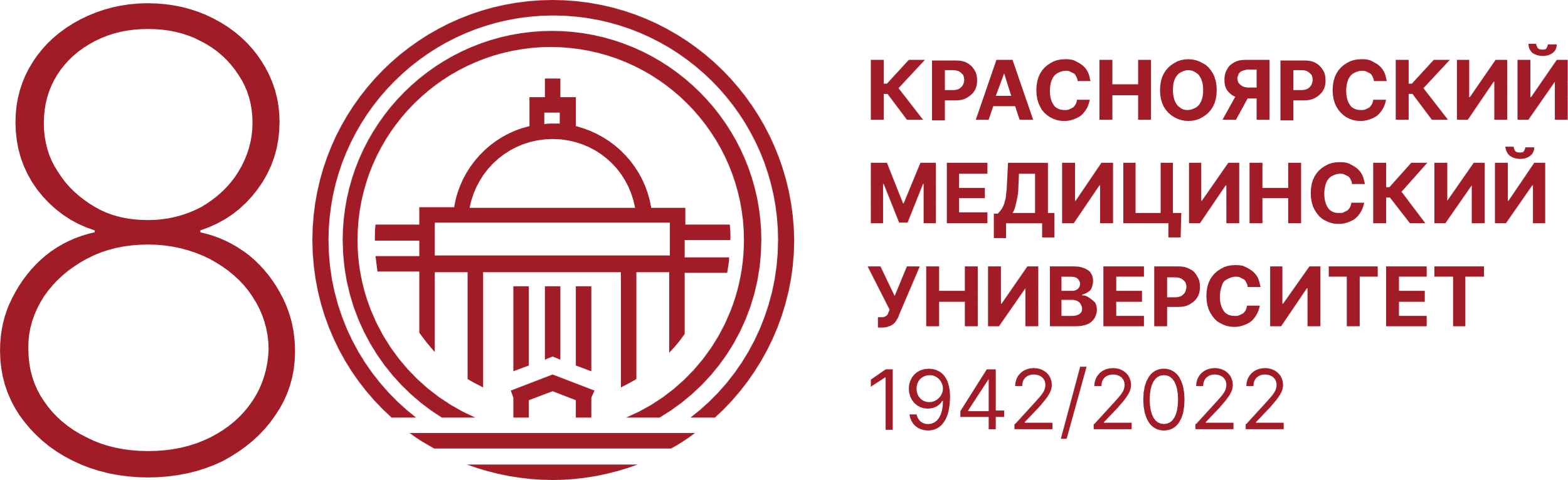 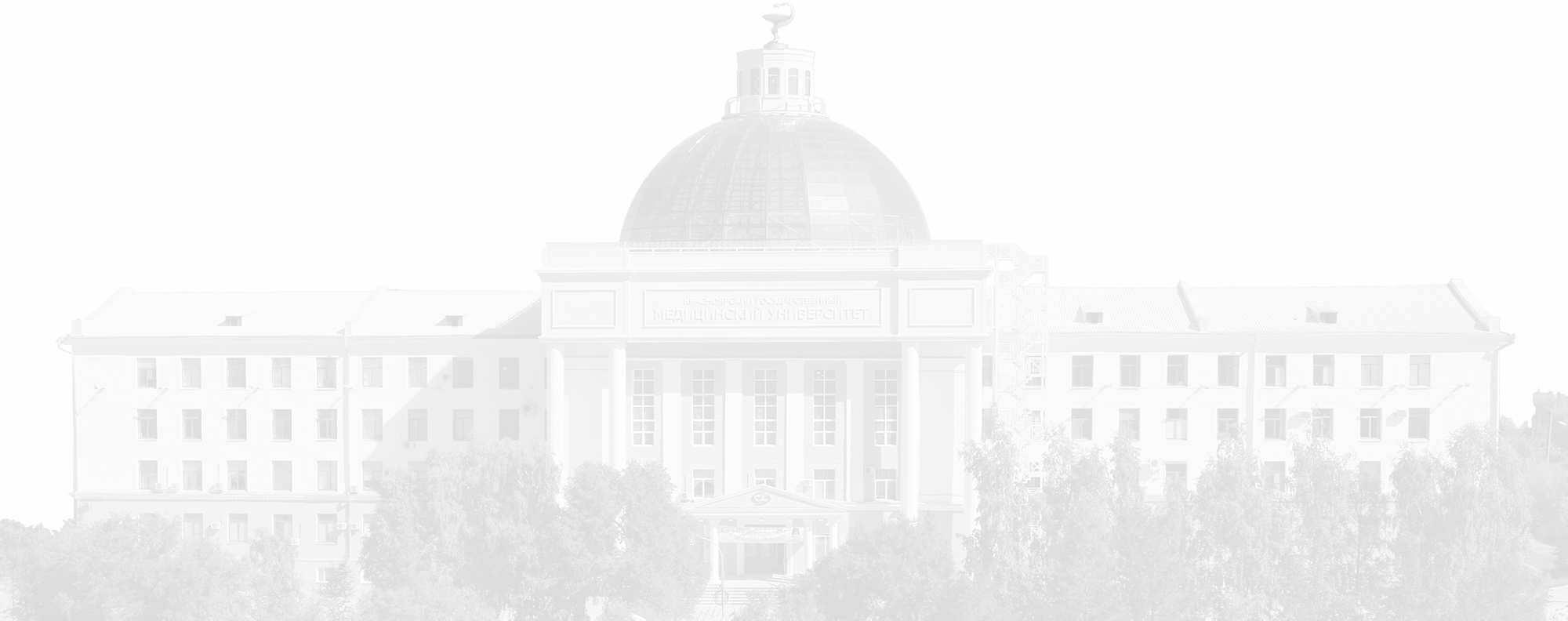 БЛАГОДАРЮ ЗА ВНИМАНИЕ!
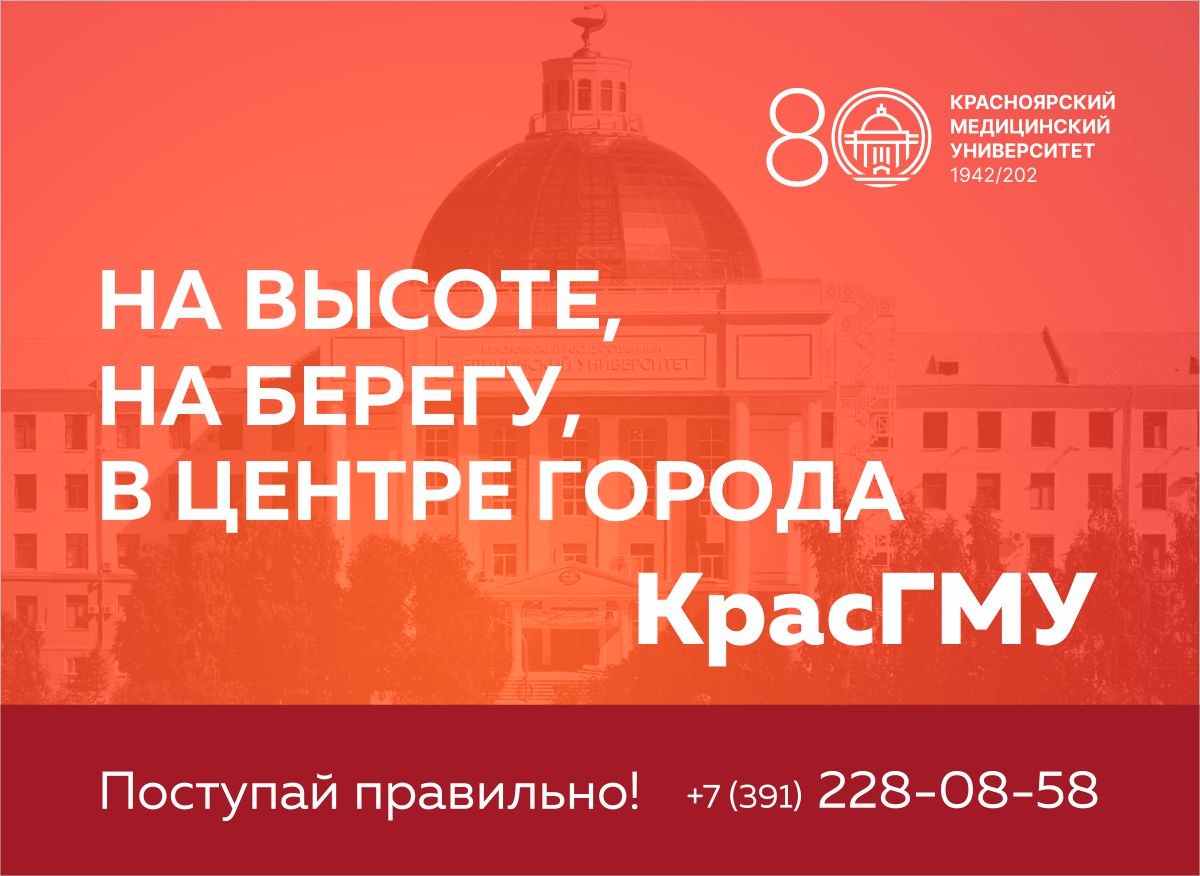